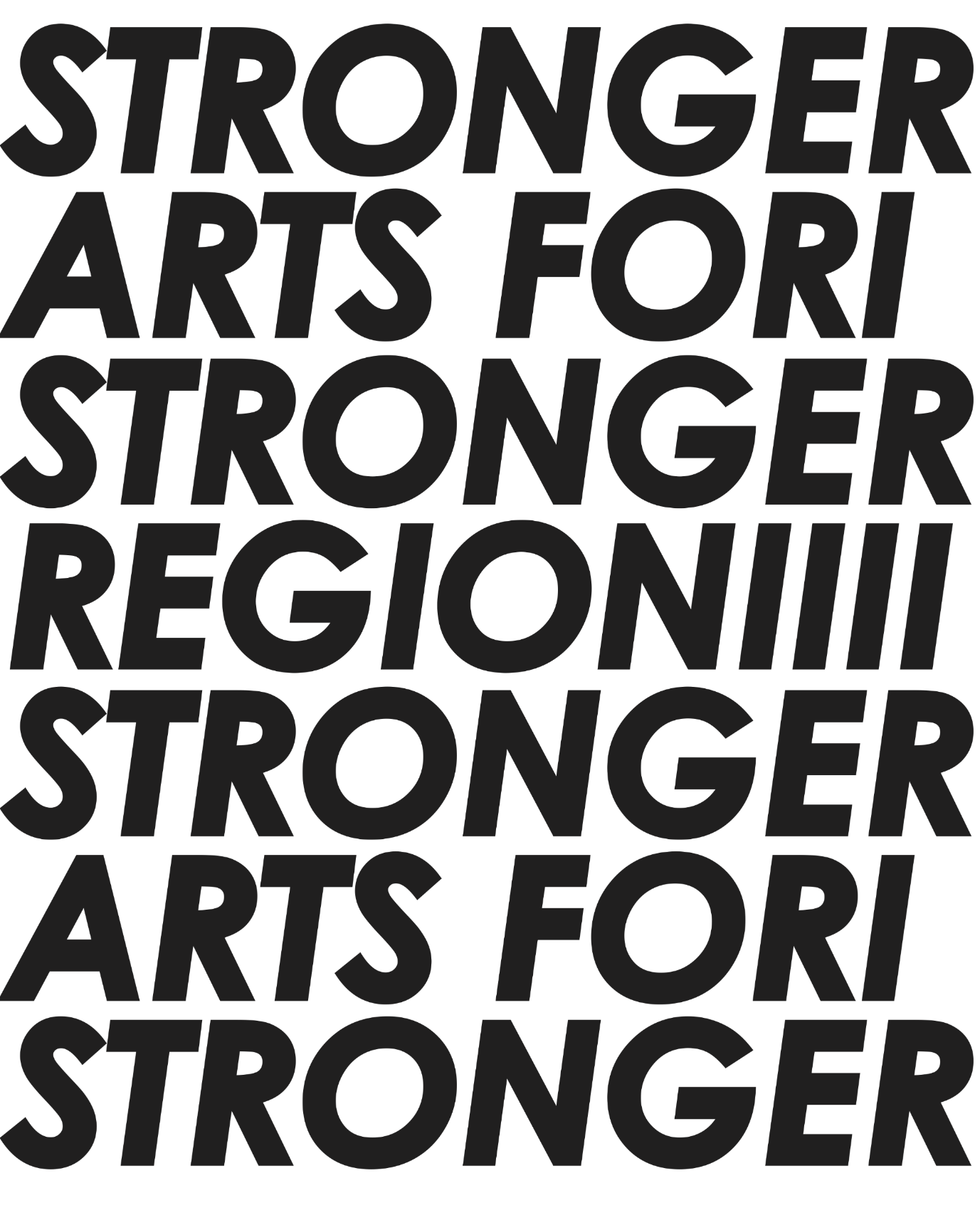 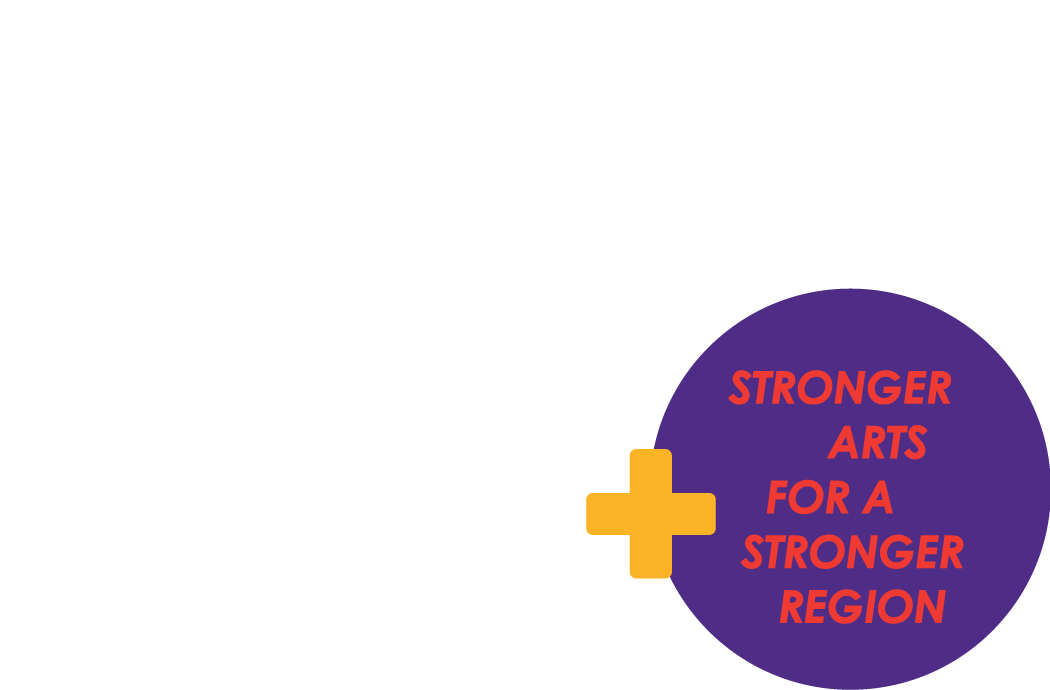 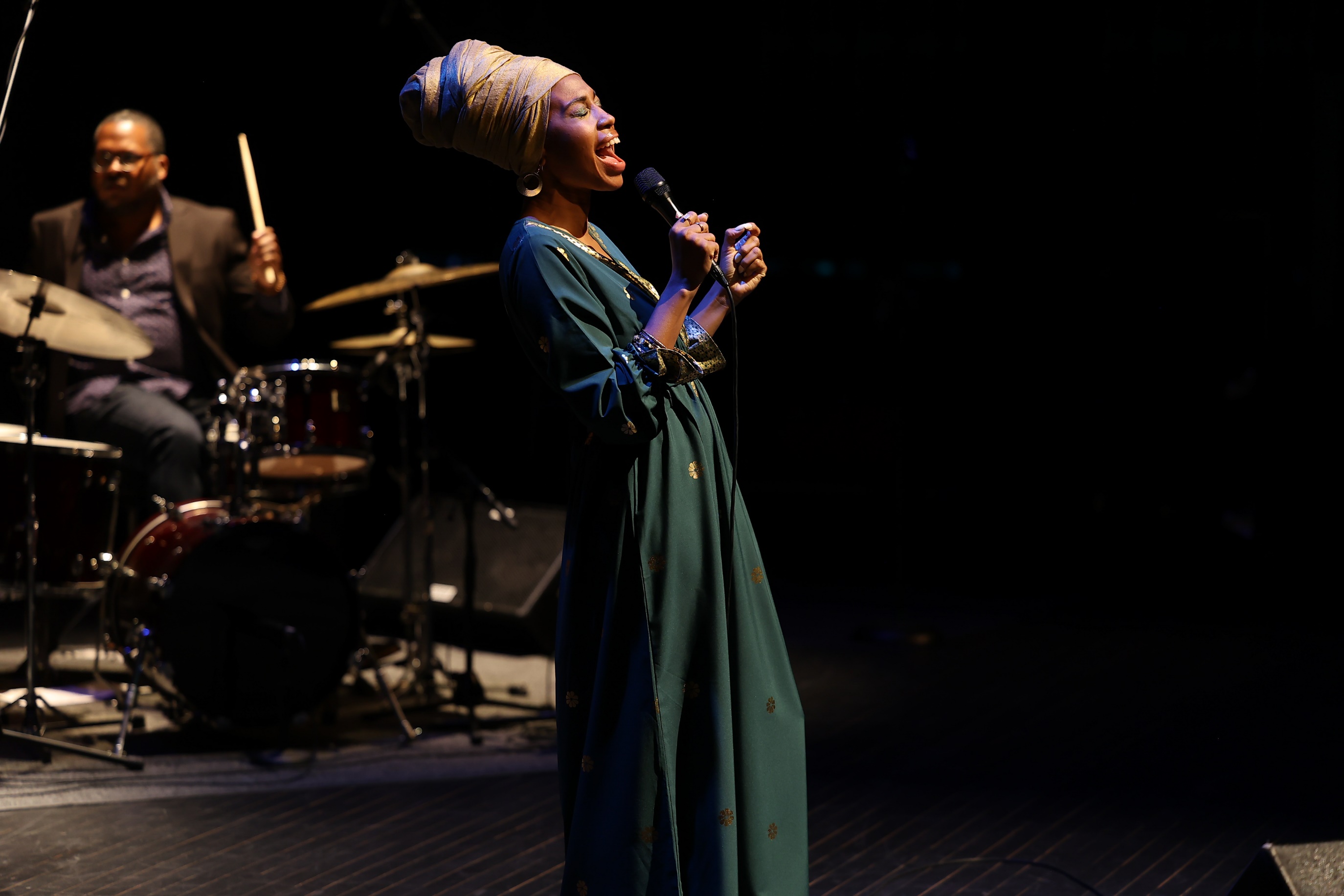 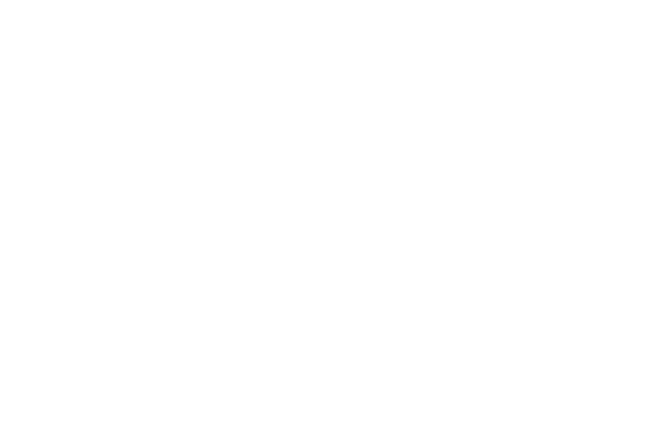 CAMPAIGN COORDINATOR WORKSHOP
[Speaker Notes: [Introduction]

Welcome to the XYZ company kick-off! I’m ______ from ______. Thank you for being here/tuning in/logging on today!

[insert personal introduction here. Ex. This is my third time heading up the campaign and things are going to look different this year, etc.]

[click to next slide]]
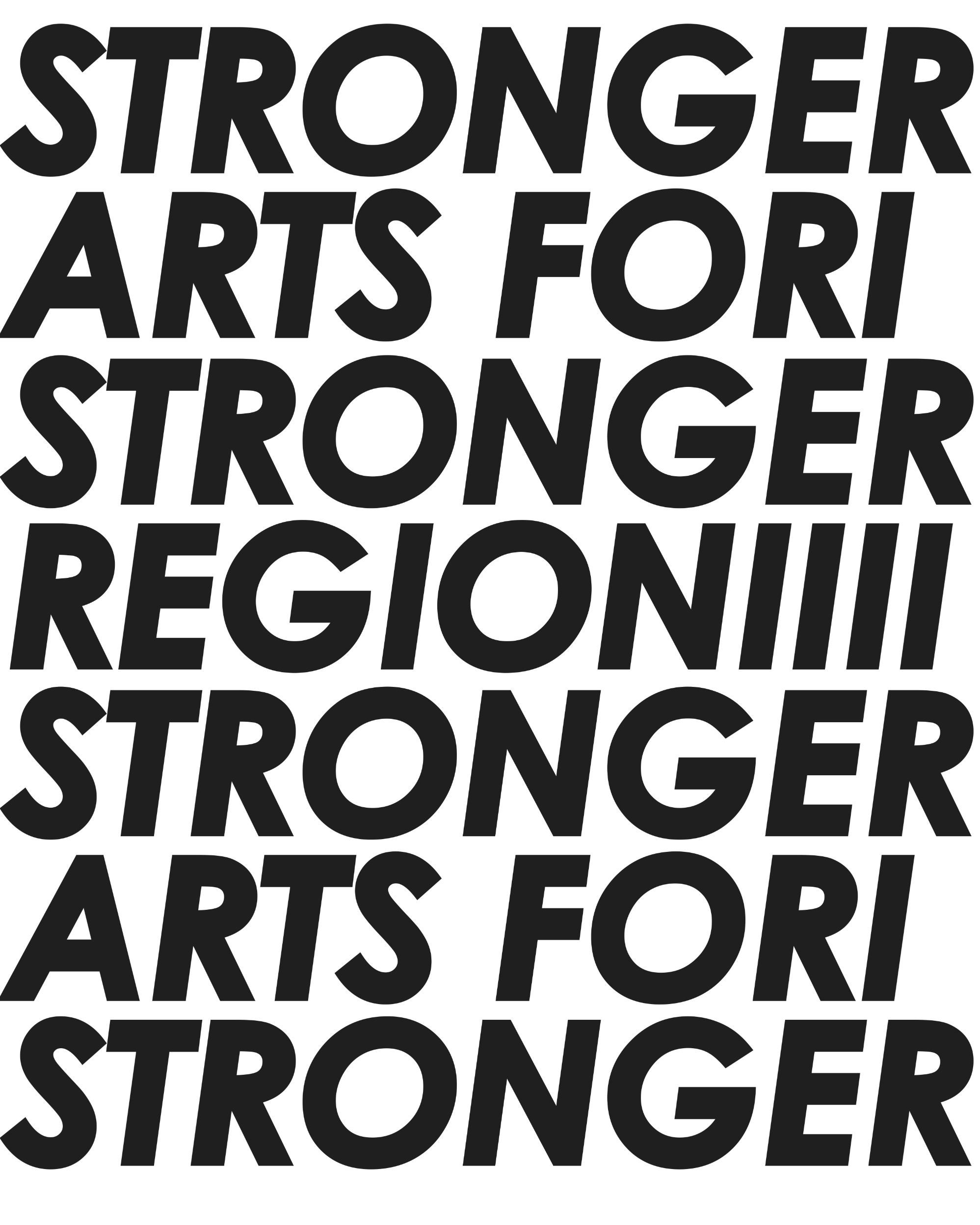 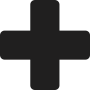 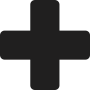 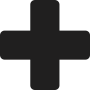 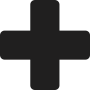 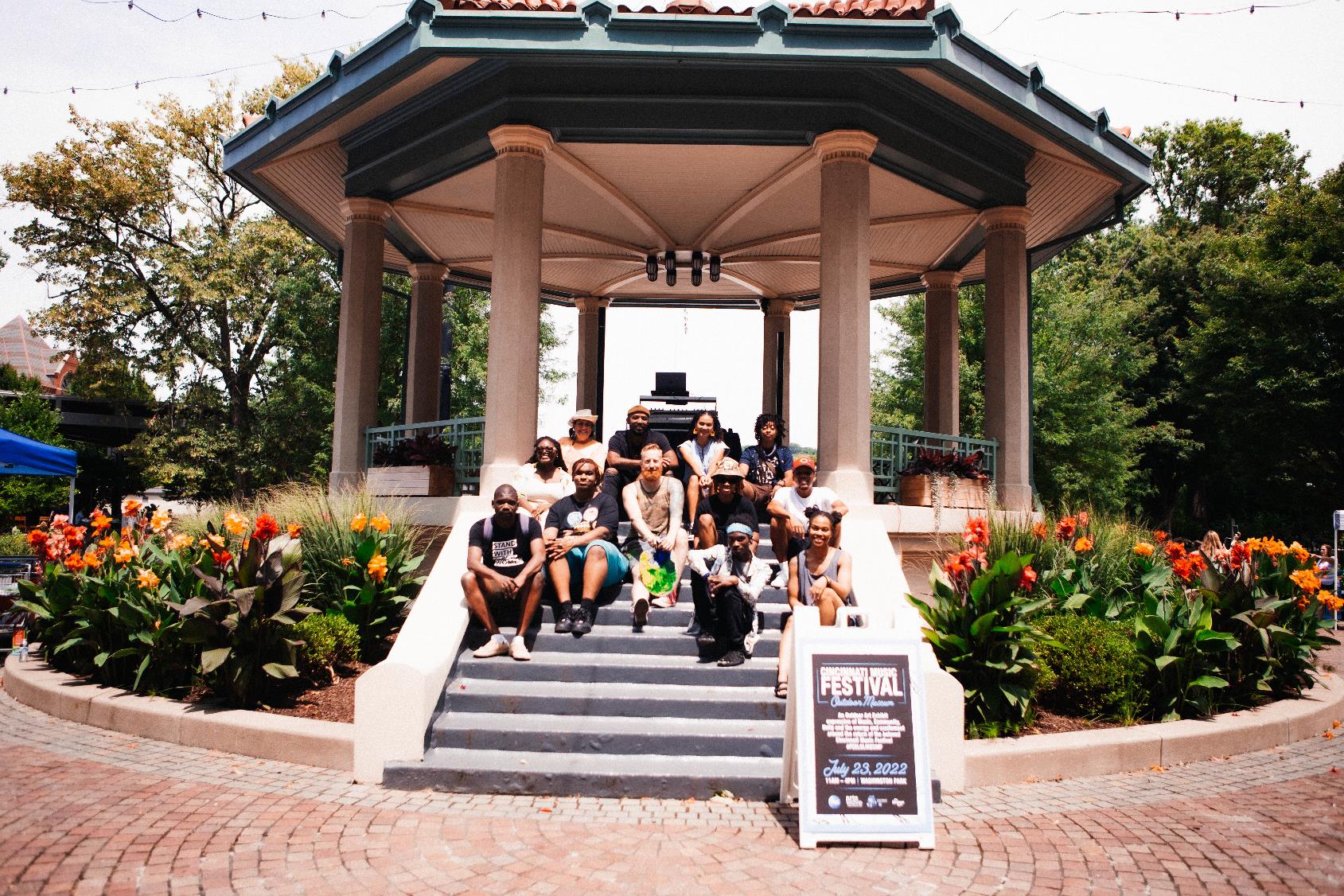 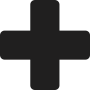 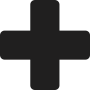 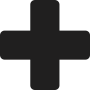 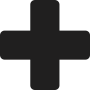 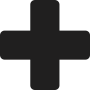 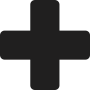 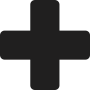 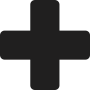 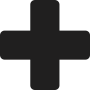 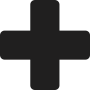 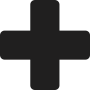 WELCOME
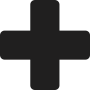 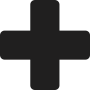 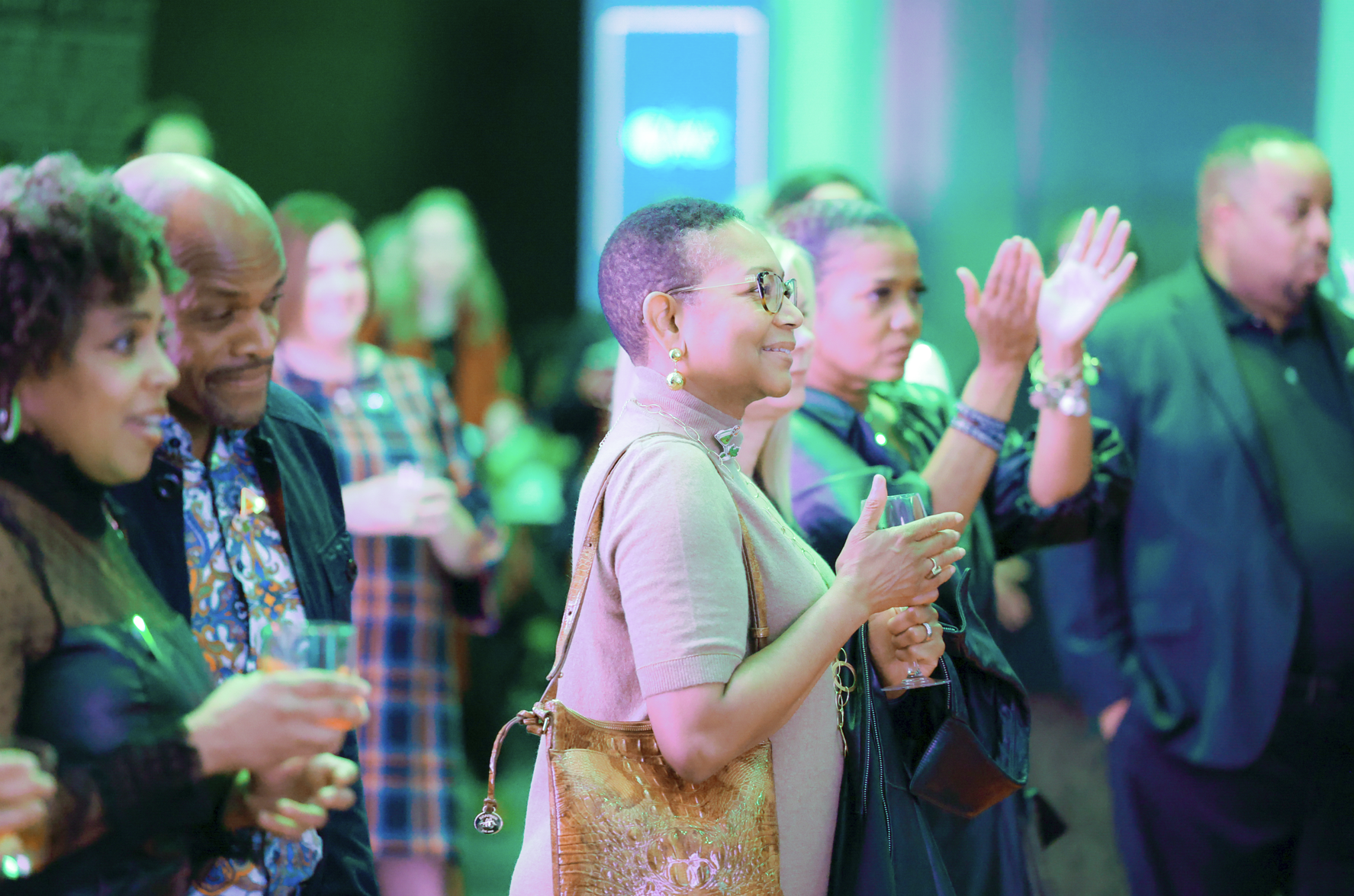 & THANK YOU
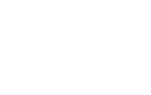 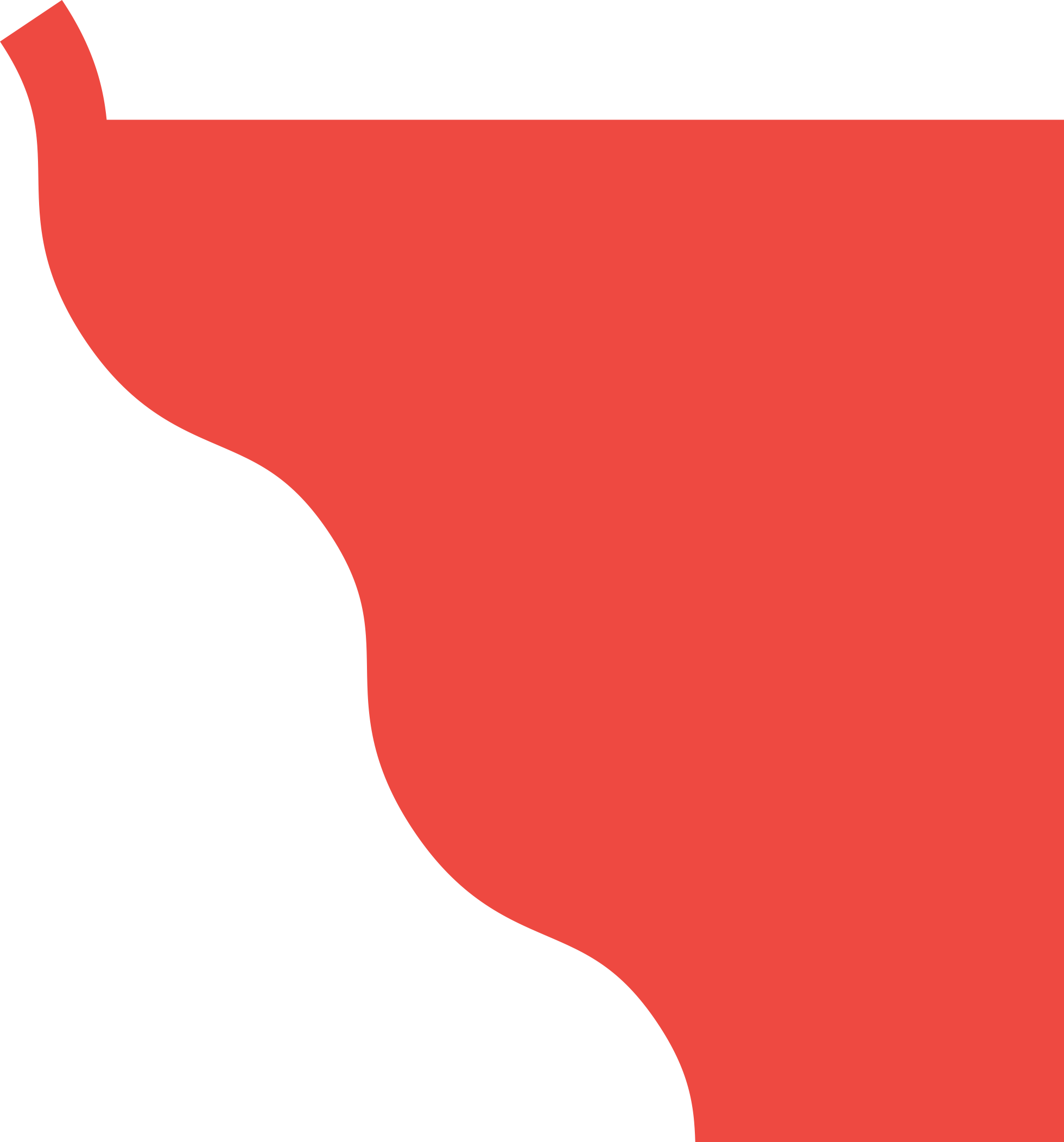 WHY ARE THE ARTS IMPORTANT TO THE REGION?
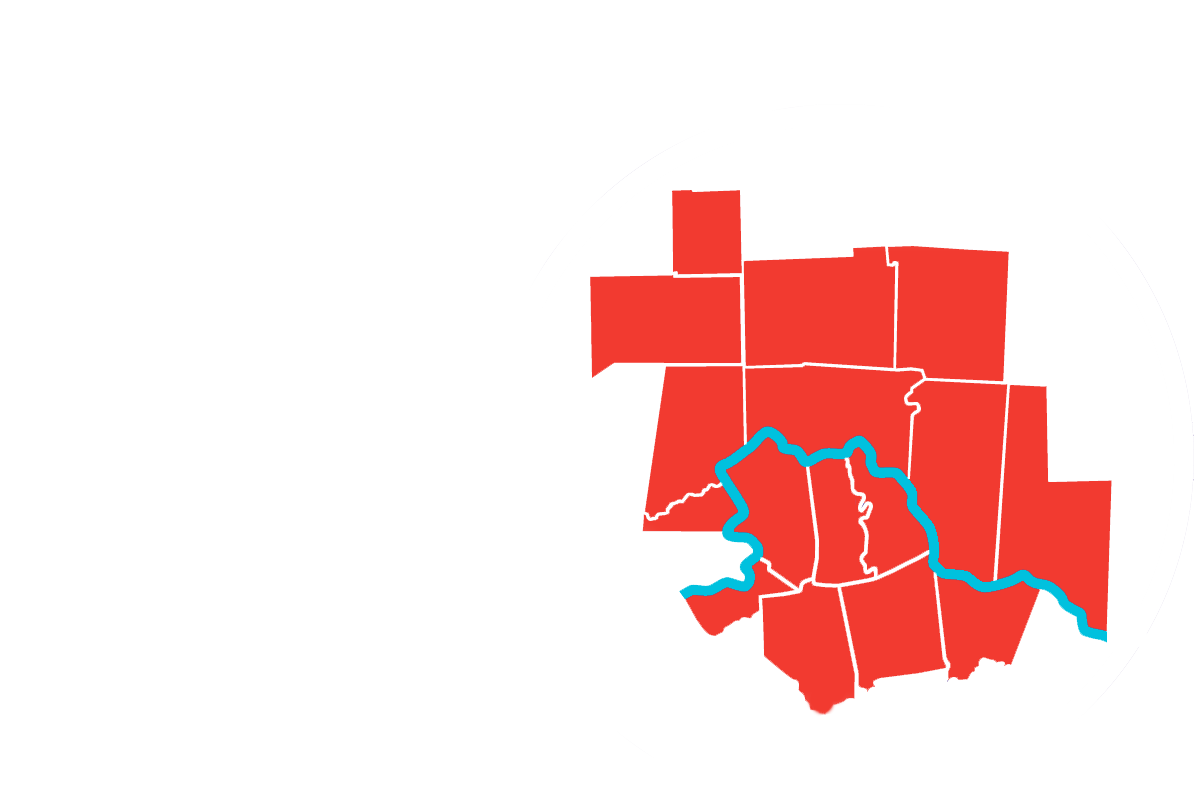 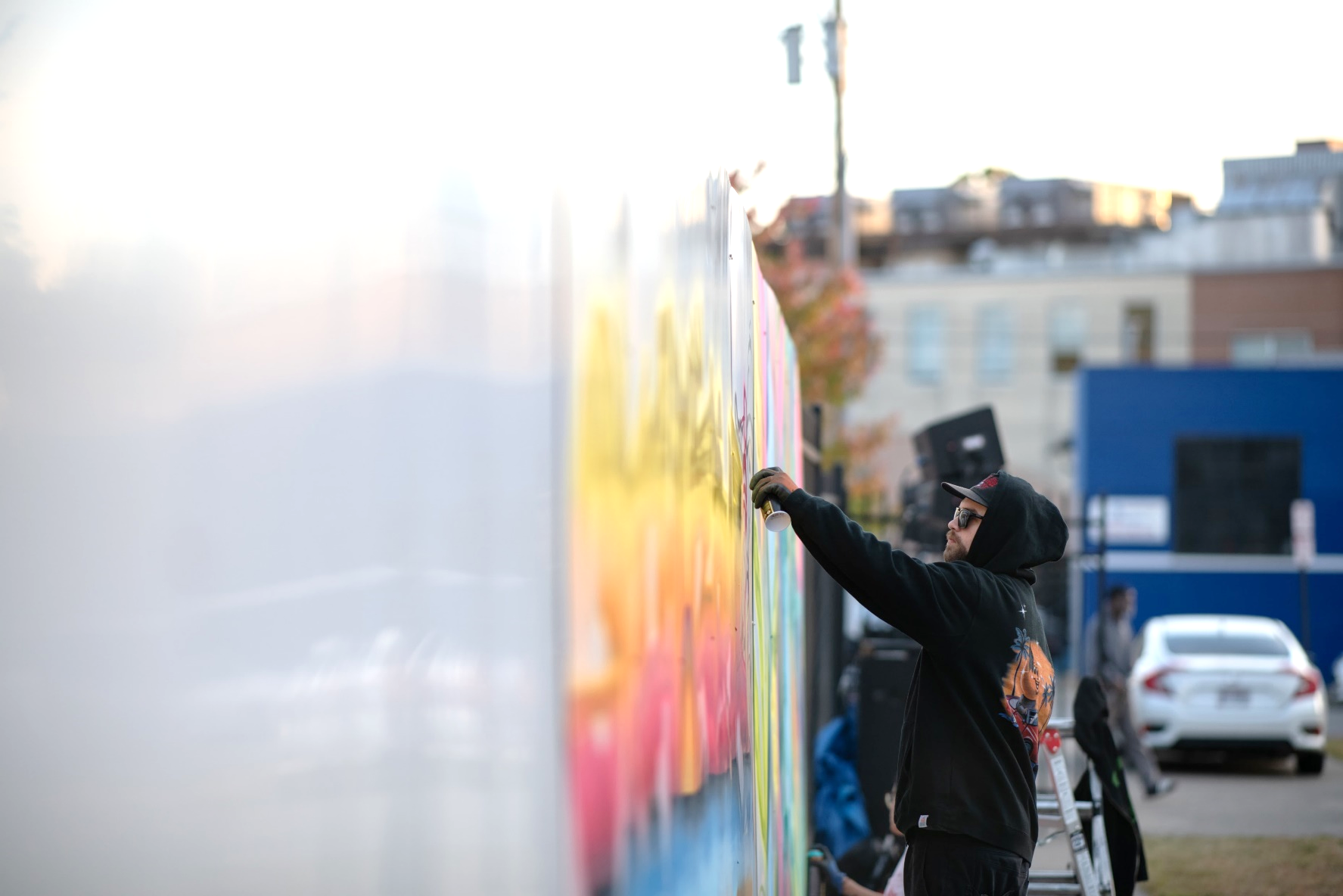 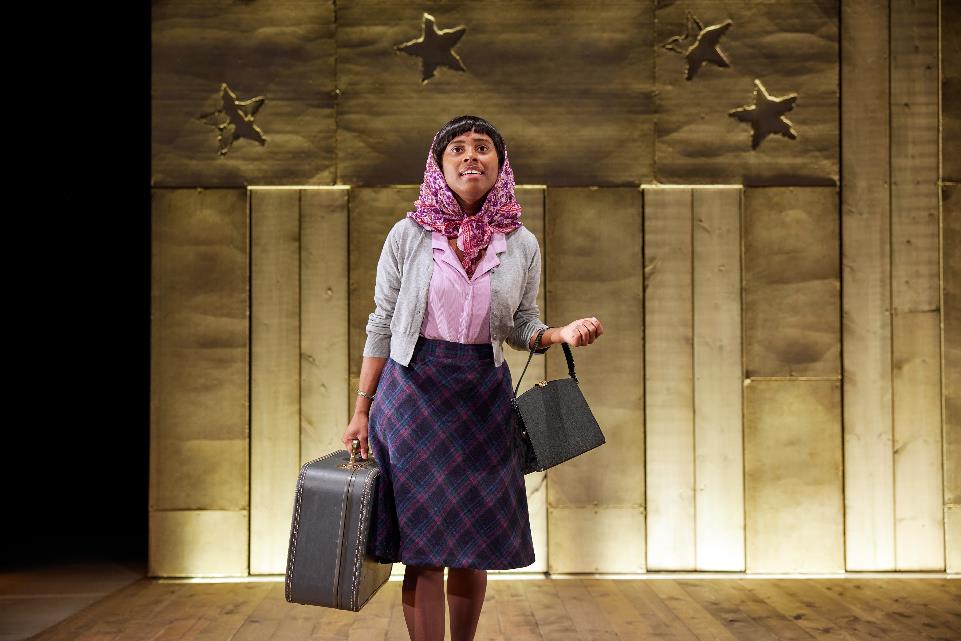 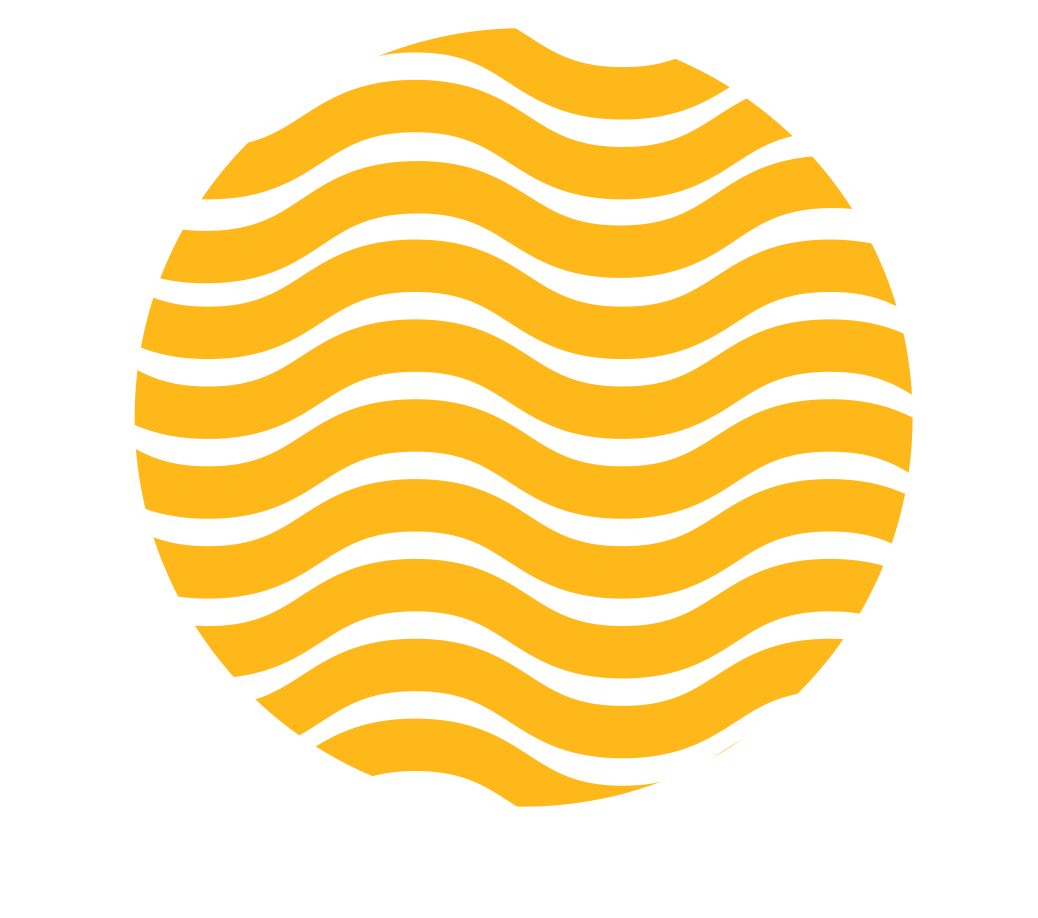 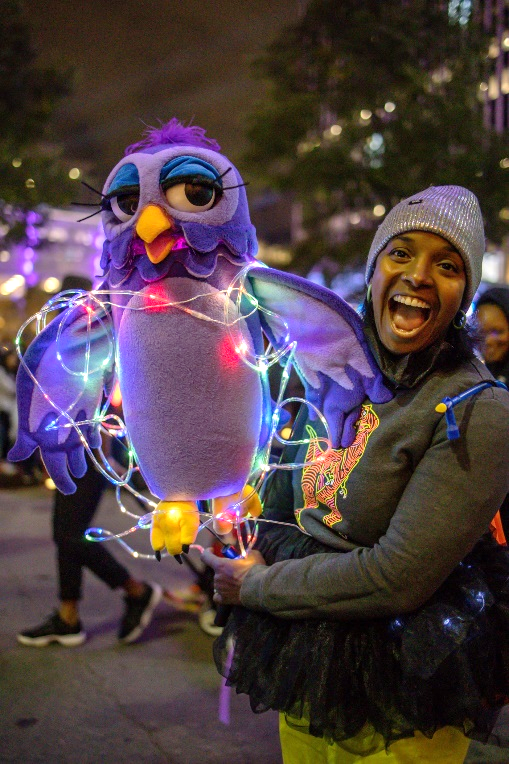 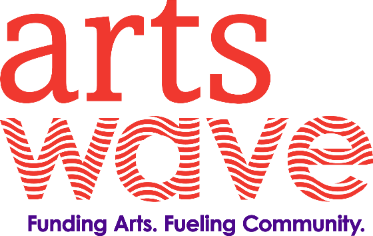 [Speaker Notes: Why are the arts important here in Cincy?

[quick click to next slide]]
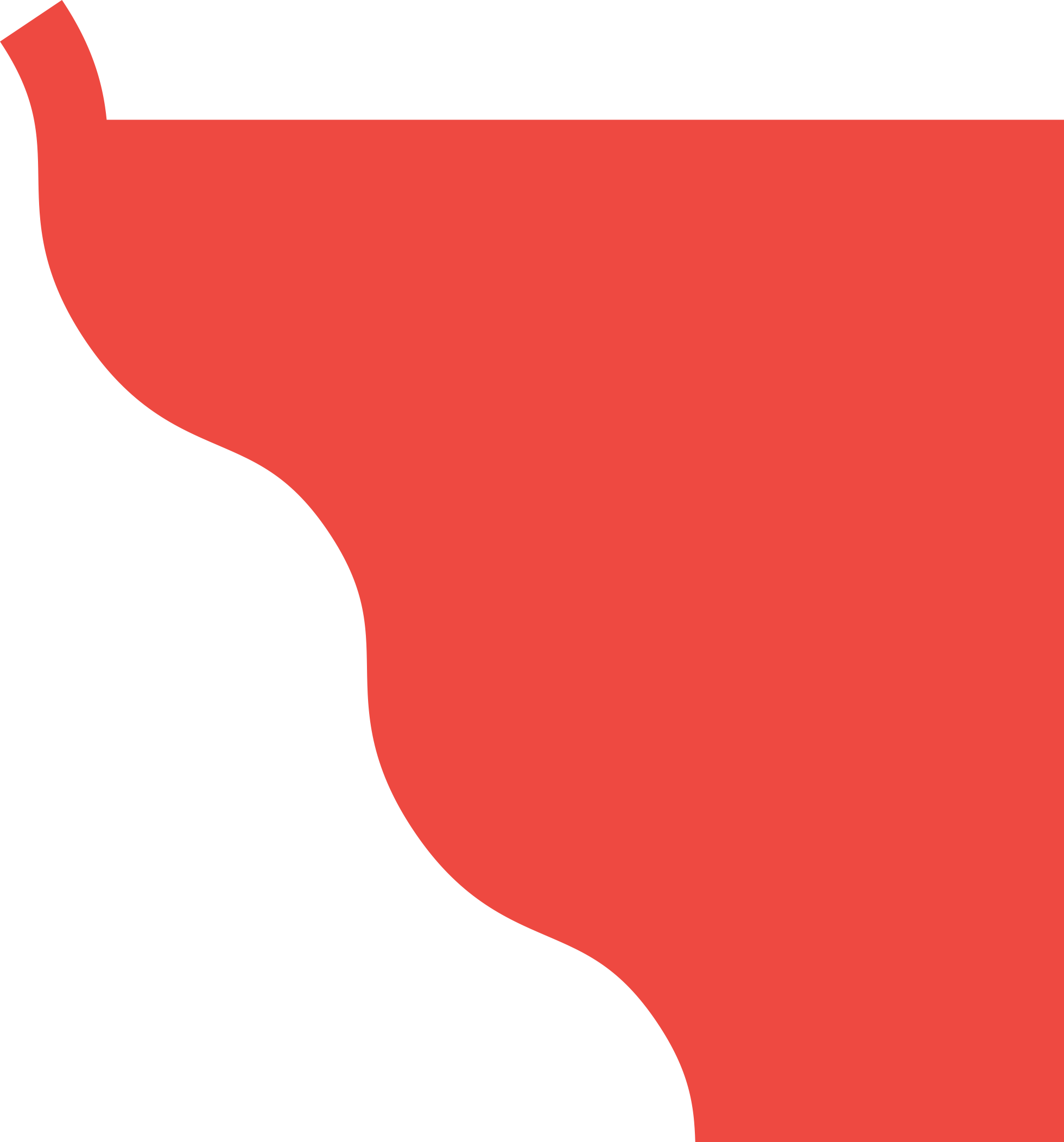 WHY ARE THE ARTS IMPORTANT TO THE REGION?
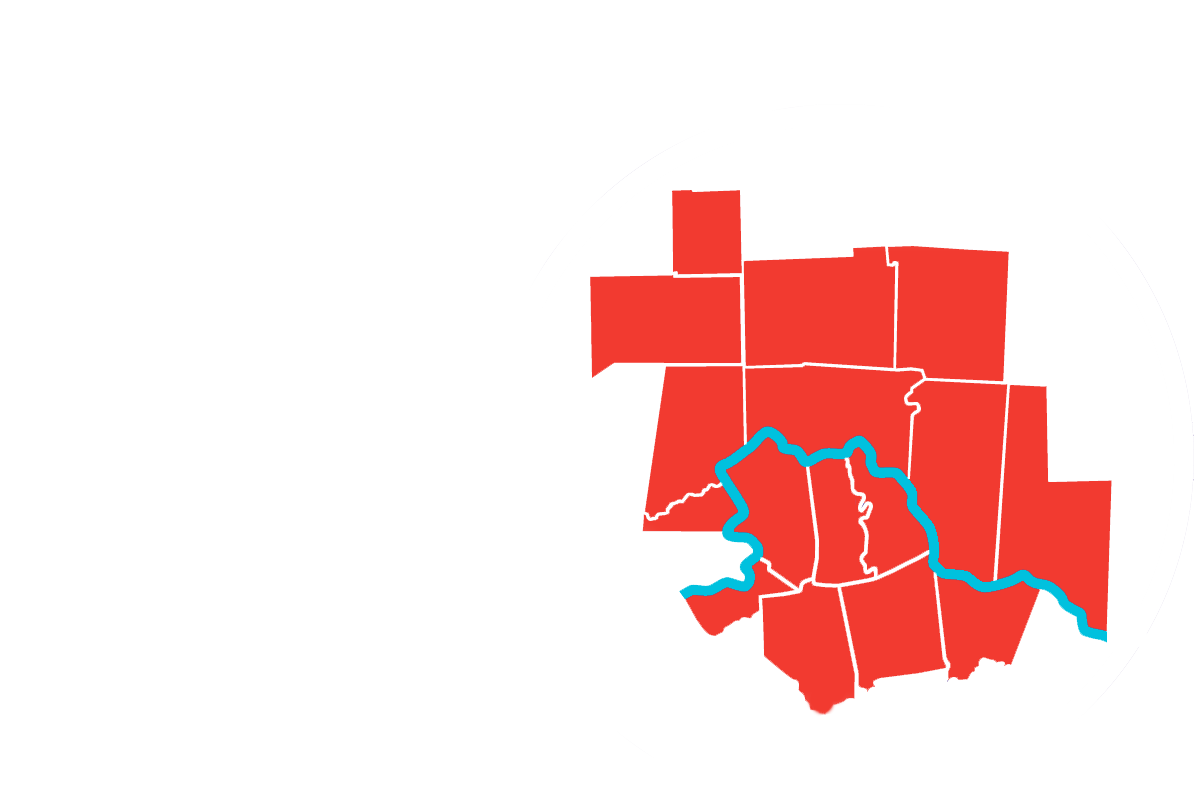 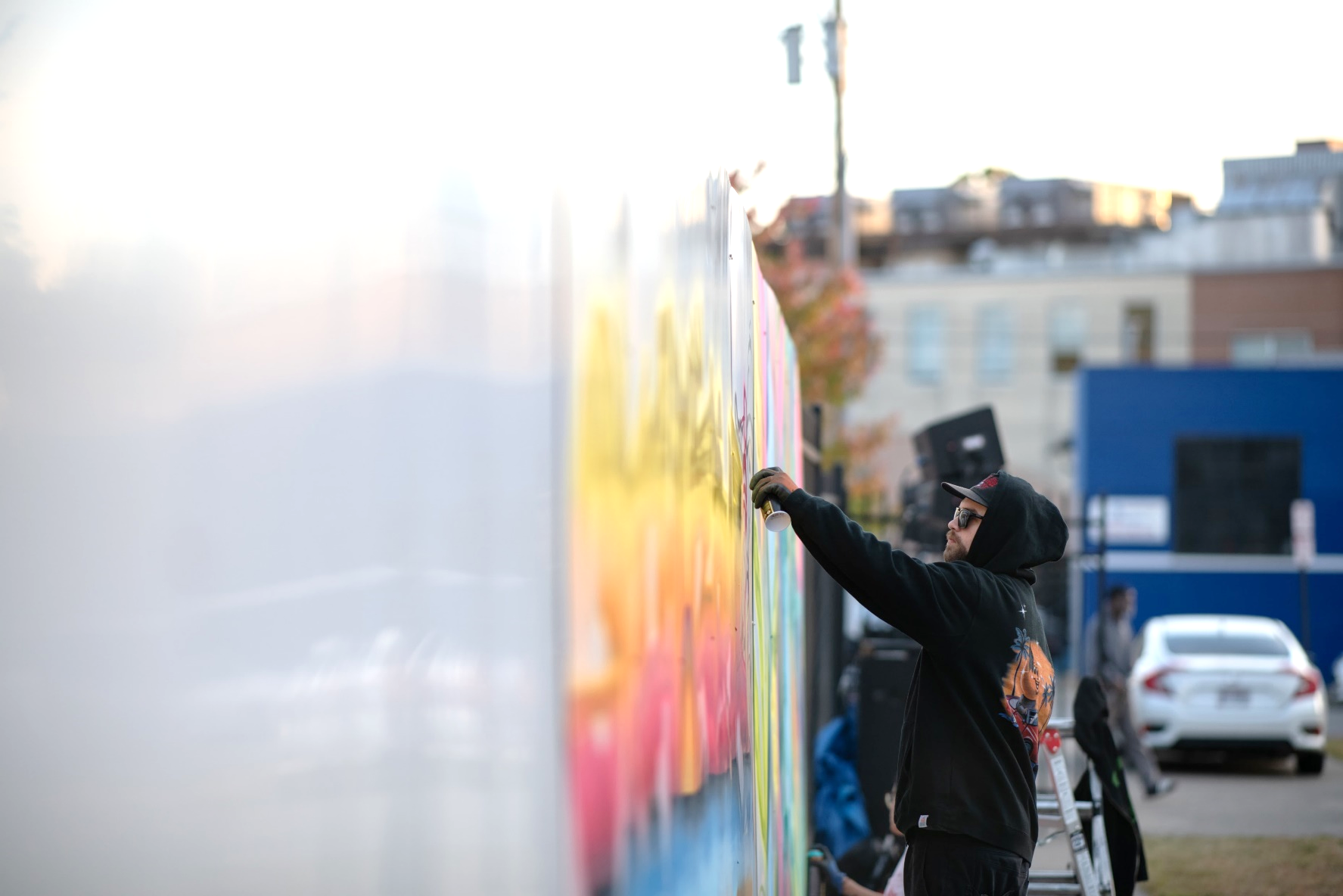 Our arts DEFINE and DIFFERENTIATE our region.
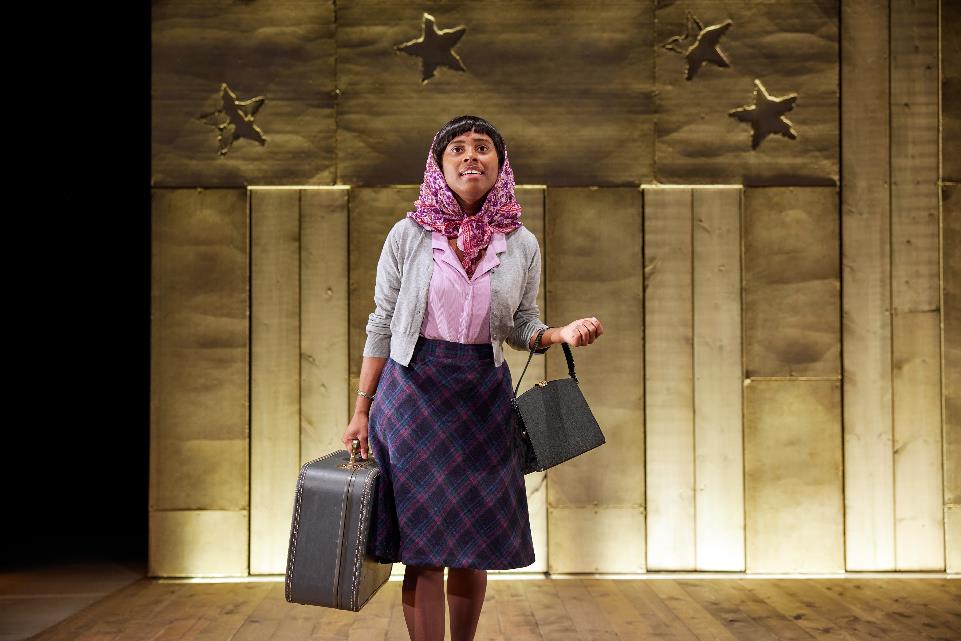 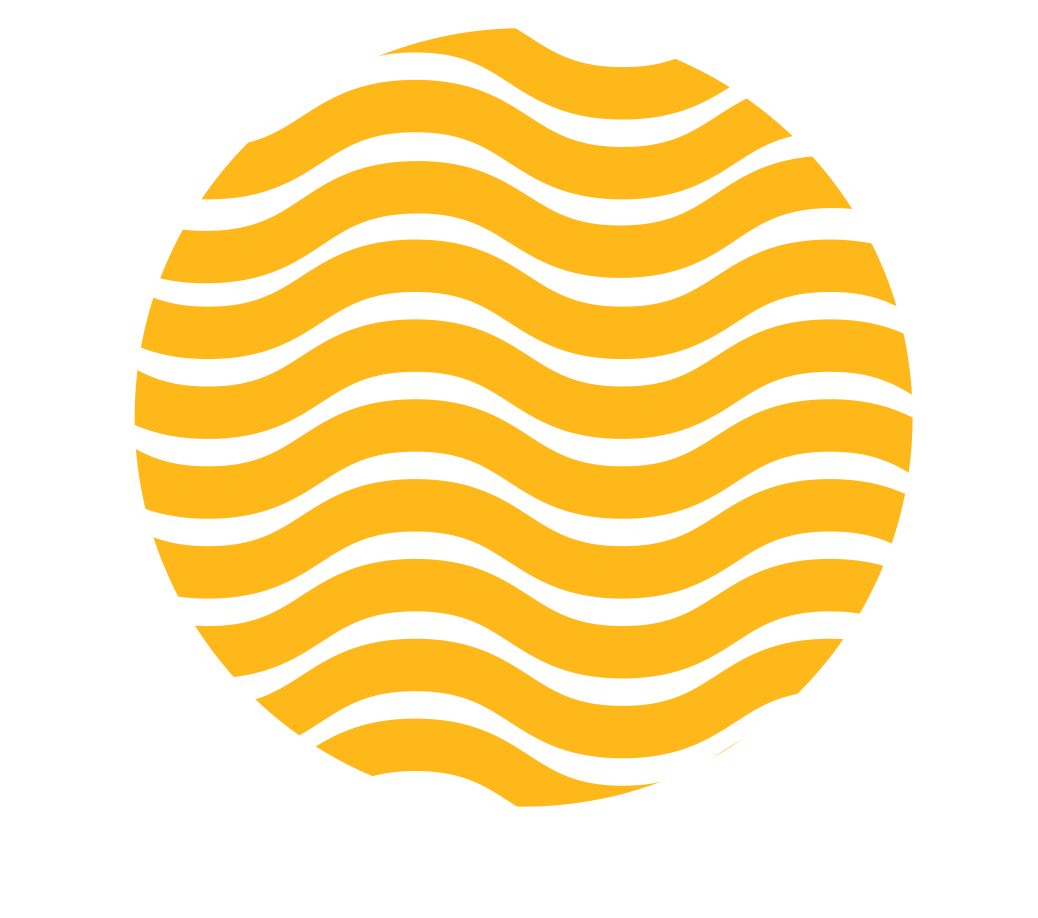 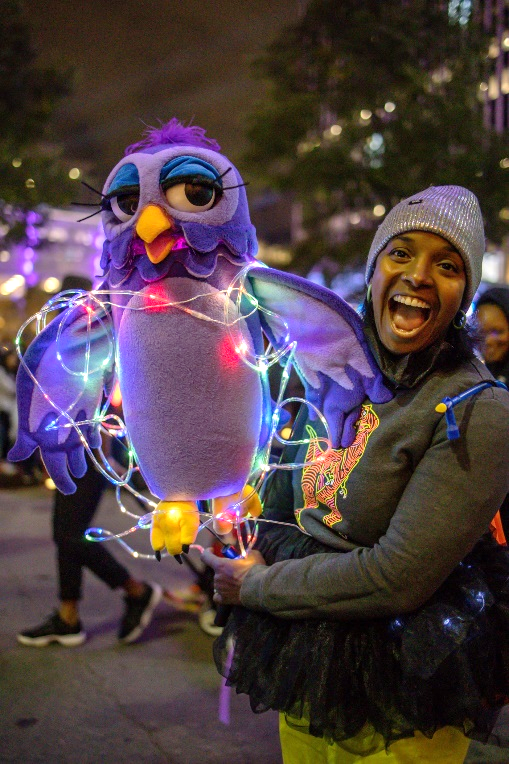 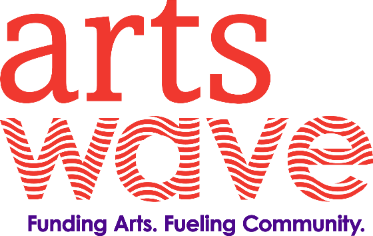 [Speaker Notes: [read slide]

What do we mean by that?

[click to next slide]]
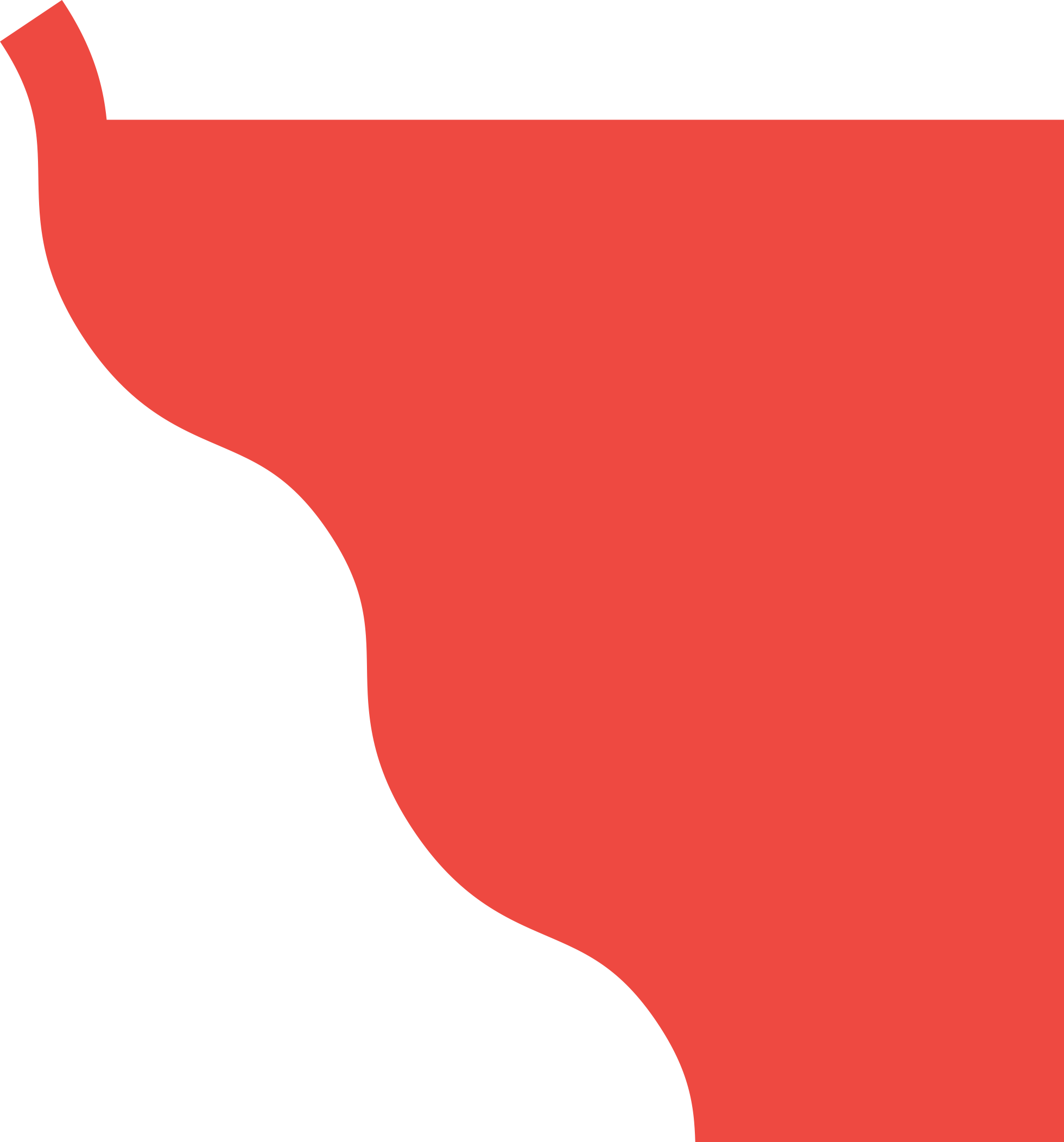 WHY ARE THE ARTS IMPORTANT TO THE REGION?
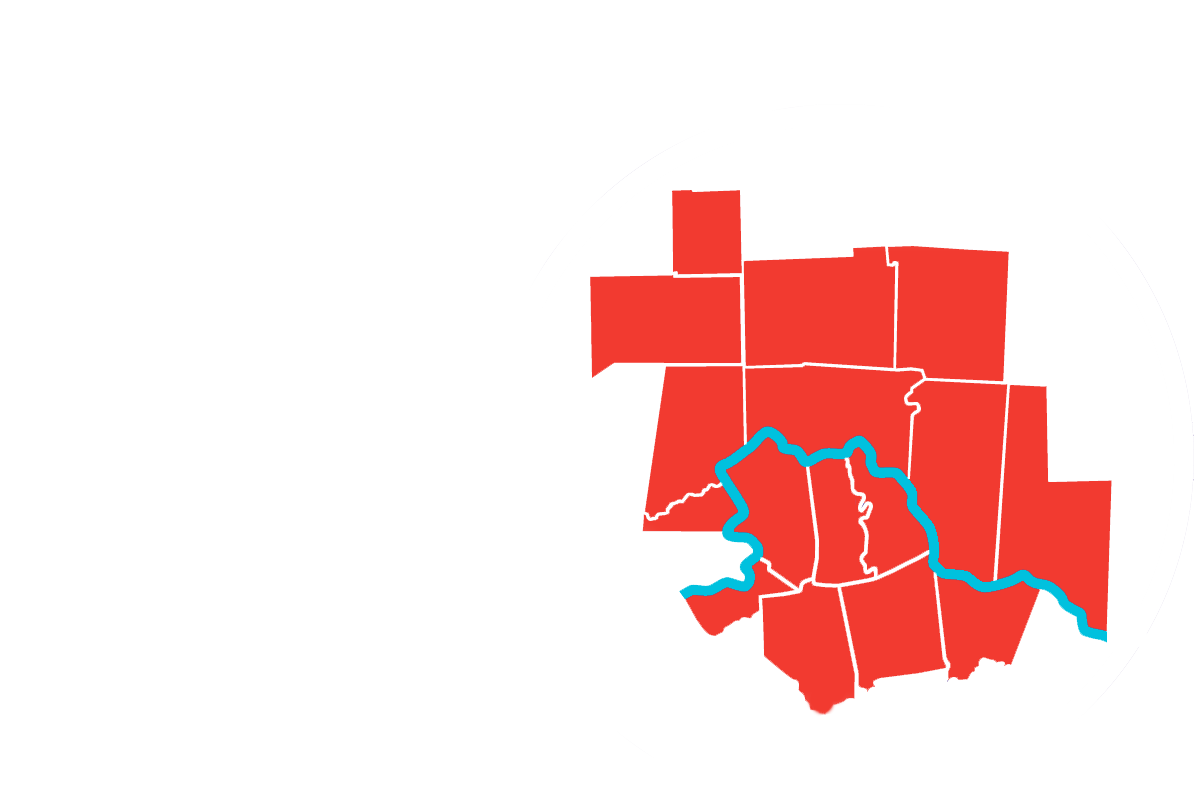 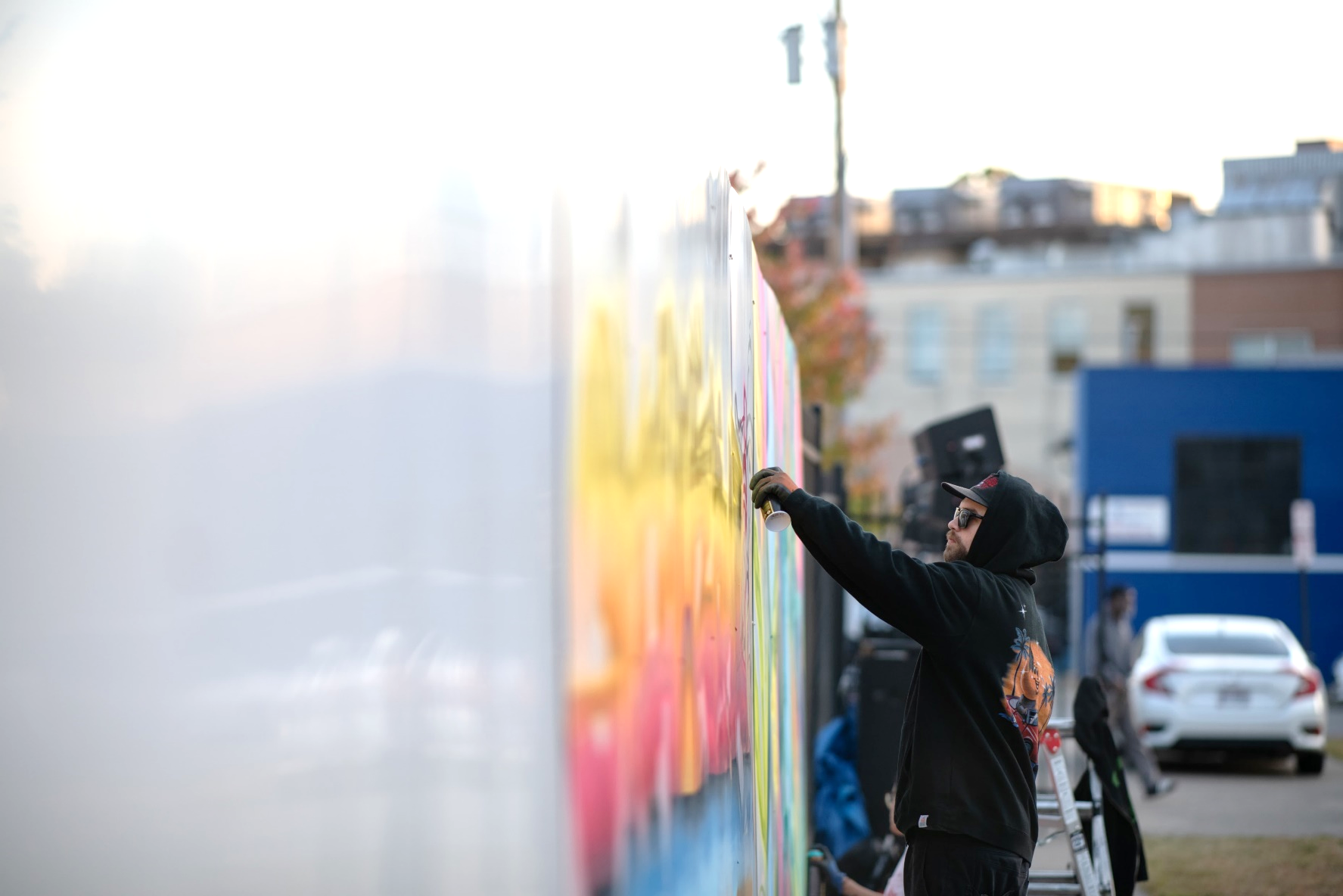 Top 20 arts-vibrant city1
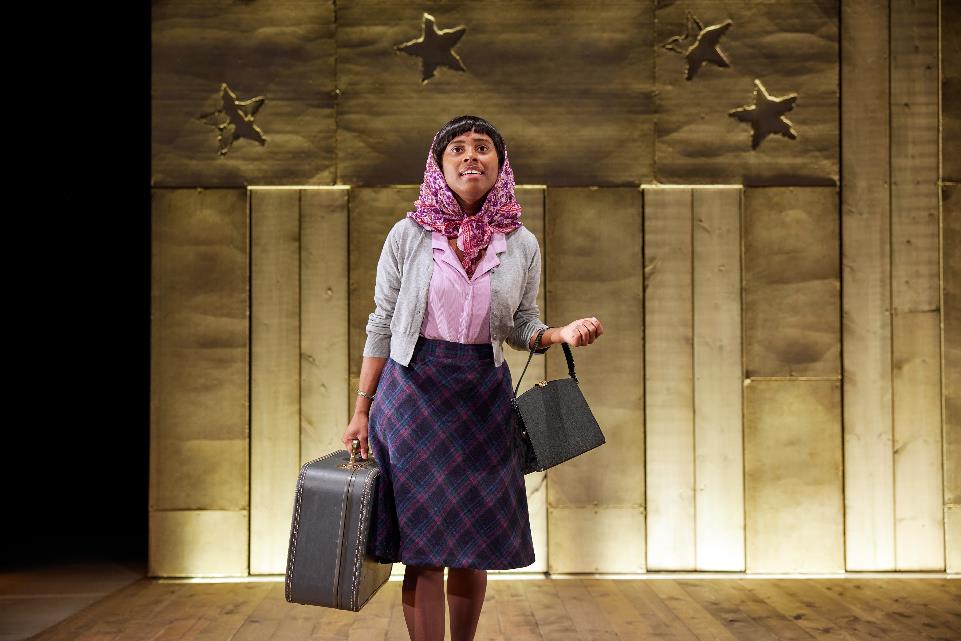 No. 2 for street art2
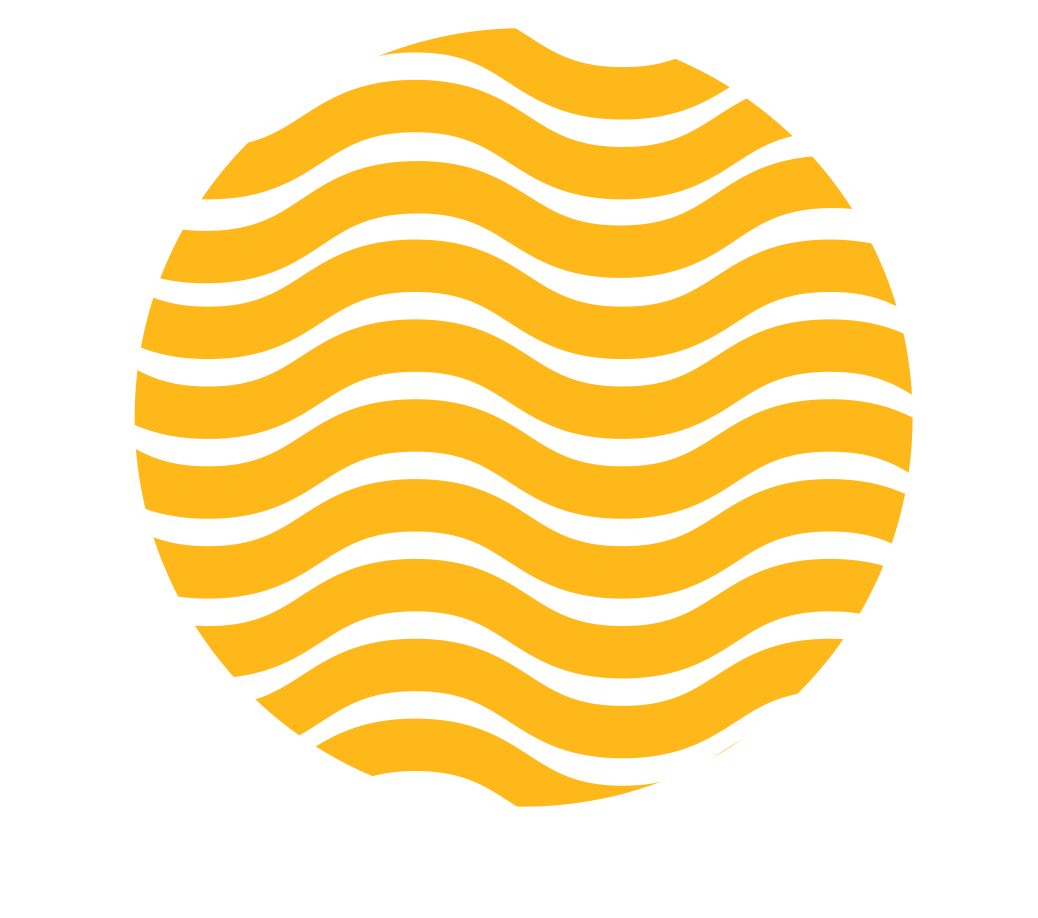 Home of BLINK®
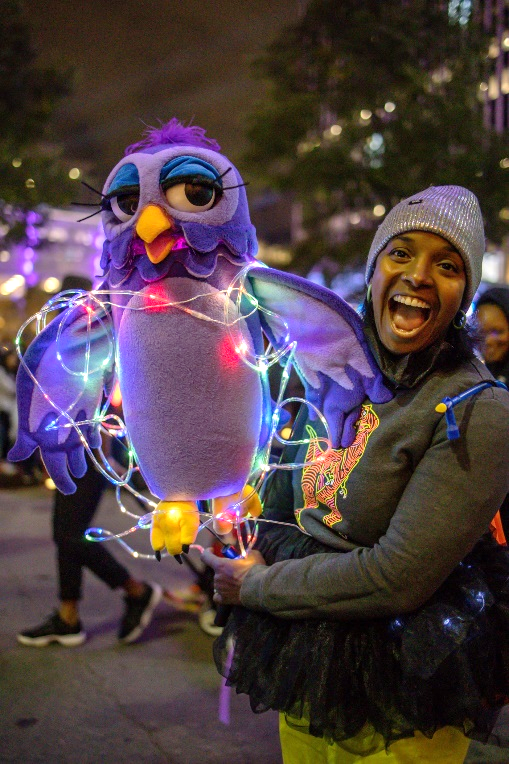 Lead Ohio with $300+ Million in economic impact3
1Arts Vibrancy Index Report VI & VII, SMU DataArts, September 2020 & December 2022
210Best, USA Today, July 2022
3The Economic Contribution of Creative Industries in Ohio, BGSU, April 2022
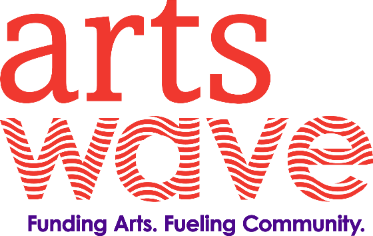 [Speaker Notes: [click through list and expand as necessary]

This didn’t just happen overnight though.

[click to next slide]]
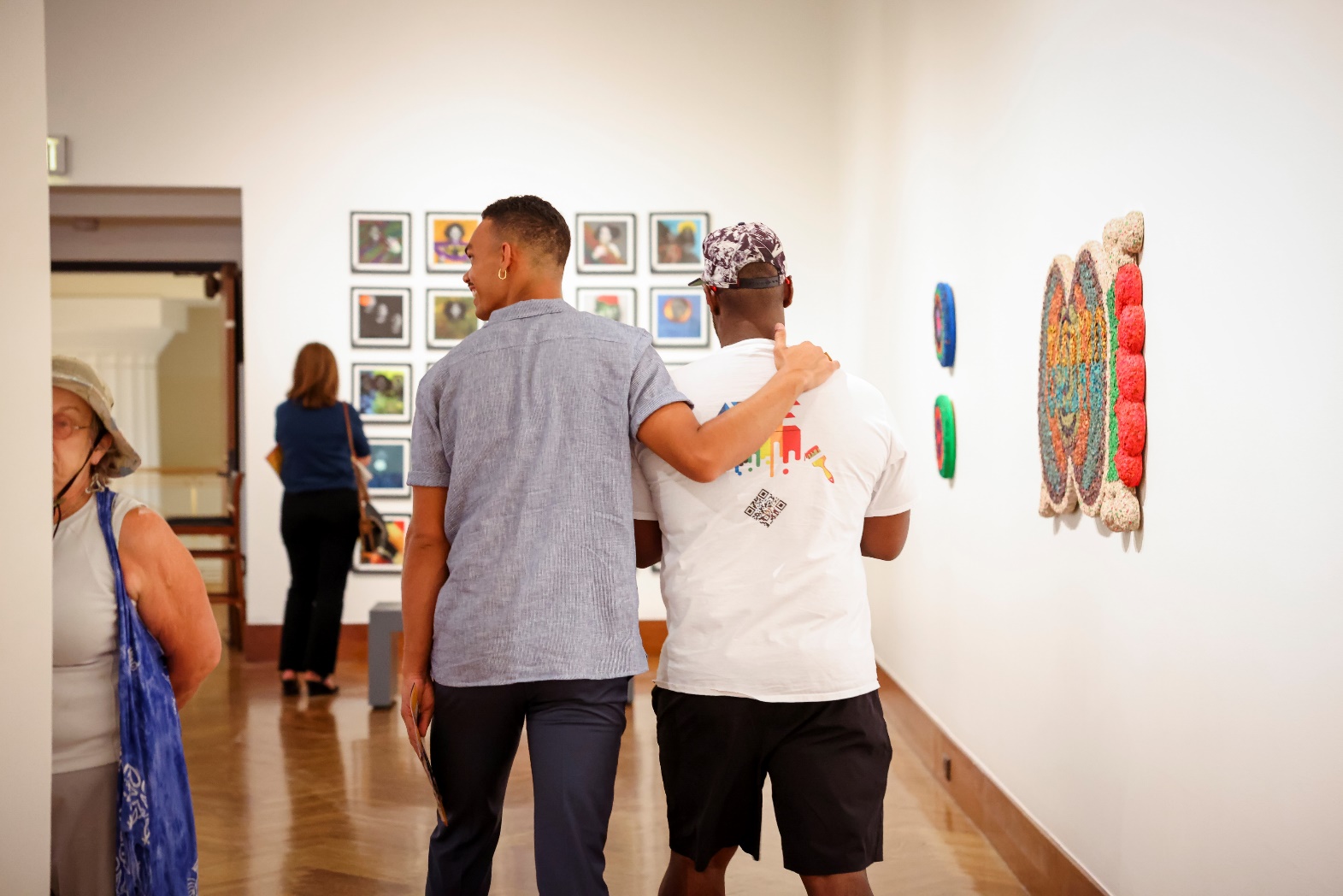 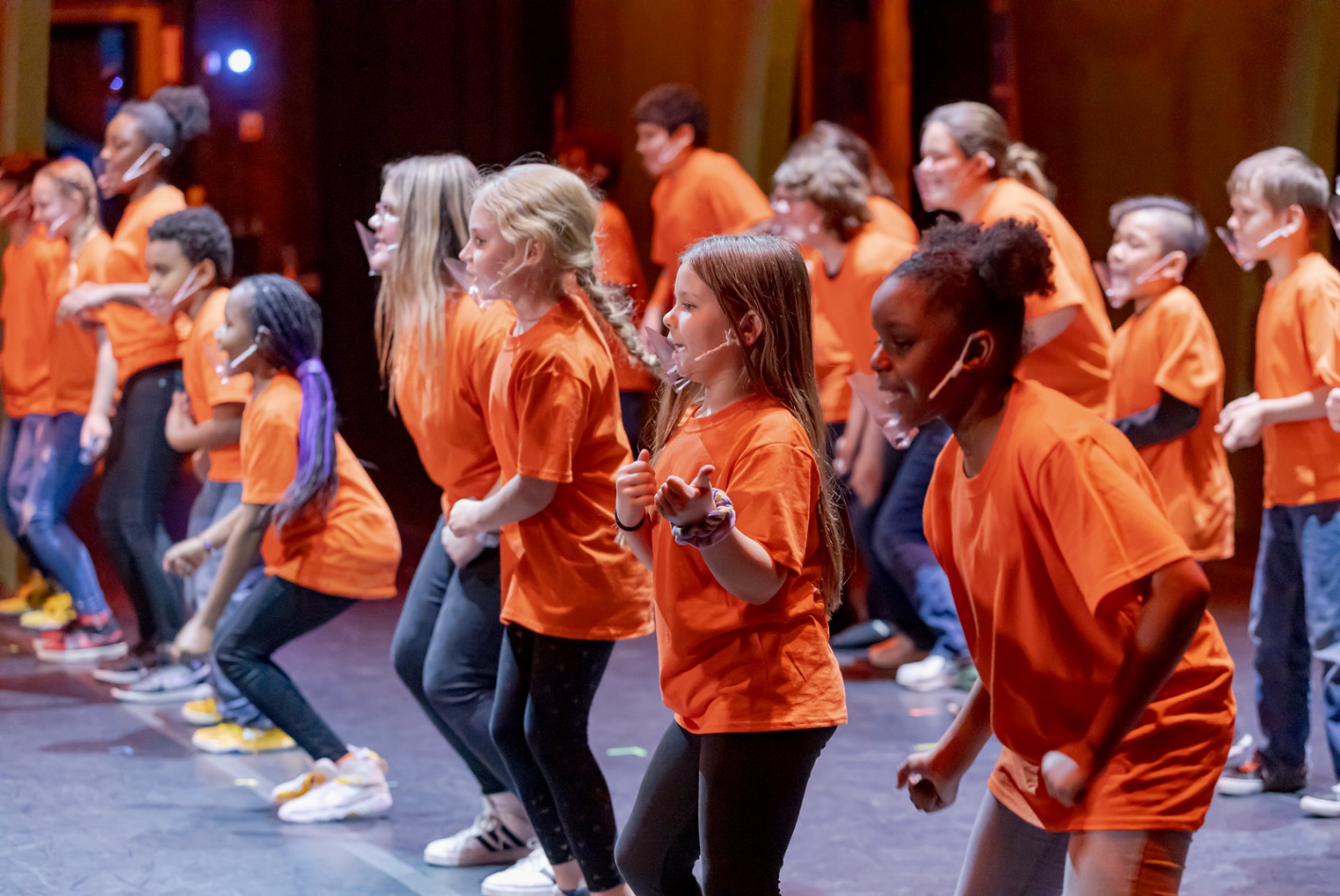 1927
ArtsWave
1919
The Children’s Theatre of Cincinnati
1881
Cincinnati Art Museum
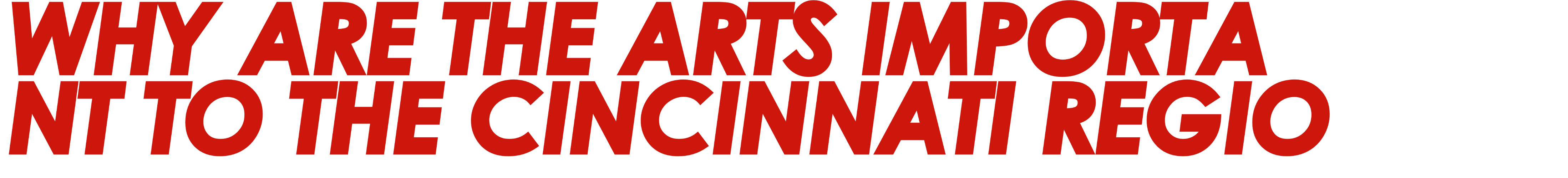 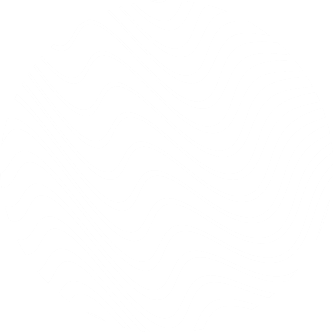 1920
Cincinnati Opera
1895
Cincinnati Symphony Orchestra
1873
May Festival
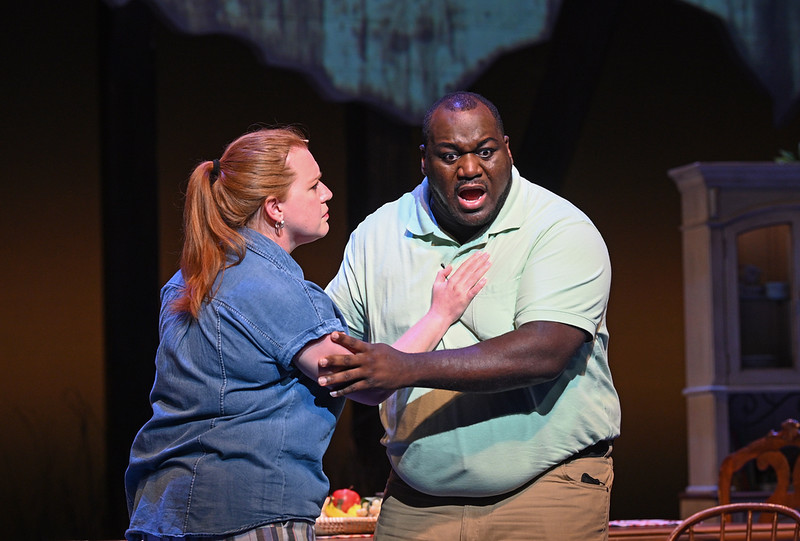 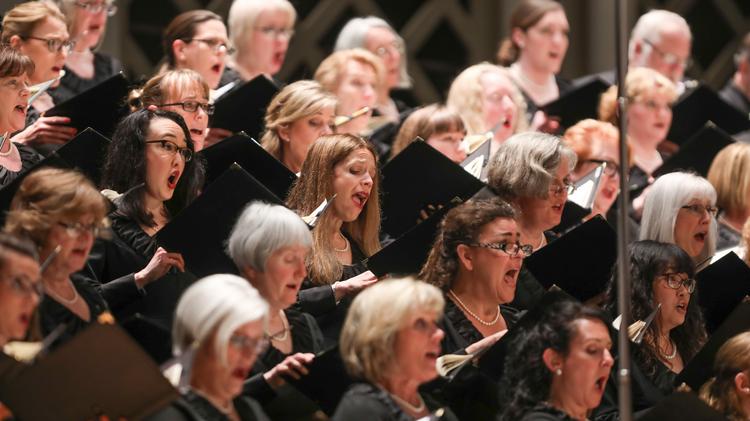 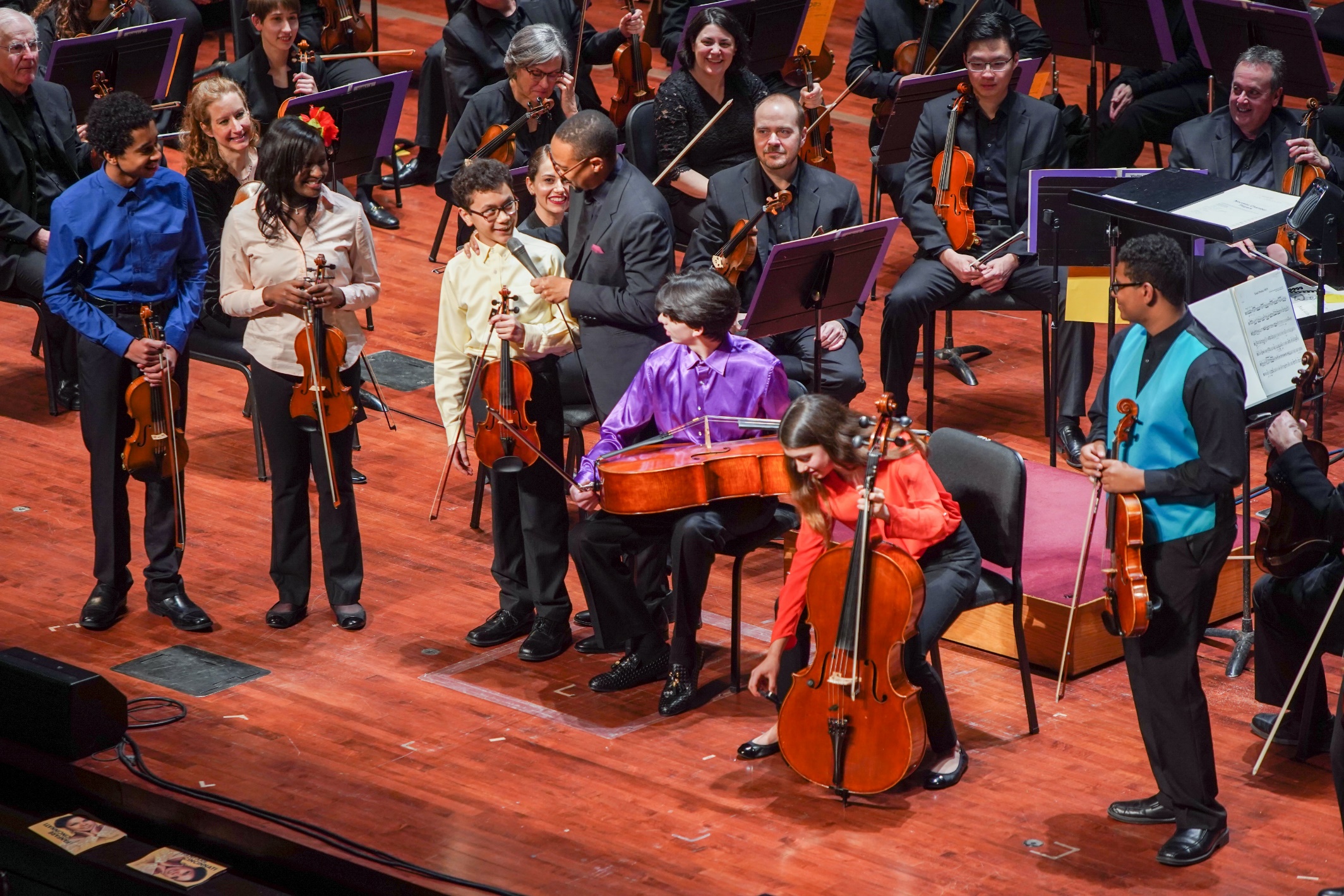 [Speaker Notes: Starting in the 1800s, pioneering residents established [read orgs from screen]

Each among this first of its kind and all exist to this day! 

You can see that the arts have a long HEALTHY history, that’s a direct result of community support.

[CLICK] Last on our timeline, you’ll notice that ArtsWave, the way our community supports its arts, has a long history as well. 			

[click to next slide]]
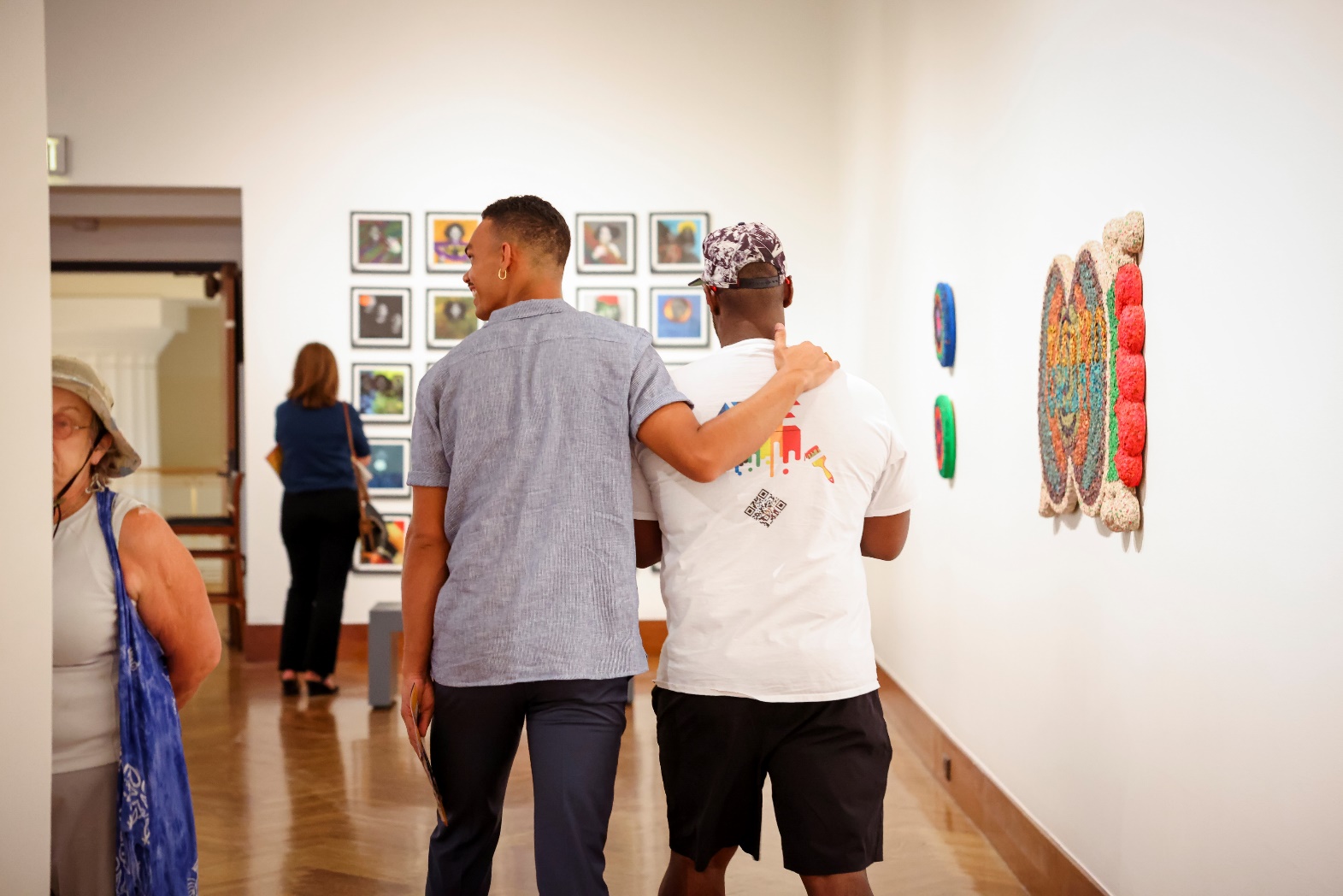 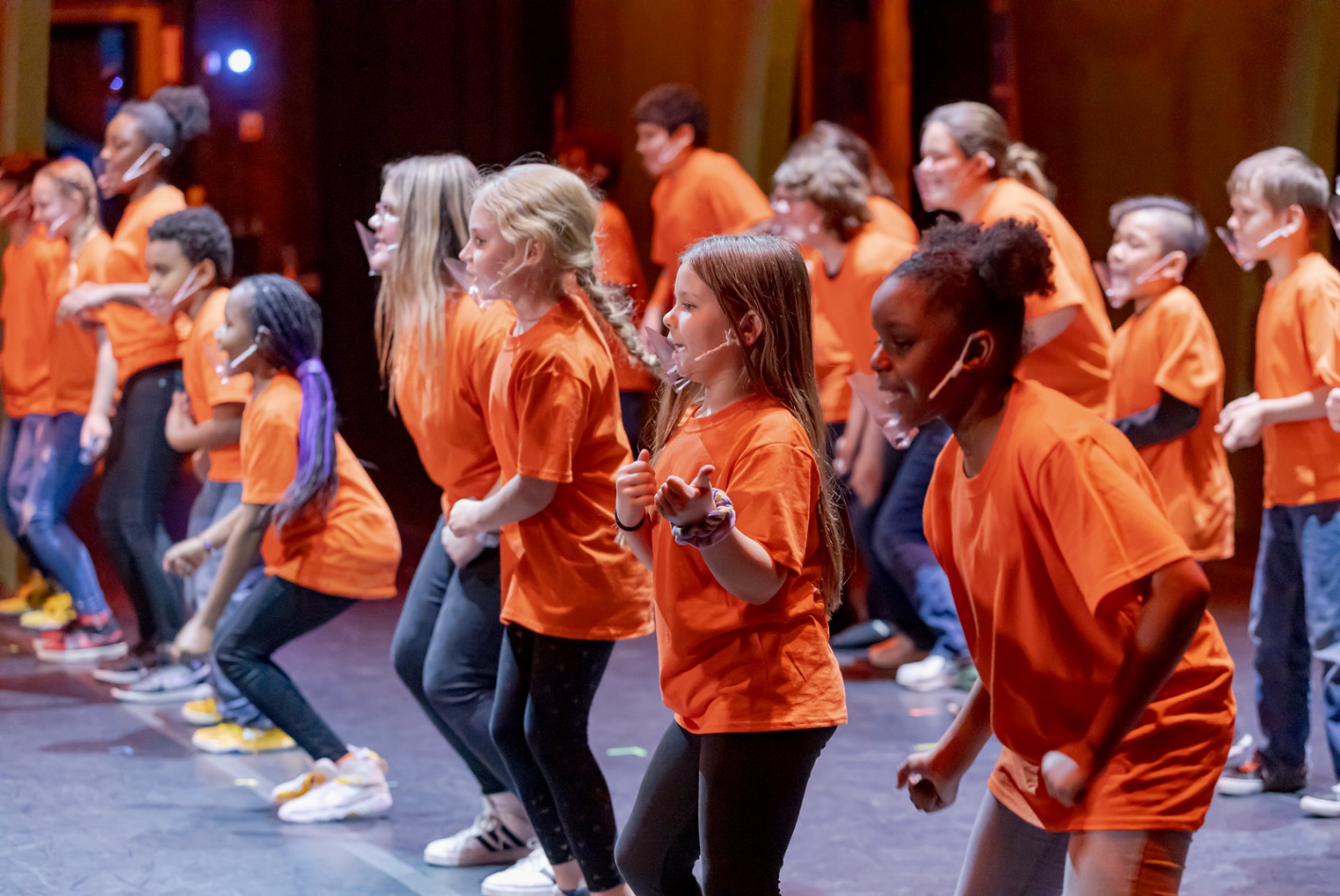 1927
ArtsWave
1919
The Children’s Theatre of Cincinnati
1881
Cincinnati Art Museum
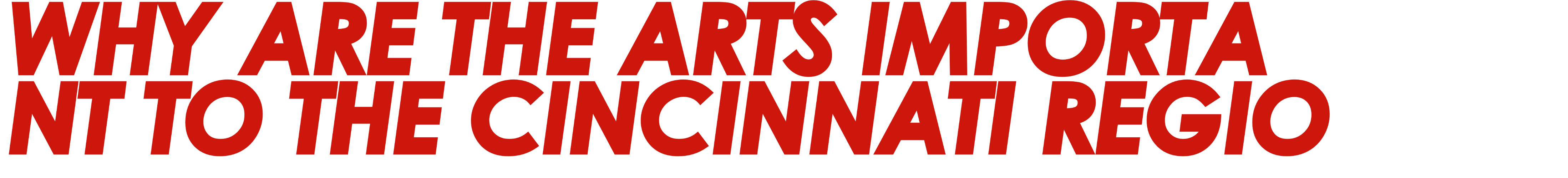 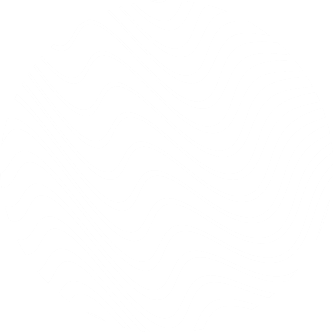 1920
Cincinnati Opera
1895
Cincinnati Symphony Orchestra
1873
May Festival
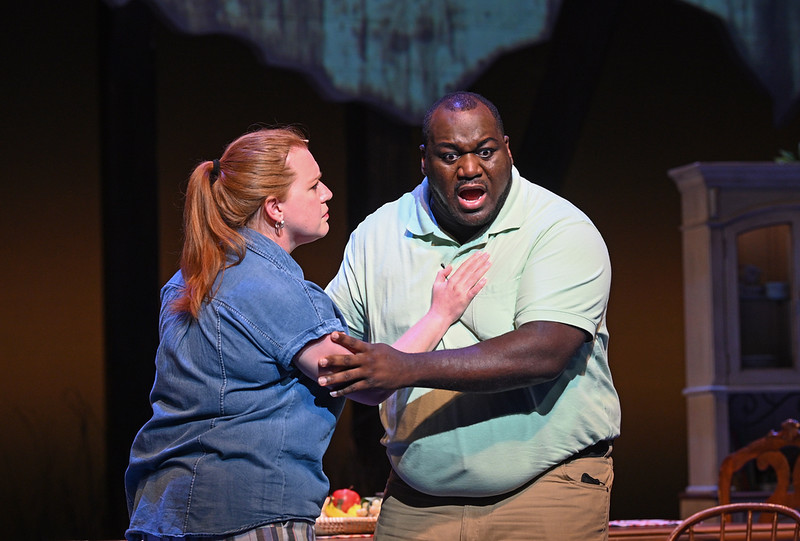 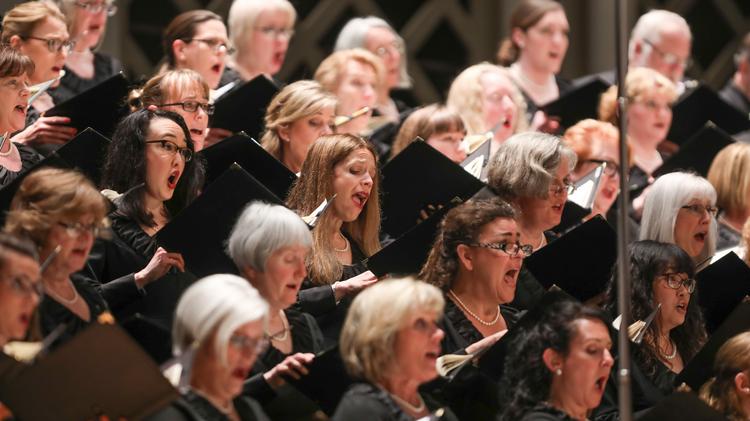 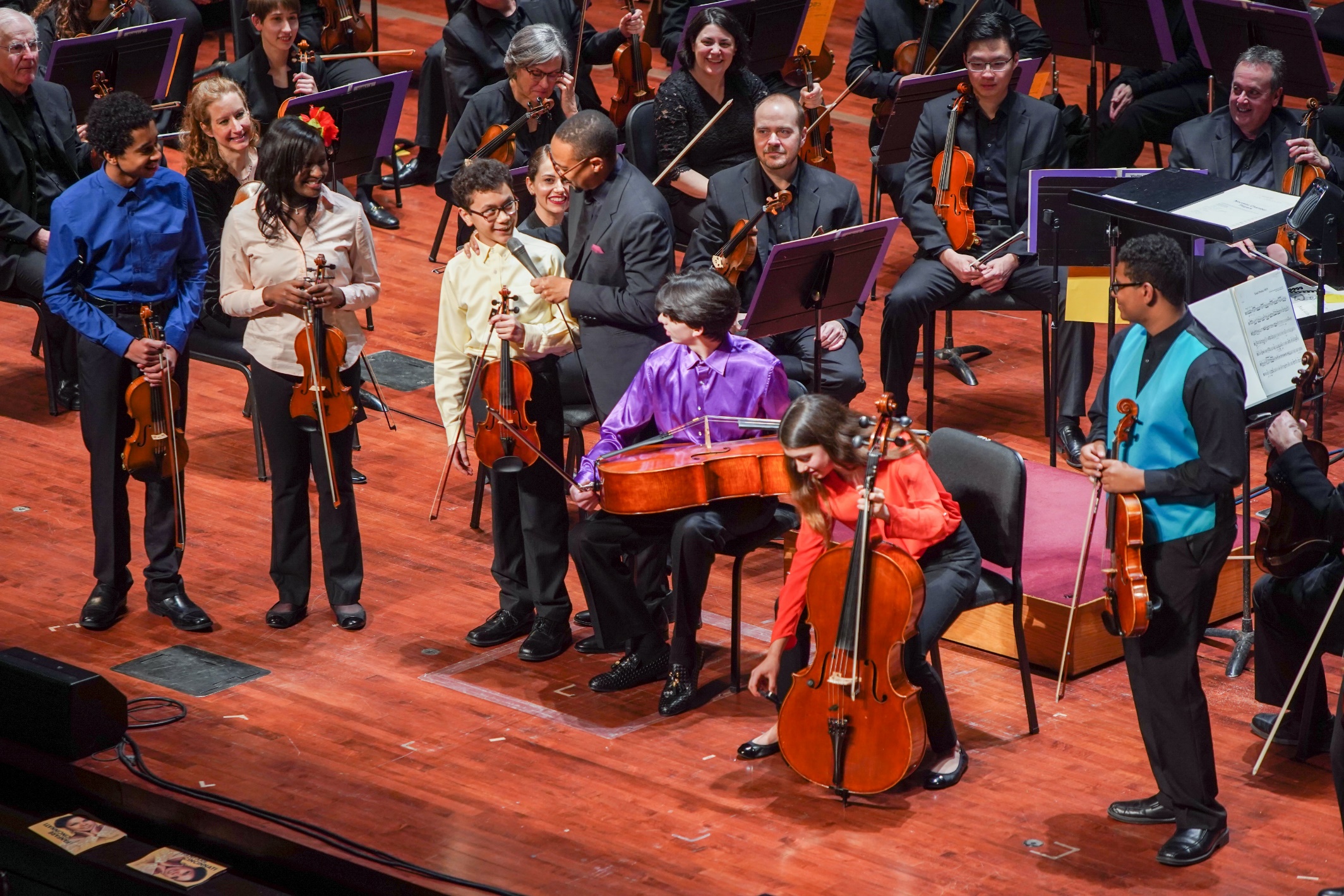 [Speaker Notes: Now fast forward to today… 

[slide moves automatically to the next one]]
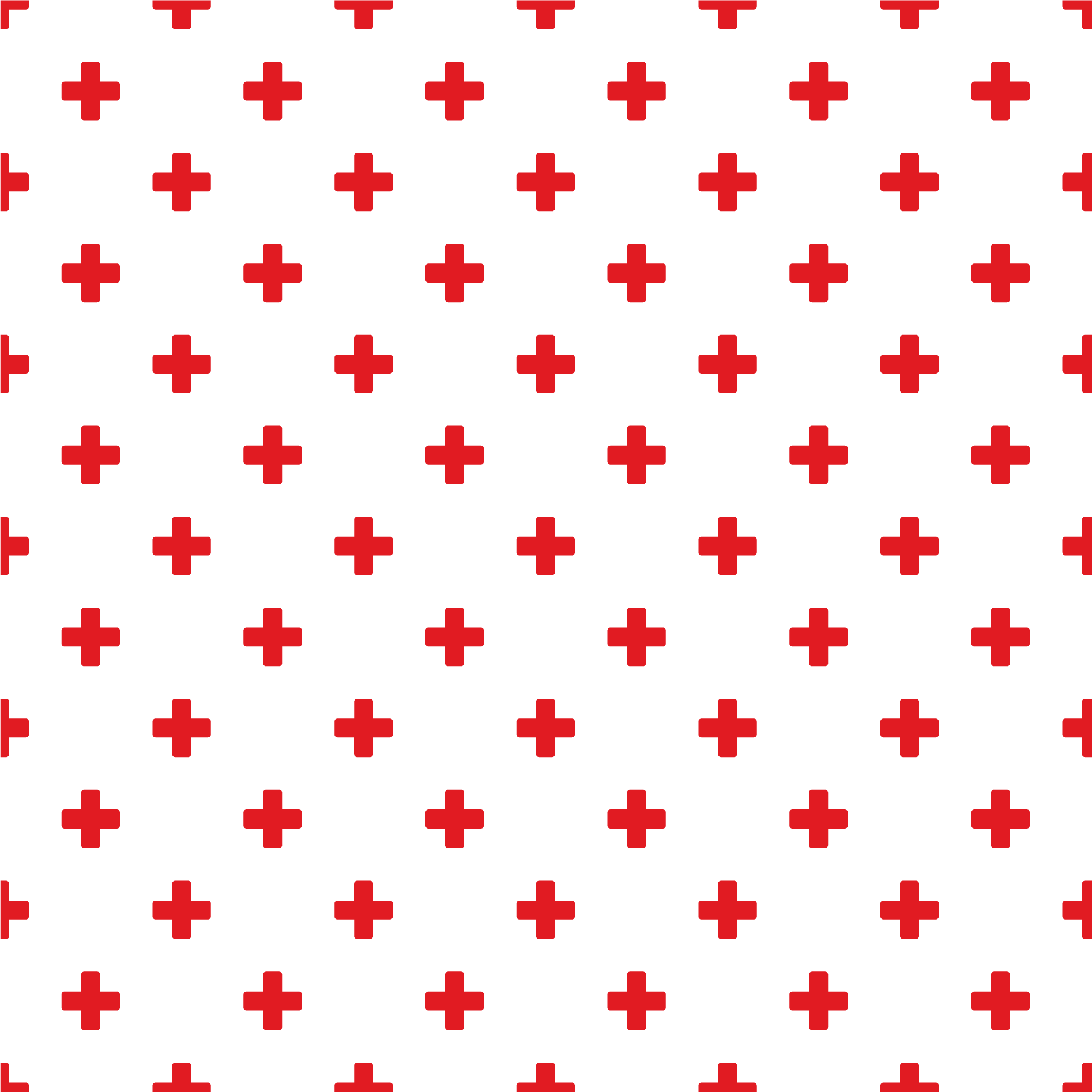 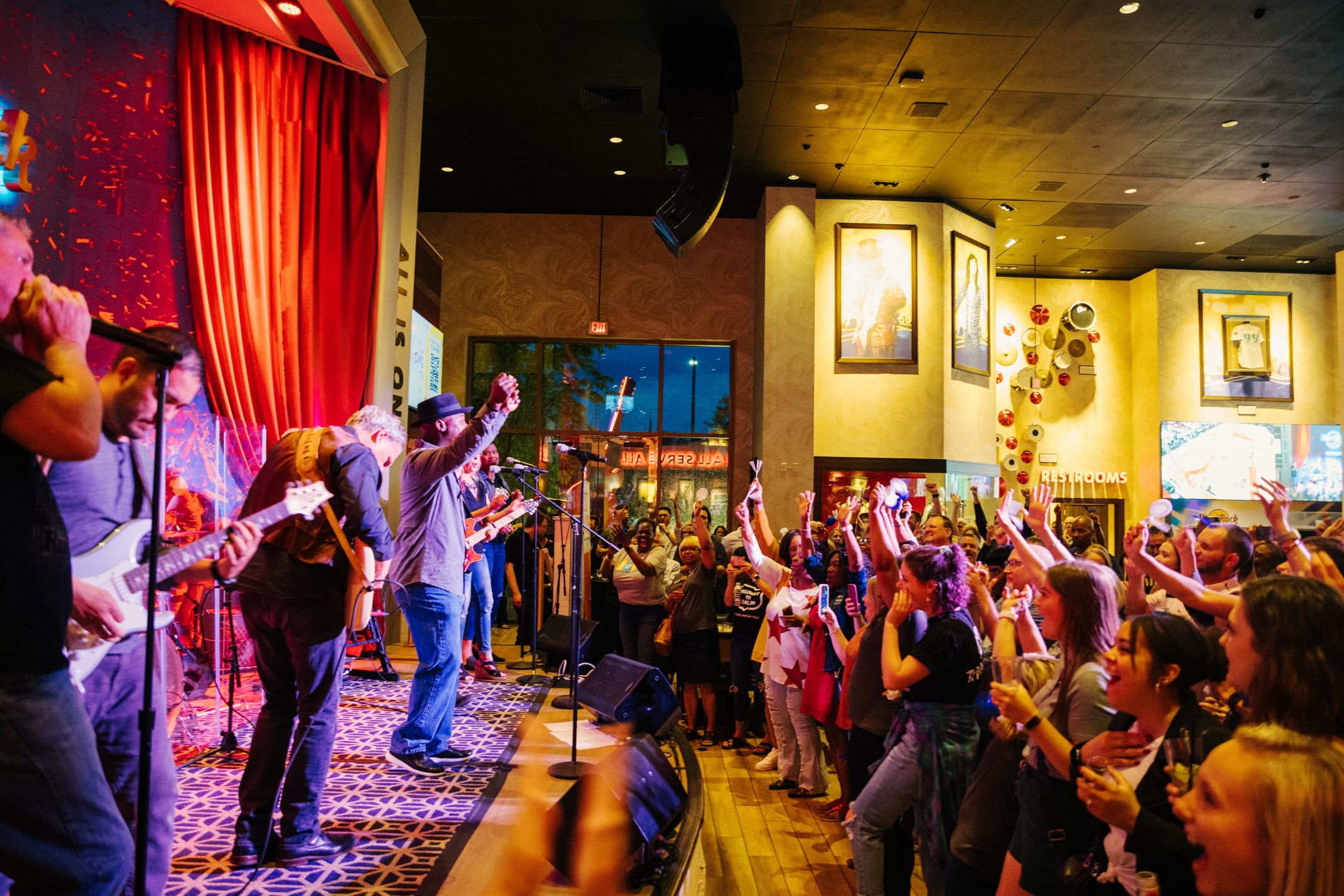 TODAY
Our diverse arts are key to creating a…
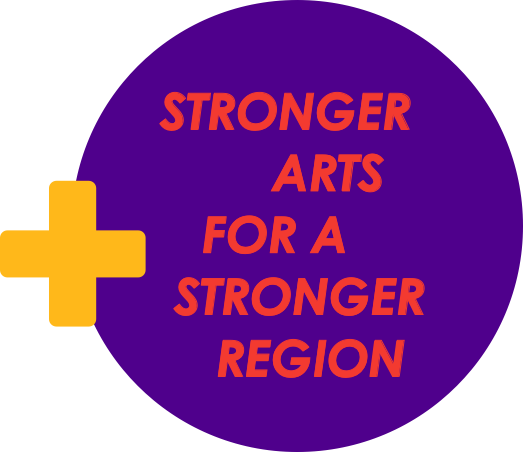 Vibrant Economy
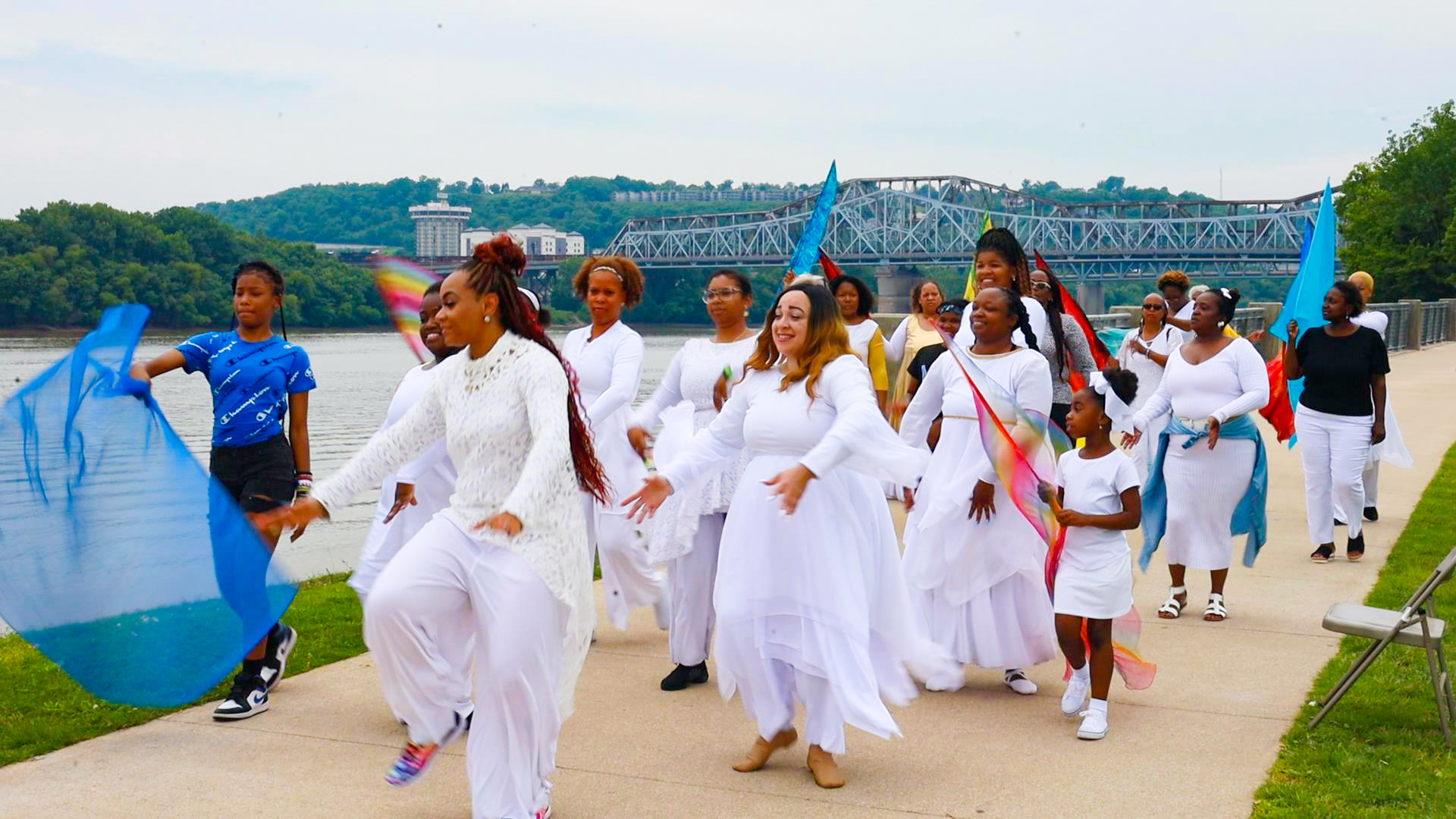 Connected Community
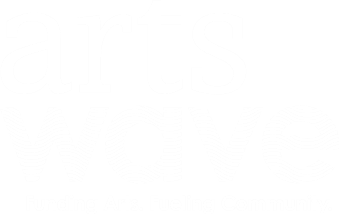 [Speaker Notes: …and our diverse arts are a key to creating a [click] vibrant economy, and a [click] connected community. 

This is what the arts do. They’re more than entertainment, more than something to do. They bring us together and the creative energy that comes from them moves our region forward.

[expand on that if you’d like!]

So as you can see…

[click to next slide]]
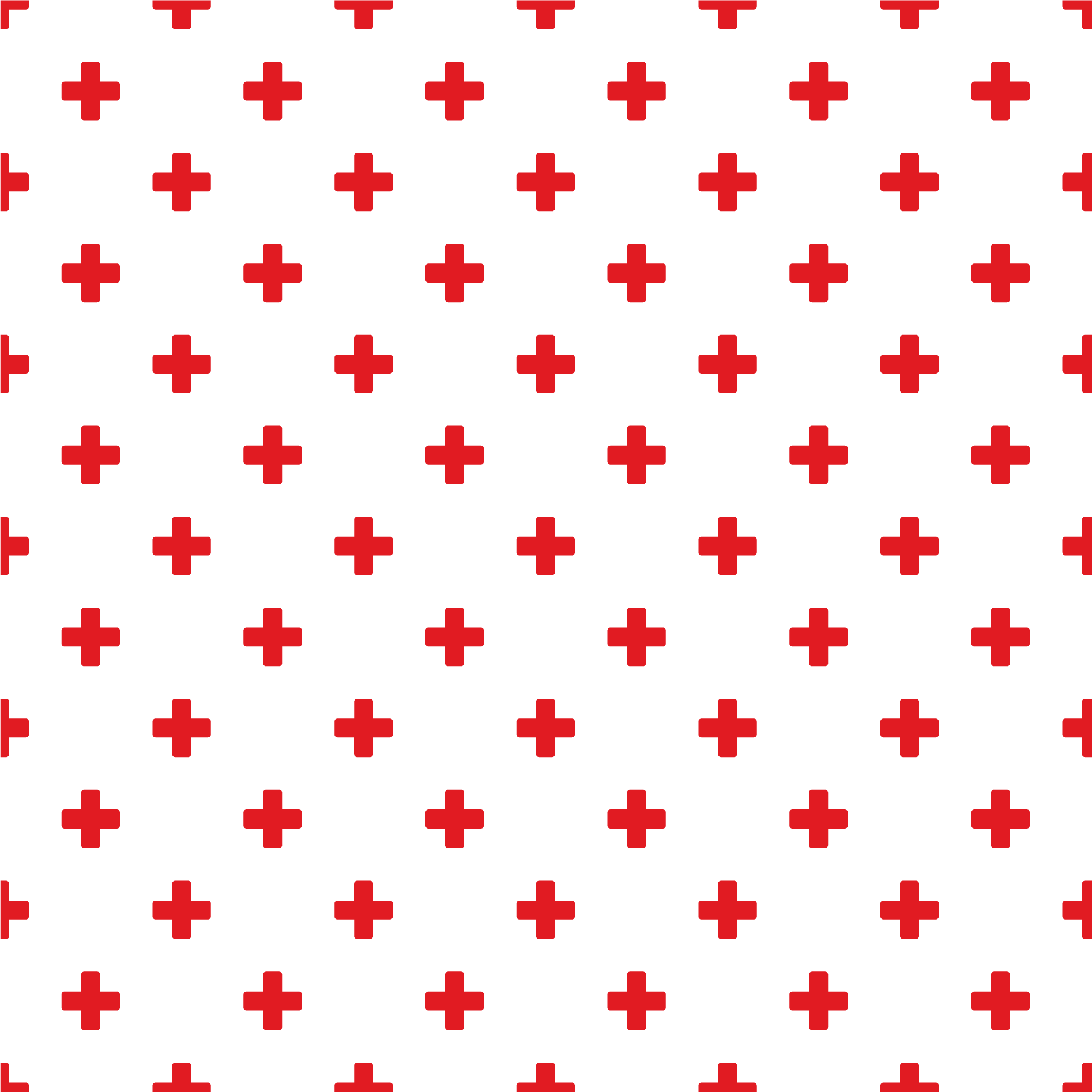 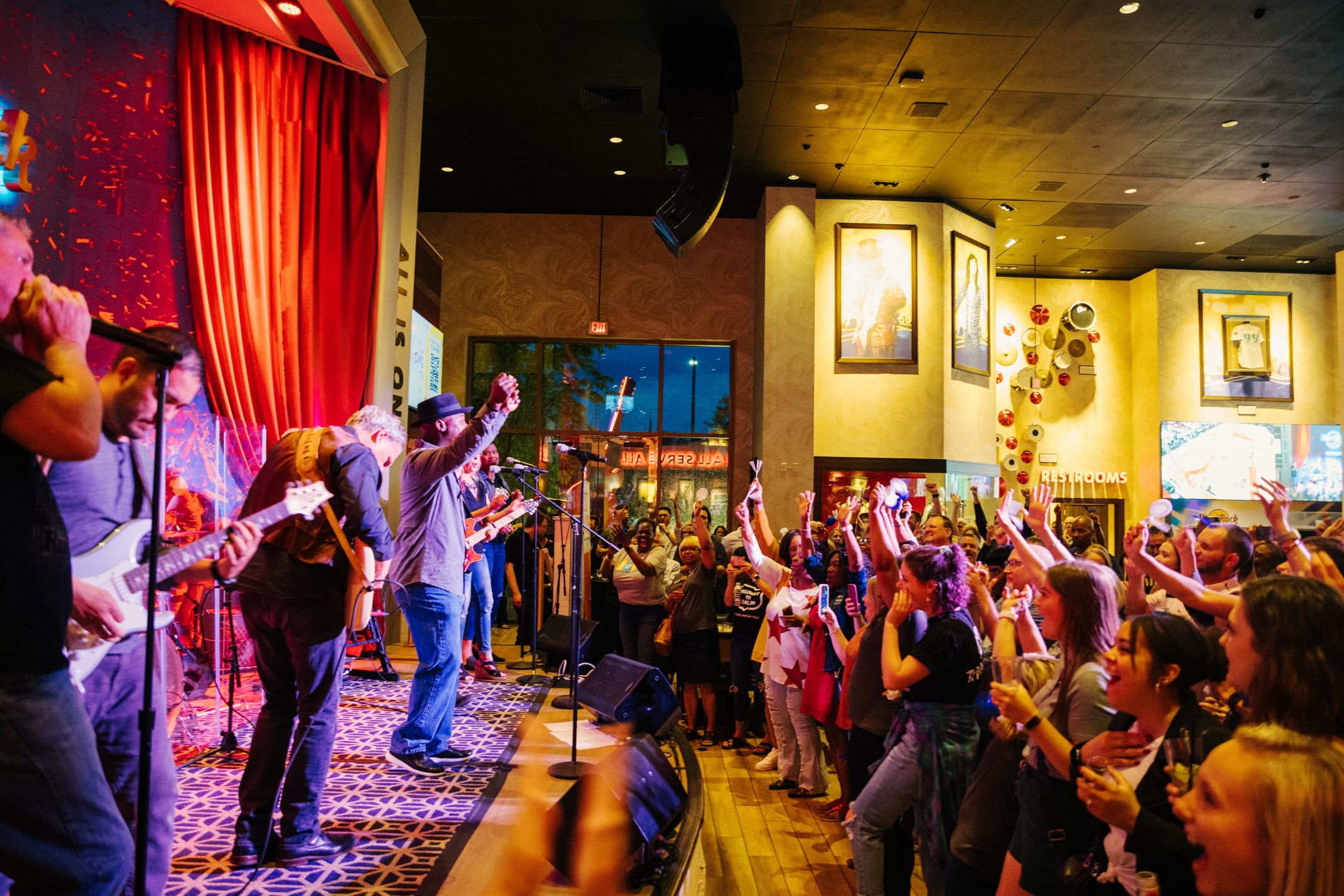 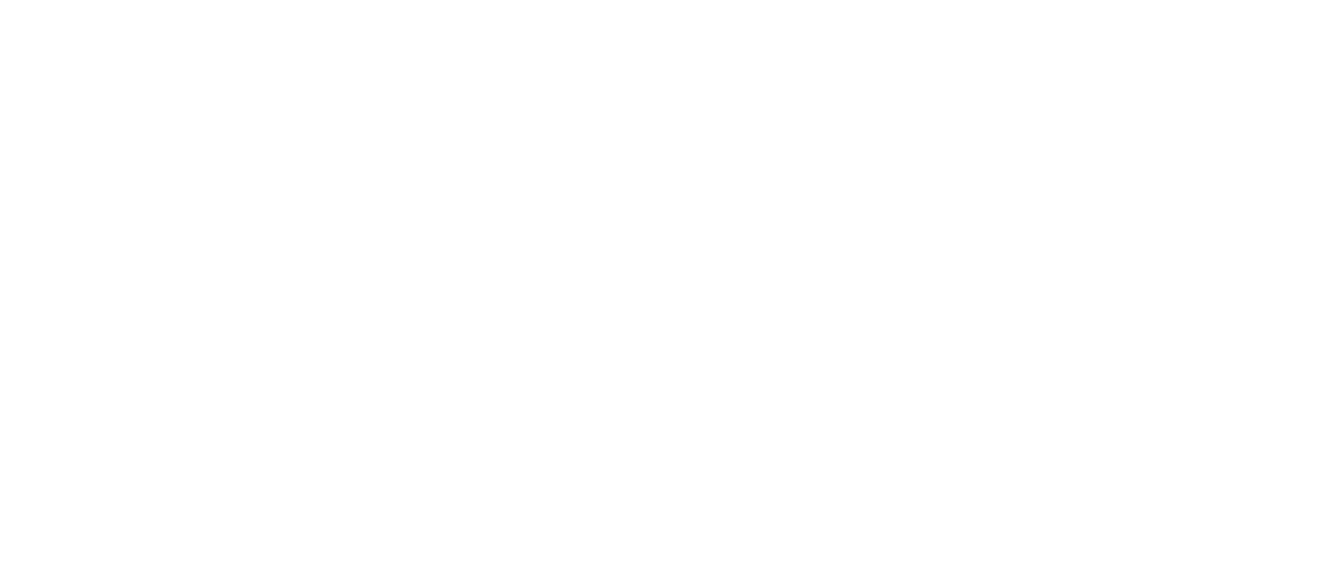 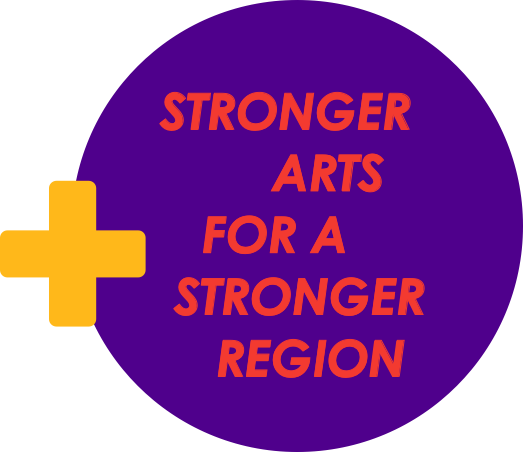 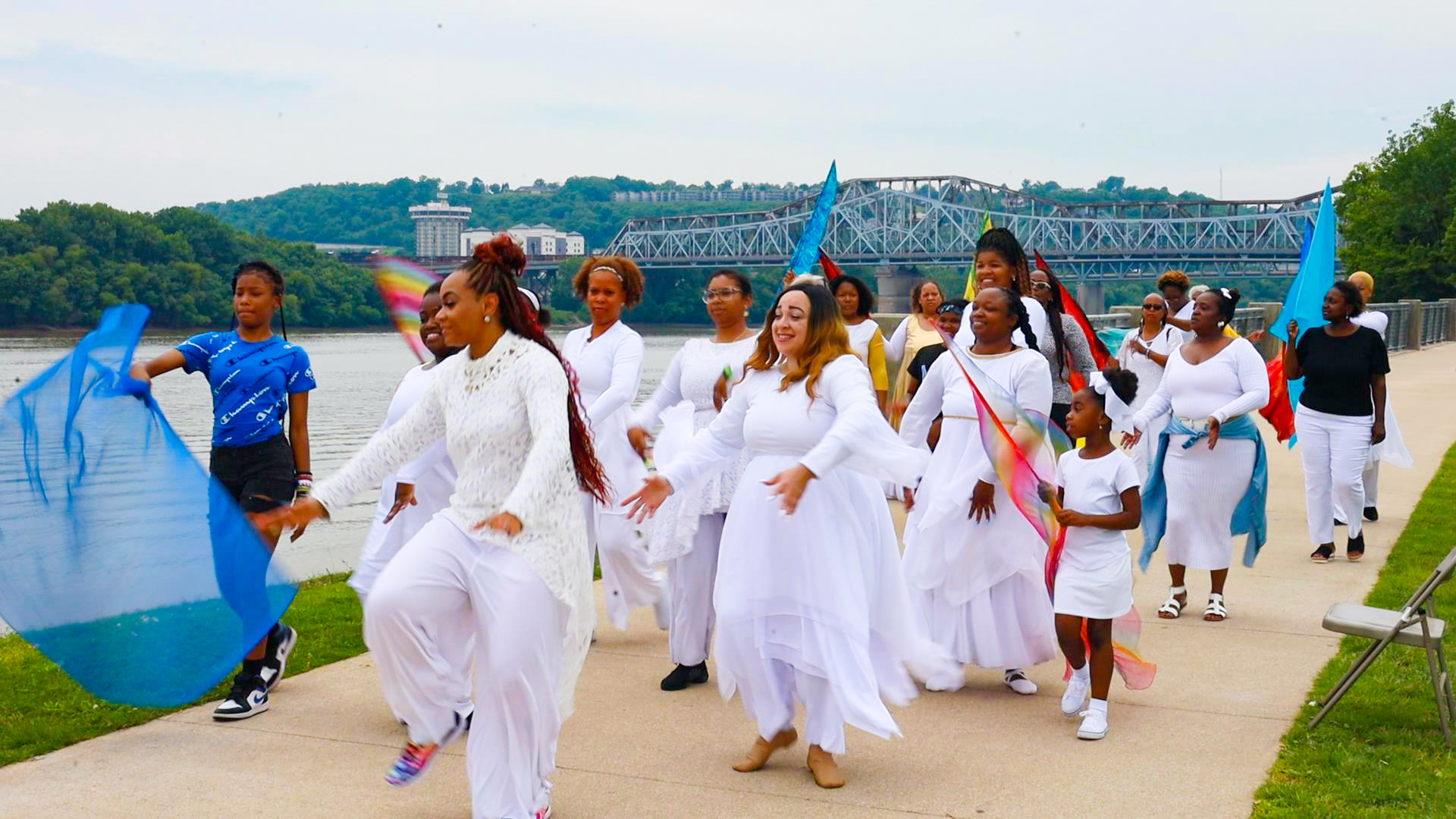 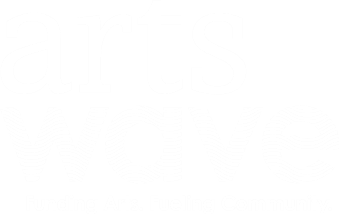 [Speaker Notes: …our region’s arts were and are created to grow.

[click to next slide]]
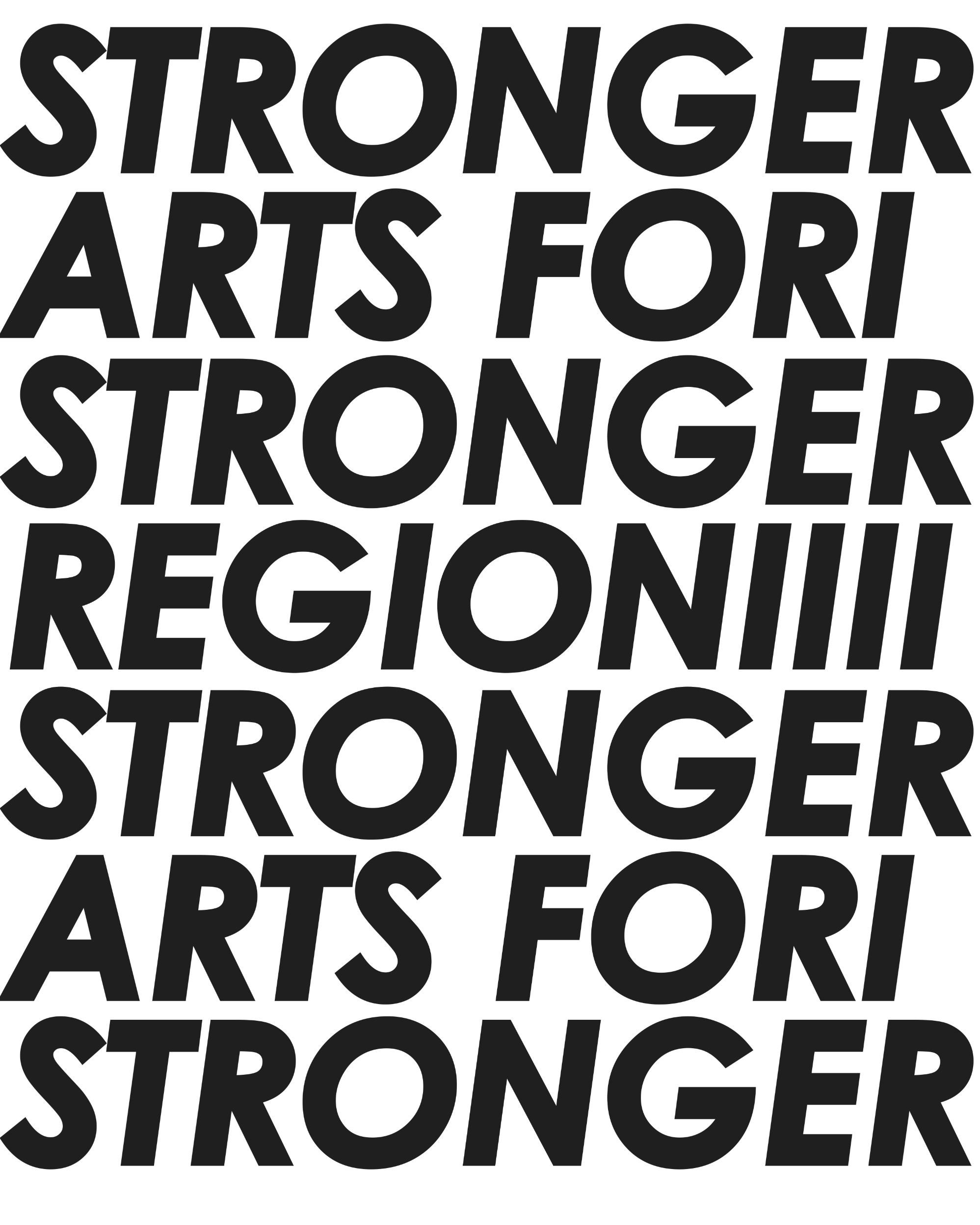 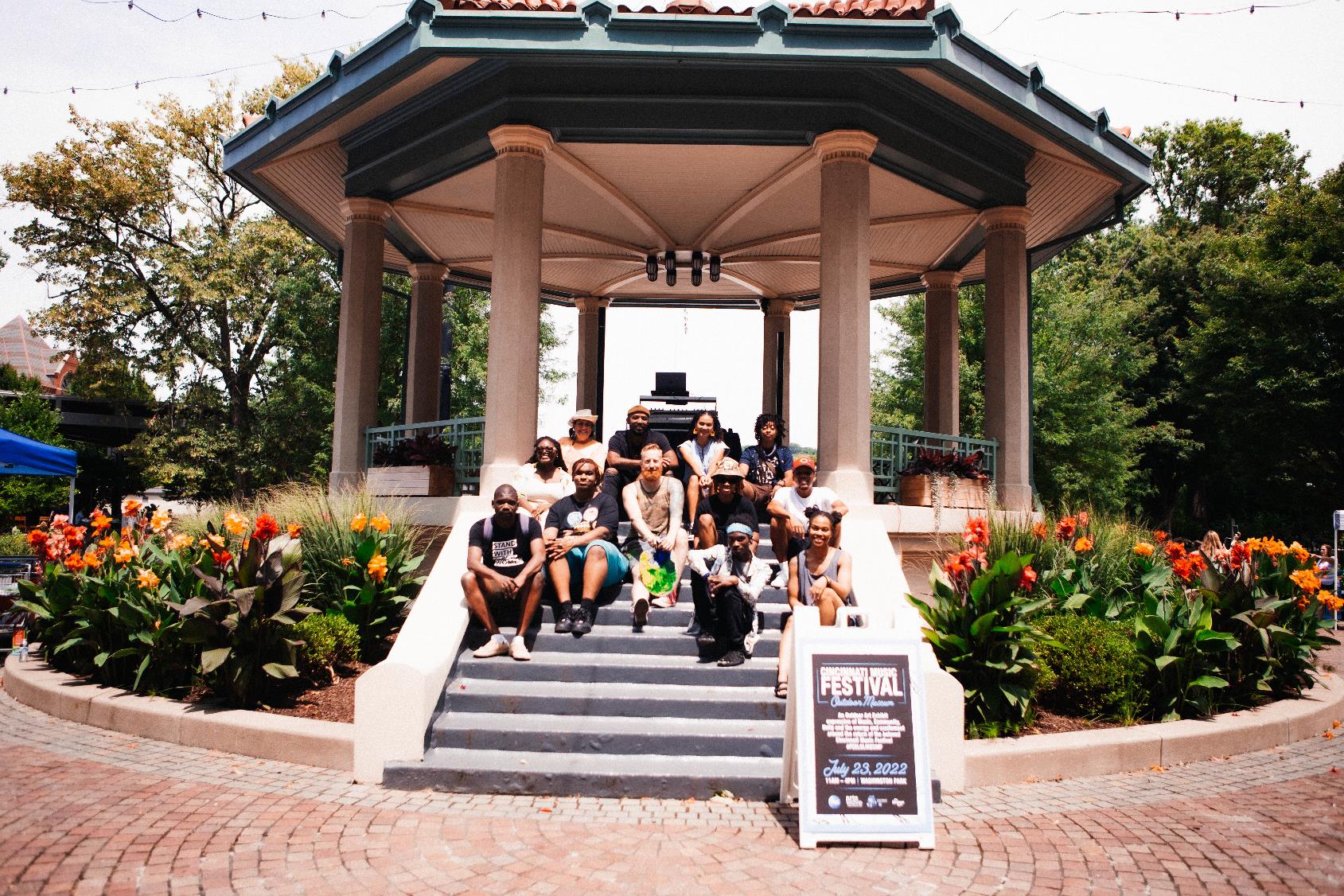 WHY SHOULD I GIVE?
Together, we’ve invested
$350+ million in the arts
growing a strong creative sector and region
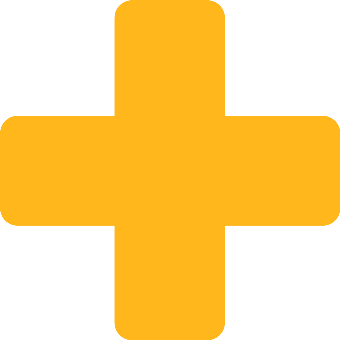 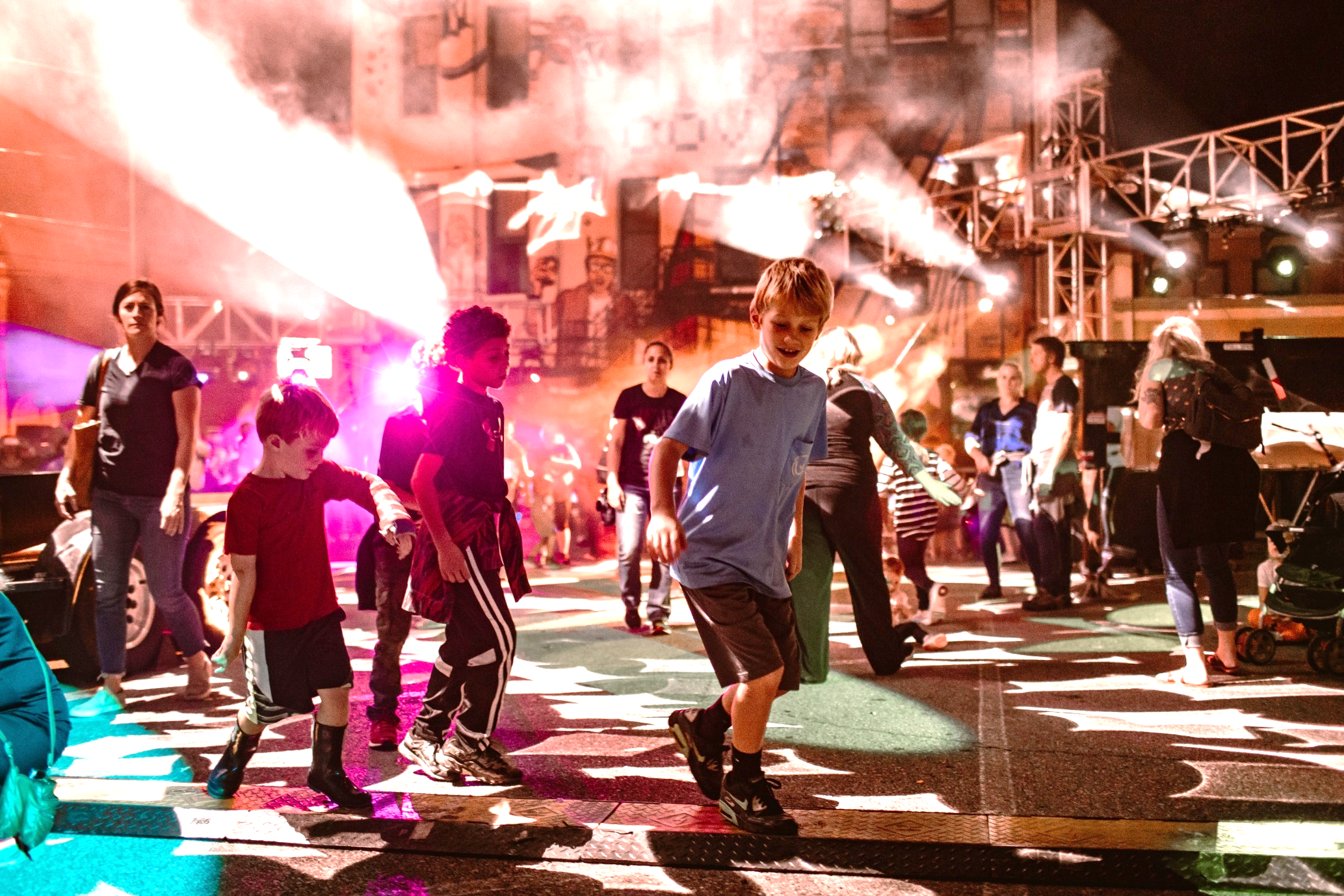 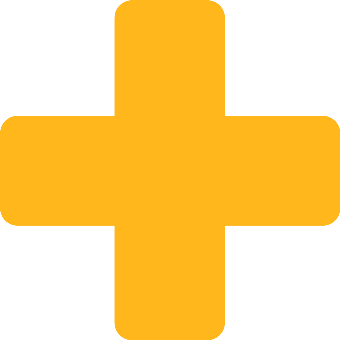 Strong arts and culture are
tied to strong community support
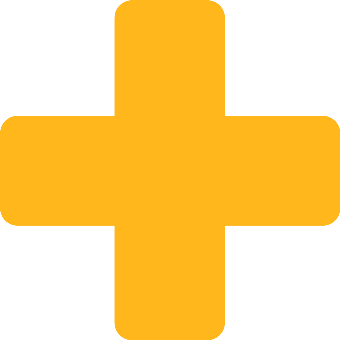 For 95 years, ArtsWave has been 
the way Cincinnati funds its arts
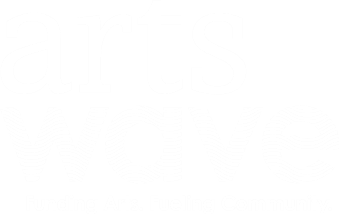 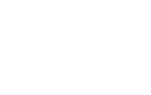 [Speaker Notes: You may be asking yourself, why give specifically to ArtsWave?

[click] We’ve invested over $350 million in community gifts over that time, which directly led to the strength and resiliency of our arts. As an example, our arts weathered the covid storm much better than our peer cities, in many cases directly due to a history of strong support from people like you. This allows for our region to have a quicker recovery and a more promising future.

[click] This support is directly tied to the quality and variety of the arts in our region. For an example, we can look at how ArtsWave has grown and changed: in 1927, we supported just a few organizations, now we support nearly 150. This mirrors the expansion and diversity of our arts and our region.

[click] We’ve been around. [click and read and expand if necessary]

[click to next slide]]
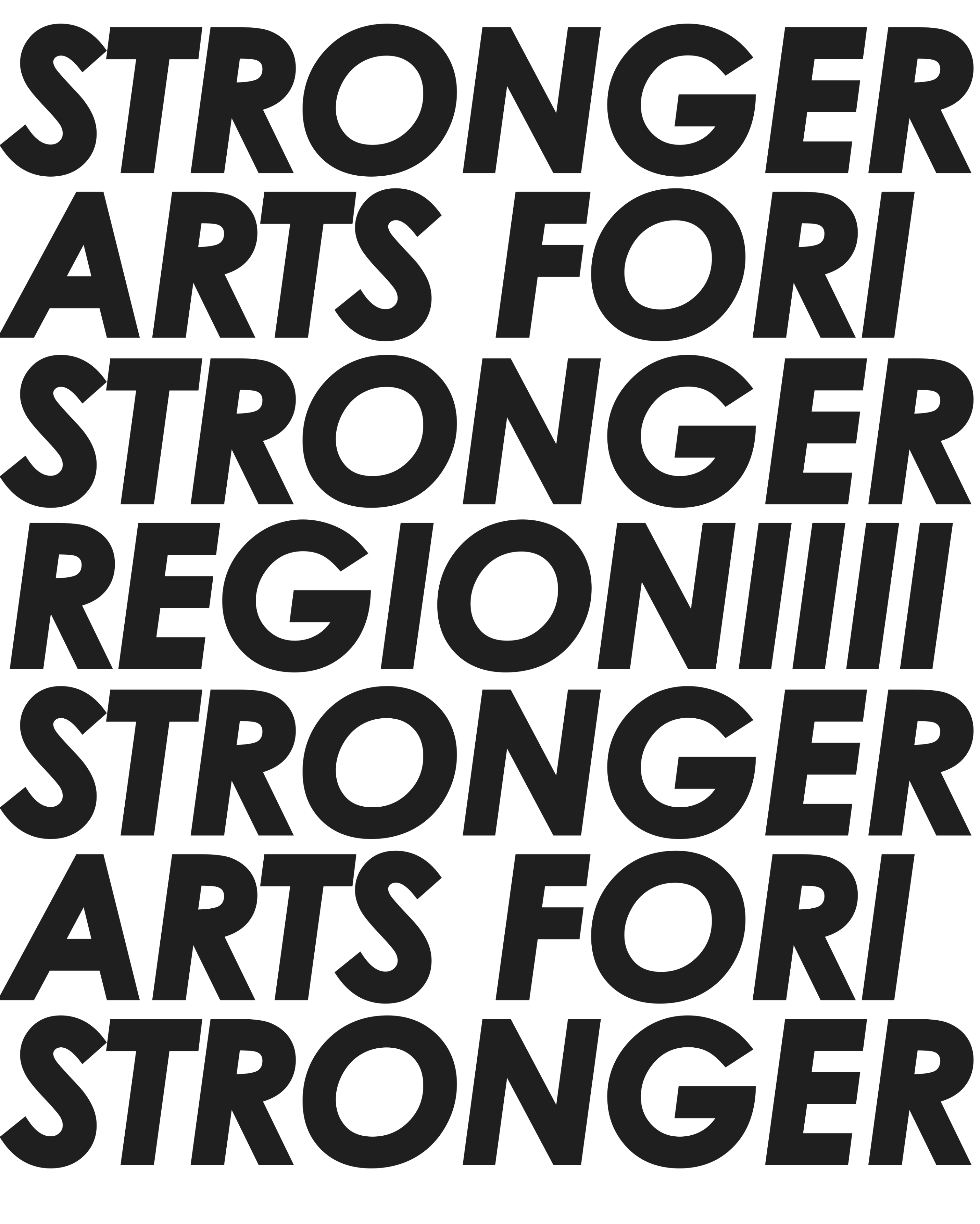 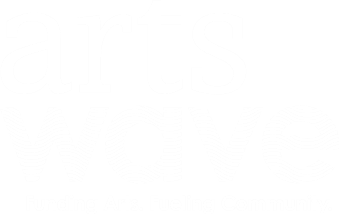 [Speaker Notes: Let’s see a bit more about ArtsWave, who they are, and the impact that supporting them can have.

[AFTER VIDEO]: So now you know more about how we fund the arts in Cincinnati and the important role each of us plays in that funding.

[click to next slide]]
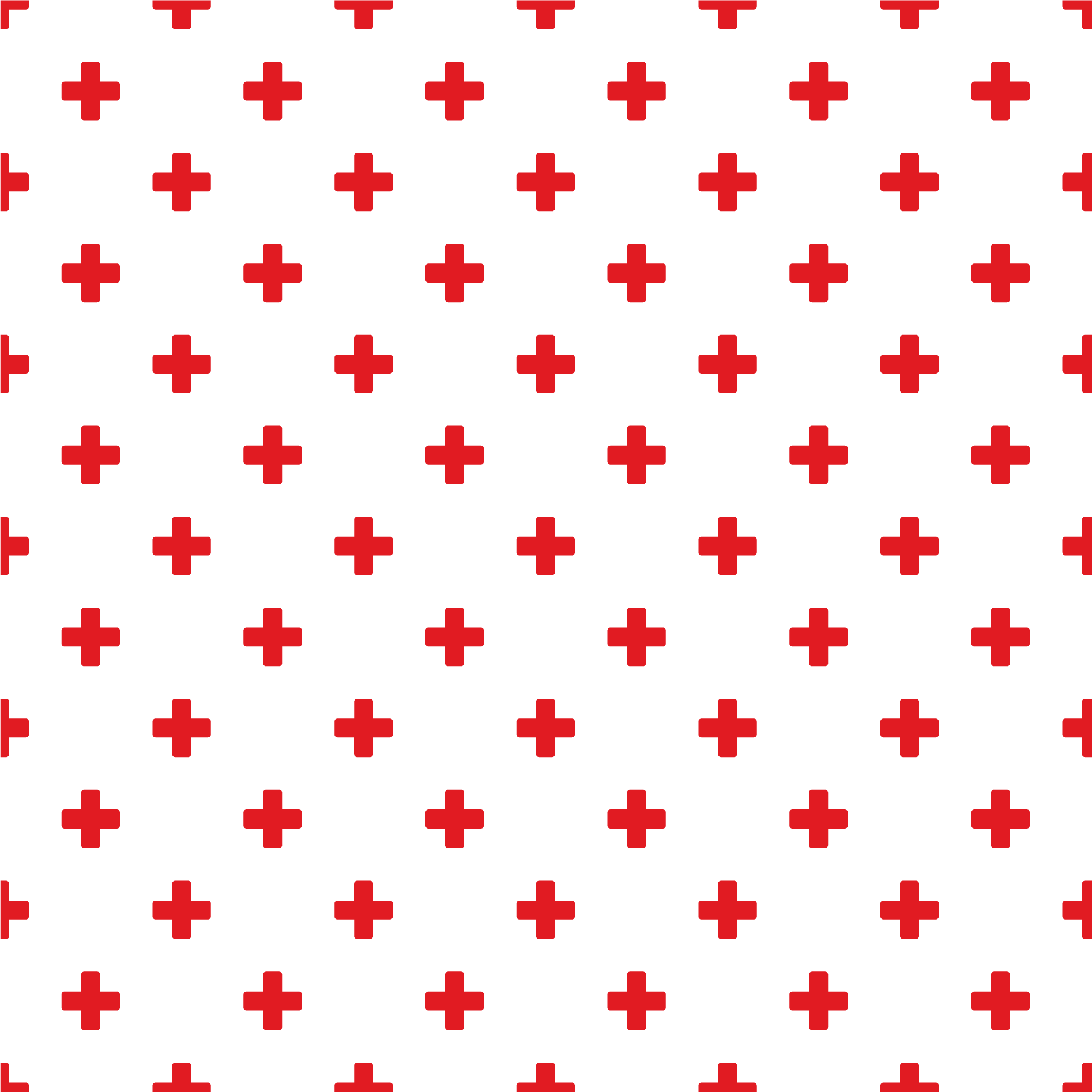 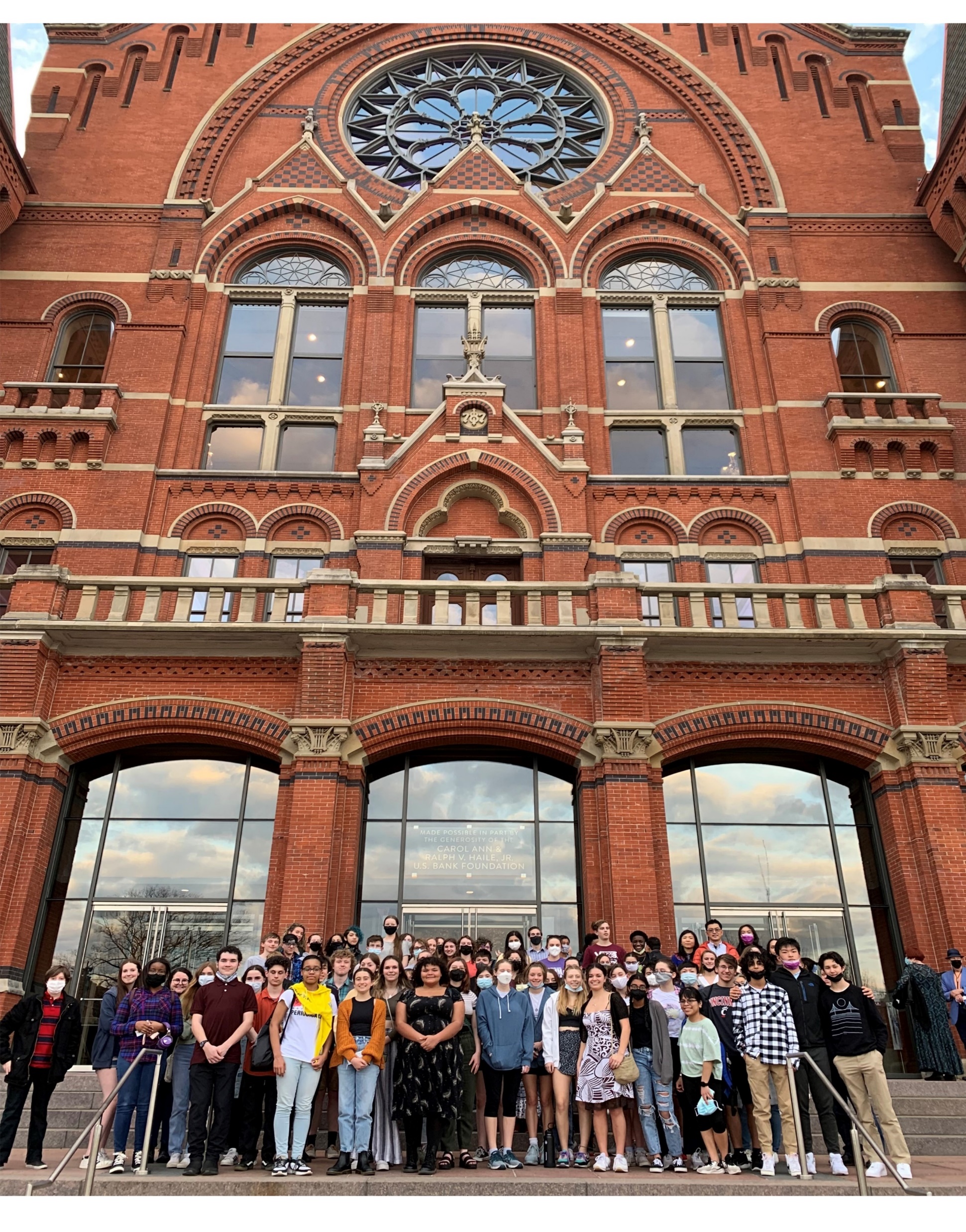 ROLE OF THE COORDINATOR
Promote ArtsWave
What the arts do, how to give, information on events, etc.
Drive Response
Schedule/send communications, organize engagement efforts
Lorem ipsum dolor sit amen, consectetur adipiscing elit. Curabitur aliquet efficitur tincidunt. Nam lectus neque.
Encourage Giving
Be Creative!
Tell the Story of the Arts
Use our resources and make it personal!
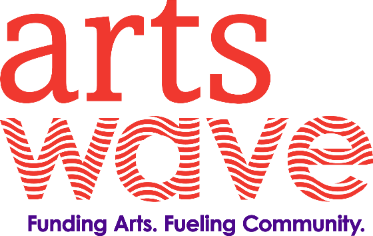 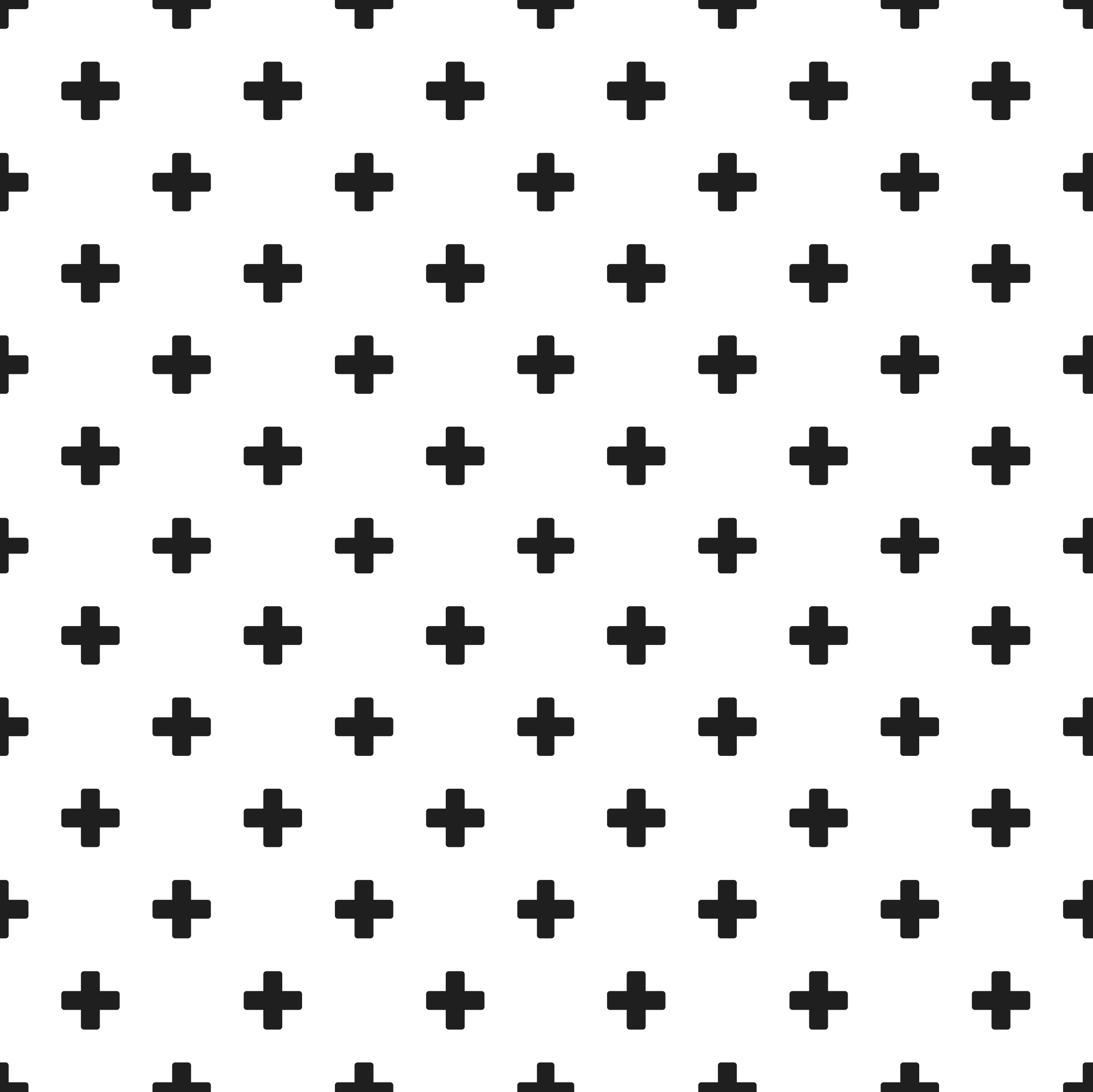 COORDINATOR BEST PRACTICES
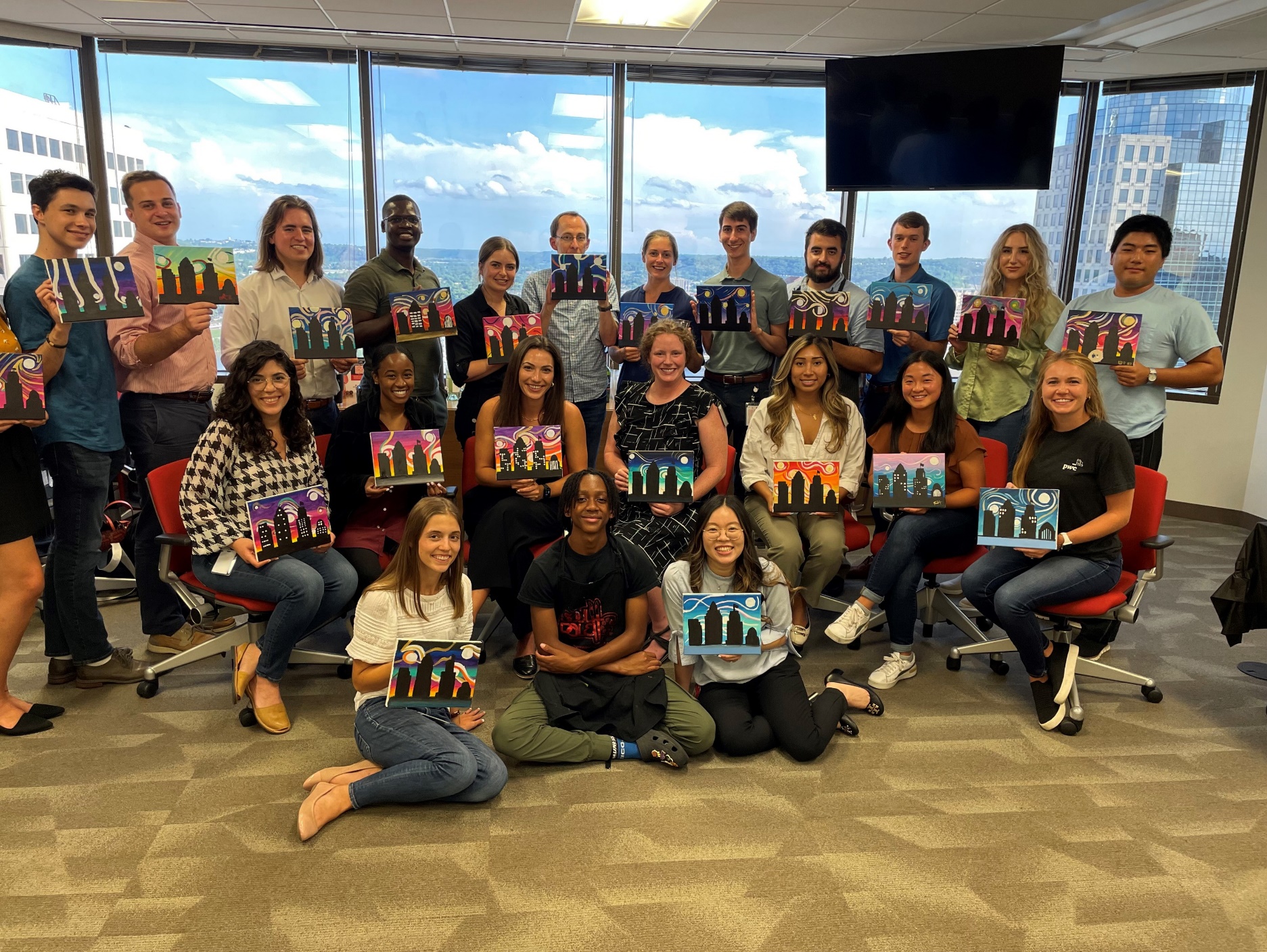 Schedule a speaker, artist, entertainment, etc. during a meeting or as a standalone event

Engage Leadership & include them in your events, meetings and communications

Promote ArtsWave’s donor benefits!

If you’re an Epledge company, provide data ASAP

Highlight any internal incentives (PTO, gift cards, etc.)

Emphasize that every gift makes an impact!
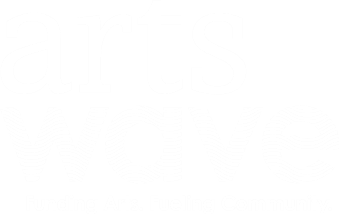 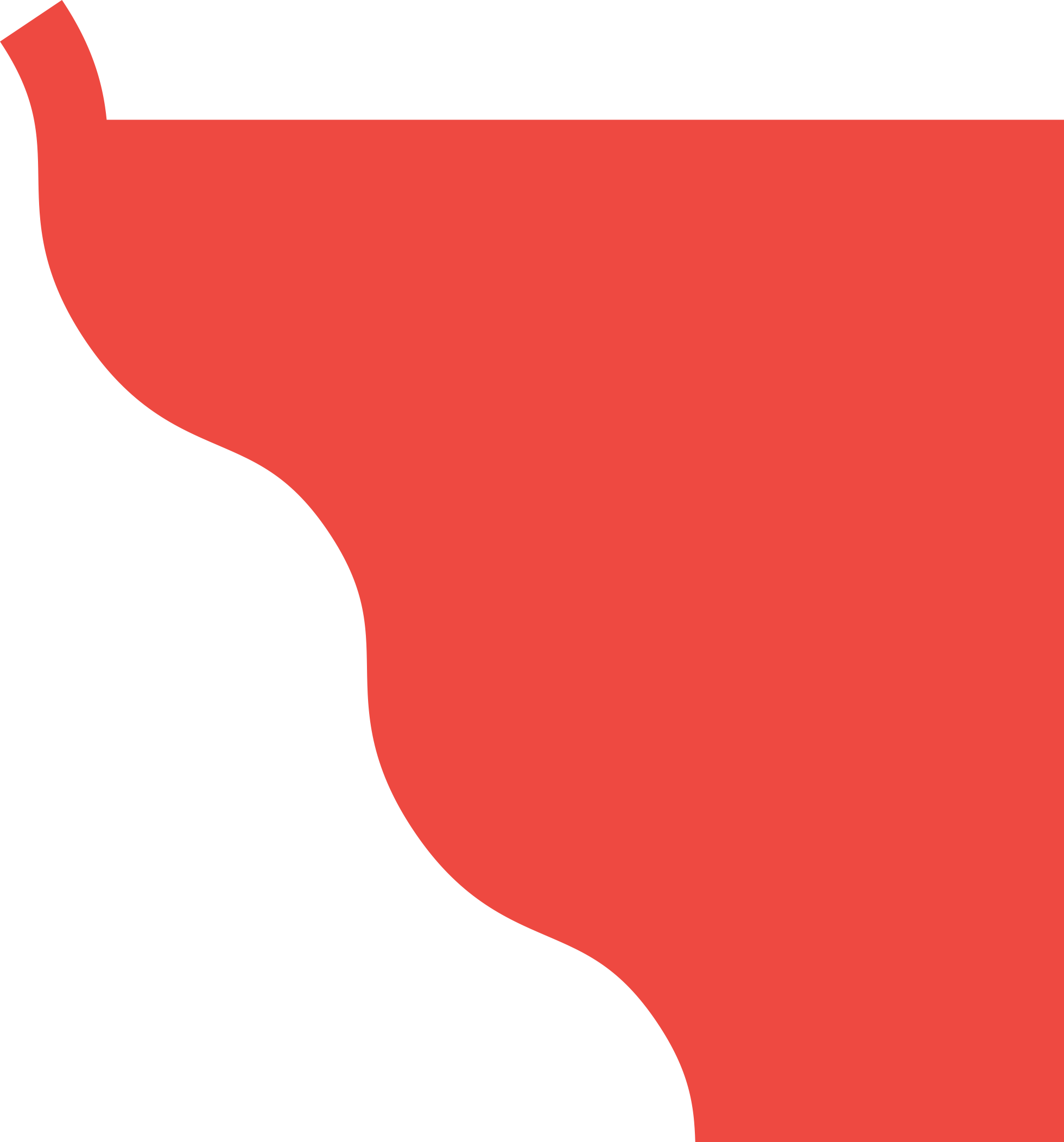 CAMPAIGN STRATEGY

DISCUSSION
How have you worked to successfully engage employees in your ArtsWave campaign or other initiatives, especially in a changing workplace?

How have you involved employee resource groups in the campaign?

What sort of internal incentives have you offered?

In what ways did leadership get involved with the campaign?

Was your campaign built around a particular theme?

How have you integrated both onsite and remote employees/events?
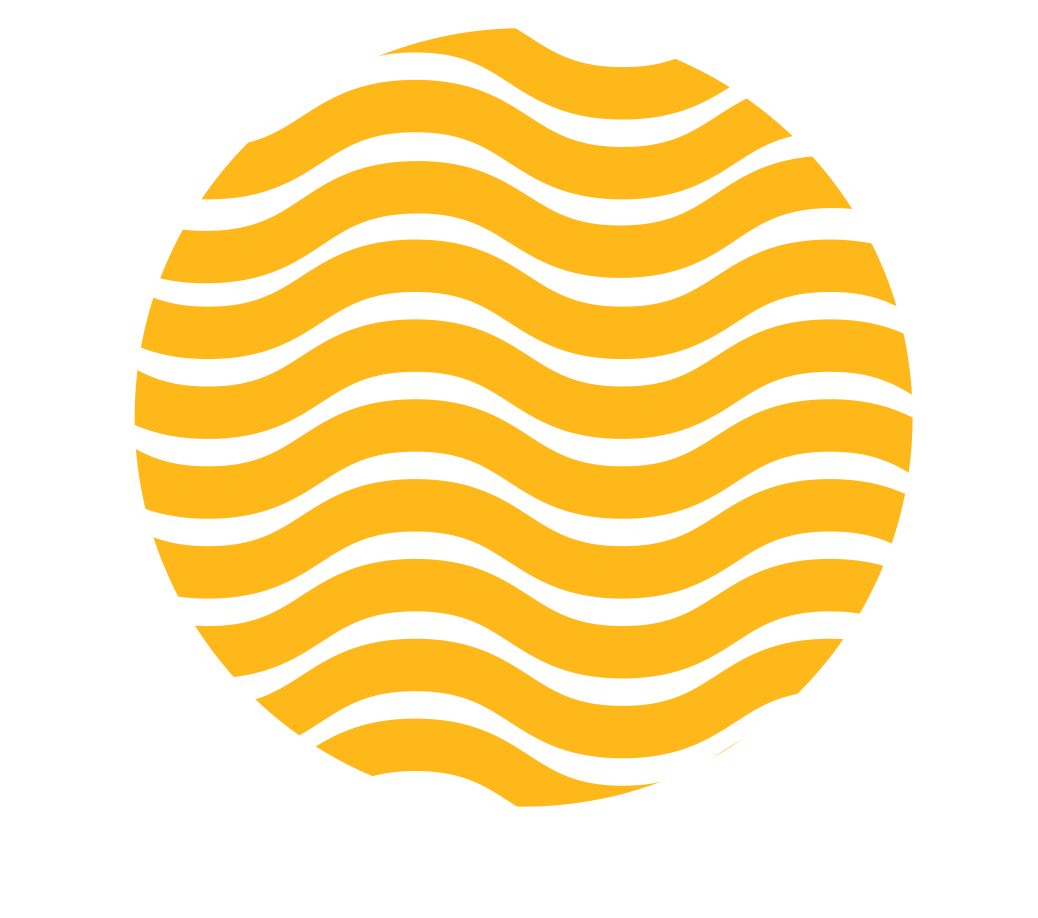 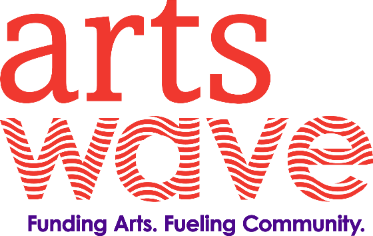 MATERIALS & TOOLS
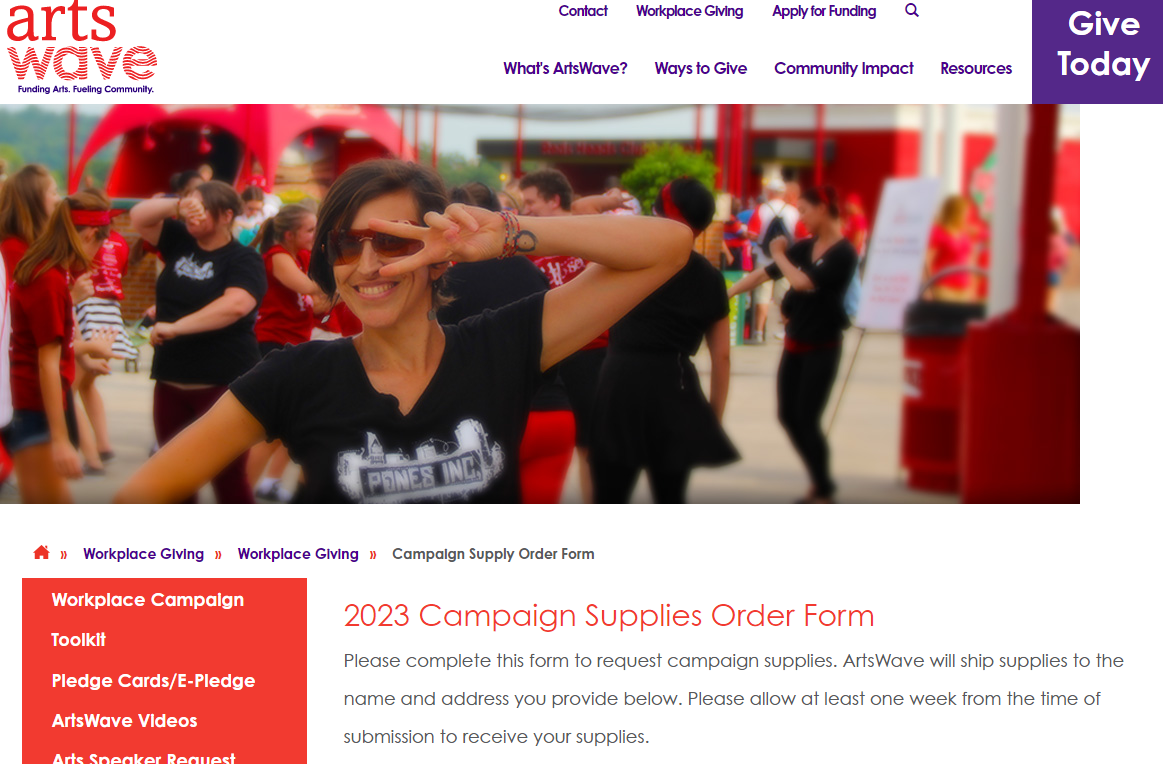 Workplace Giving Toolkit
www.artswave.org/workplacegiving
Email templates and brochures
Presentation templates
Campaign supplies
Speaker, artist, entertainment requests
Campaign video library… and more!
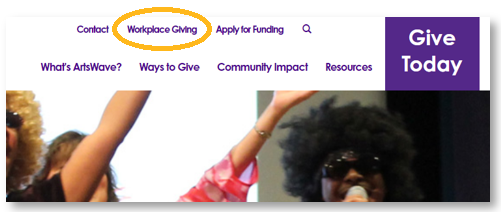 Employee Campaign Handbook
Campaign Ideas, Themes & Examples
Campaign Checklist
General Campaign Info
Donor Benefits
[Speaker Notes: Toolkit: Everything you need to run a successful campaign can be found online at artswave.org/workplacegiving]
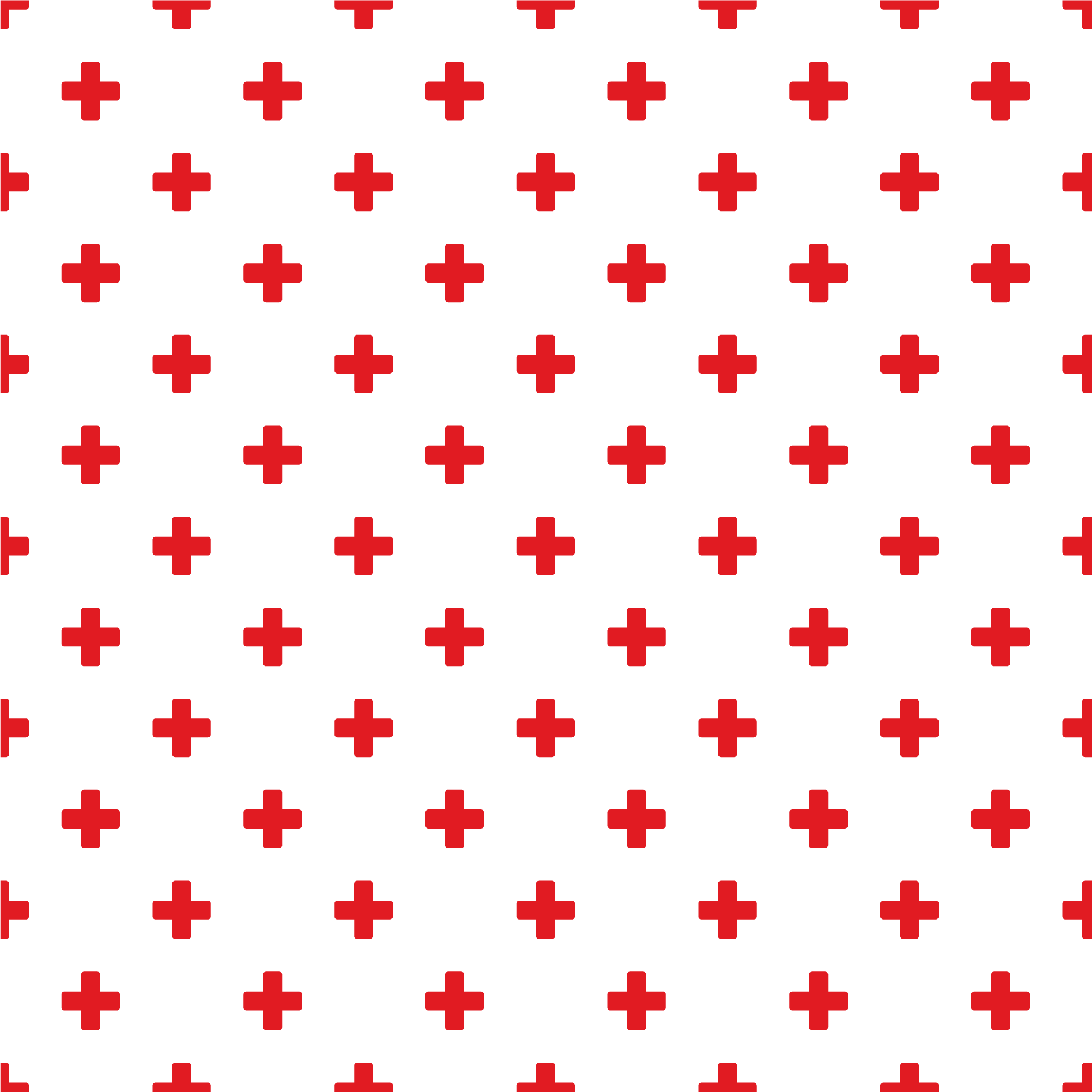 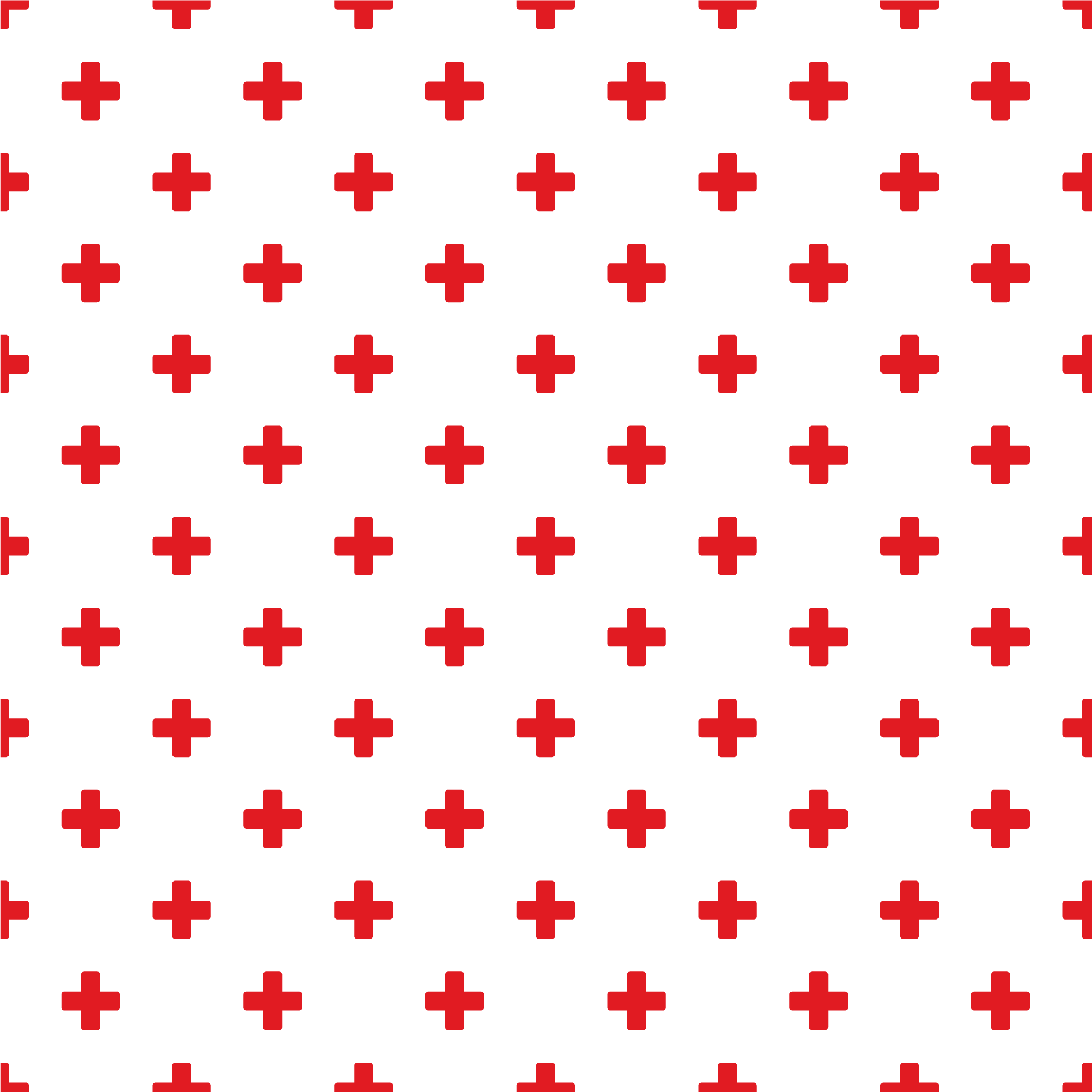 SPEAKERS & PERFORMERS
Arts Speakers

These are INCREDIBLY important …and FREE!  Featuring leaders from our incredible arts organizations all over the region.
ArtsWave Artist @ Your Meeting

Need to bring some entertainment to an event or meeting? Schedule one of the Cincinnati region's top artists!
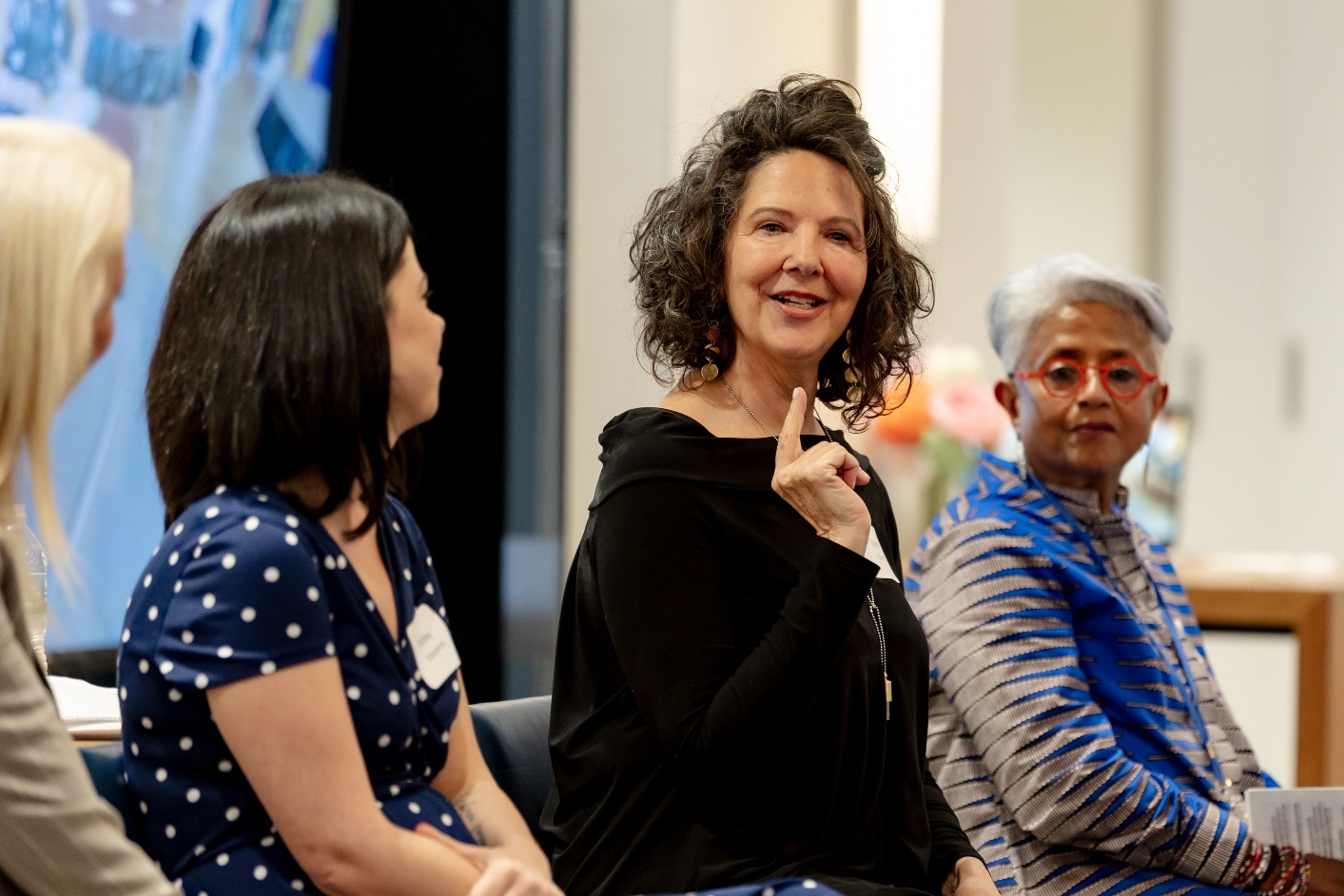 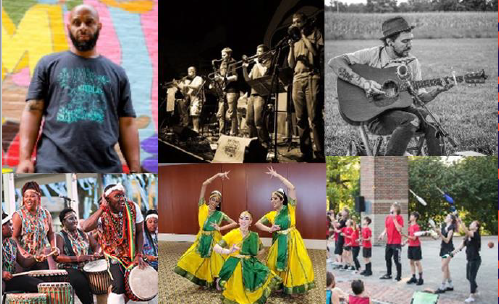 [Speaker Notes: An arts speaker should be used at your kick-off or at other gatherings to speak for 10-15 minutes about the impact your gifts have on their organization. This is your chance to show the true and life-changing impact a gift to ArtsWave can have.

Performances can range from an evening of live, in-person entertainment to a quick 5-10 minute virtual drop-in. All art forms are available to fit you and your team.  Examples:

At a retirement party, the lyrics to a popular song are rewritten about the person retiring, then sung by a professional who pops in to the meeting (virtually or in-person) to share in the fun.
A company has someone in leadership who loves classical music, so to surprise that person, an instrumentalist visits the office or joins a call to perform a piece.
A jazz band provides ambient music for a lunch event.
A local actor performs a stirring monologue to get the team ready for a major project that's about to begin.

The rate for each 5-10 minute virtual performance is $125, with most of that fee going directly to the artist. The rates for live, in-person performances are as follows:

Soloists: $150/hour
Duos & Trios: $300/hour
Quartet+: $500/hour]
HYBRID RESOURCES
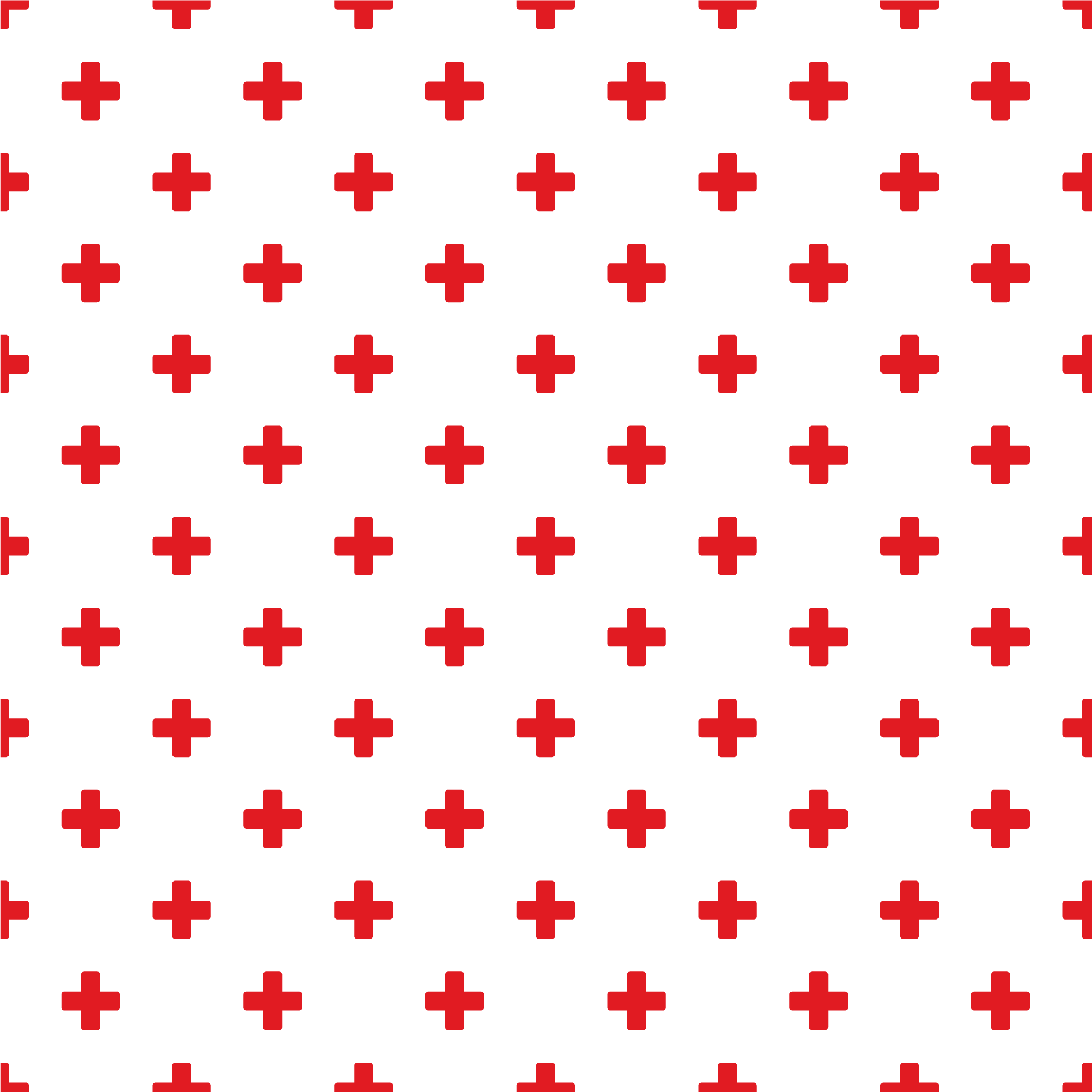 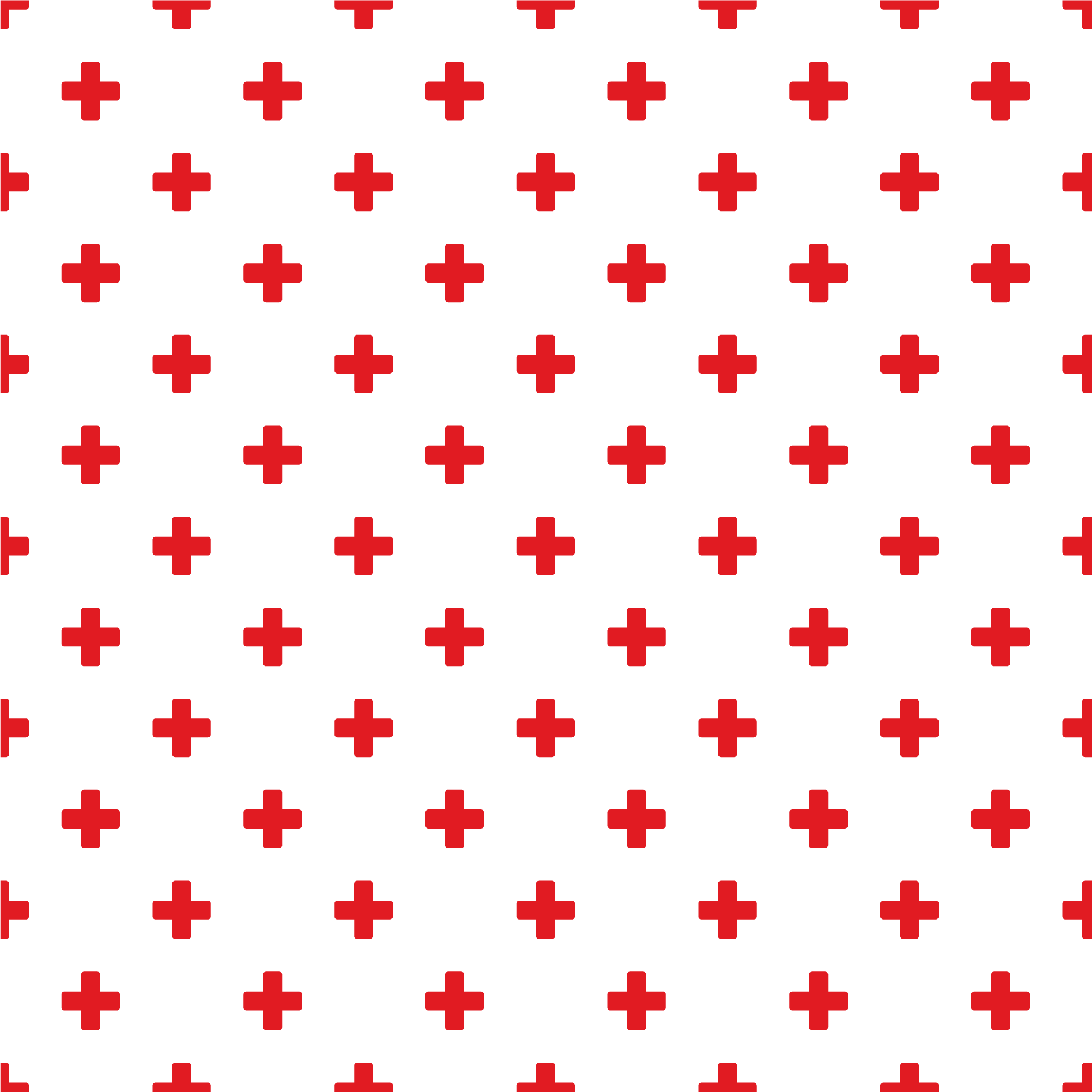 Donor Benefits
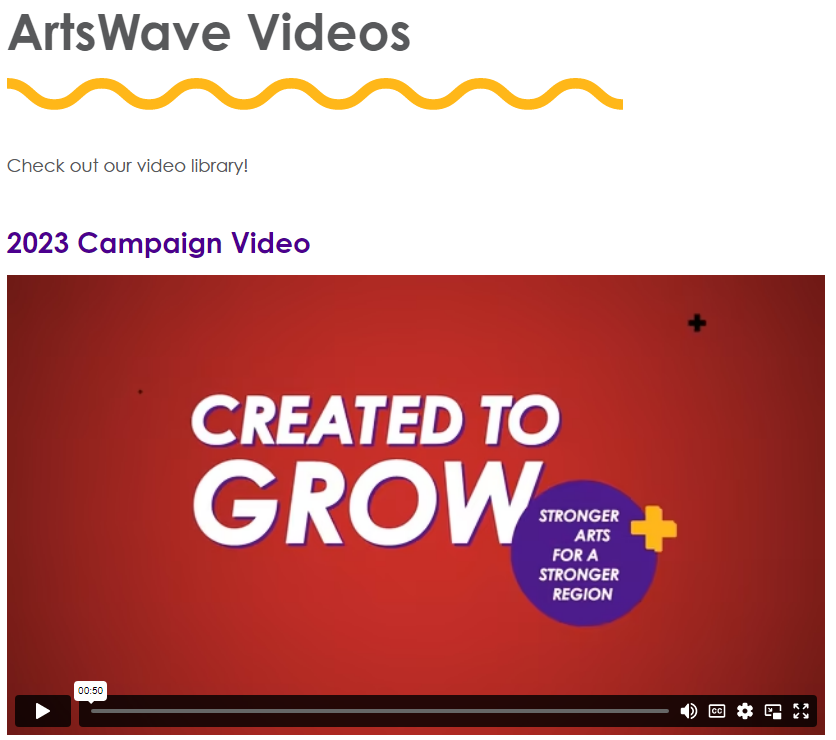 ArtsWave Puzzle Crawl
ArtsWave Trivia
Campaign Videos
Solve a series of 
arts-based puzzles 
and be the first 
team to win!
Local arts trivia game for 
Up to 100 players at a time!
Video library to effectively & quickly tell ArtsWave’s story
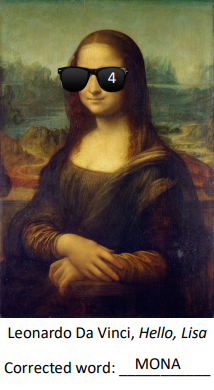 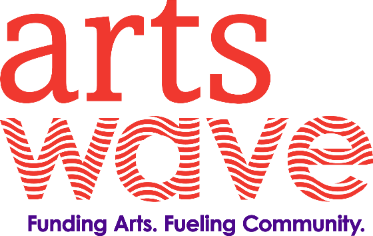 [Speaker Notes: ArtsWave Trivia can be requested via the form in the ArtsWave Workplace Giving Toolkit – FREE and an ArtsWave rep will run the game for you.  

ArtsWave Puzzle Crawl is available on our website anytime and can be run without ArtsWave staff – but let your ArtsWave rep know if you have questions on how it works!  (we will see an example in just a moment)

Videos are also free and available on the toolkit – can also be downloaded from our Vimeo site (which you can link to from the videos section of the toolkit).]
CAMPAIGN ACTIVITY EXAMPLES
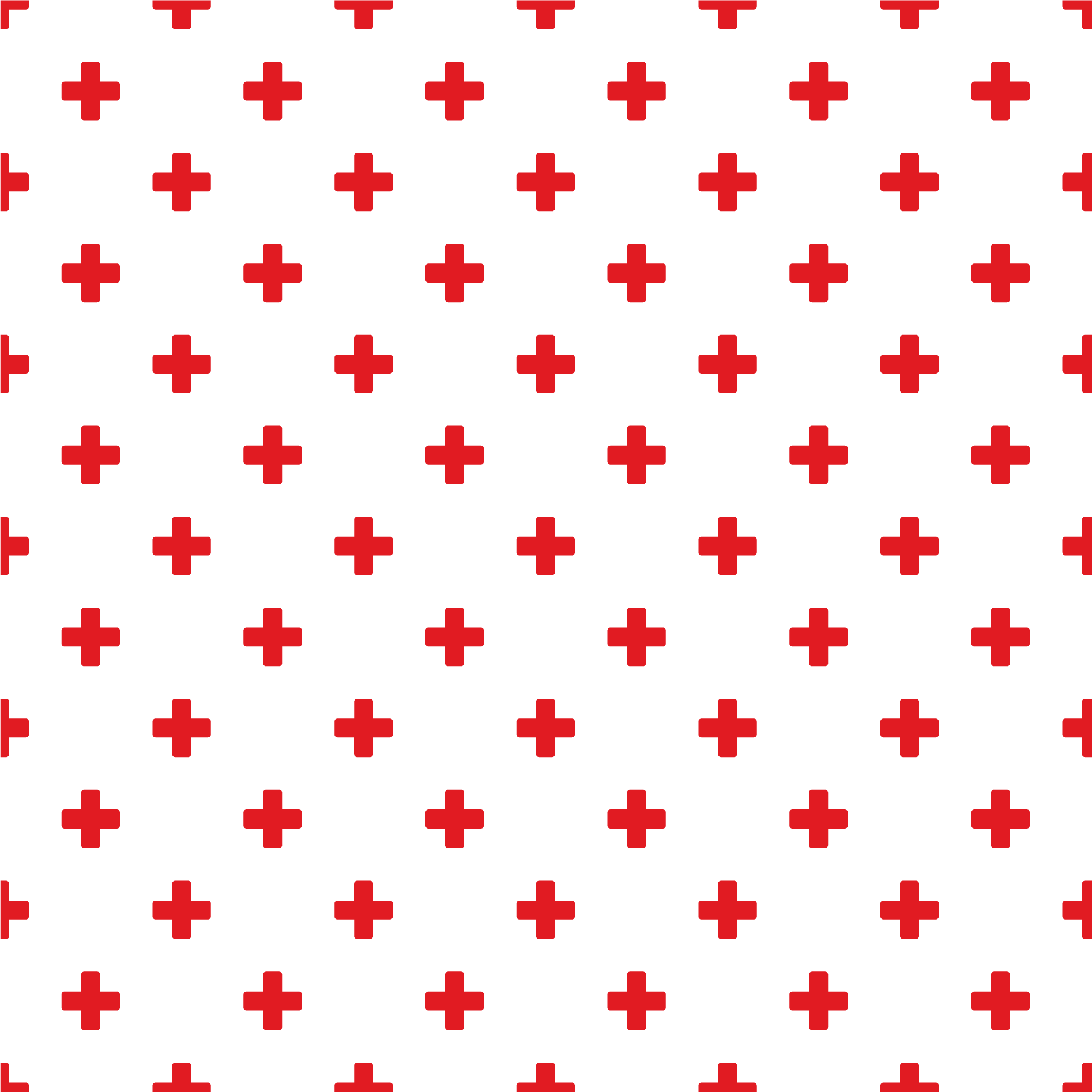 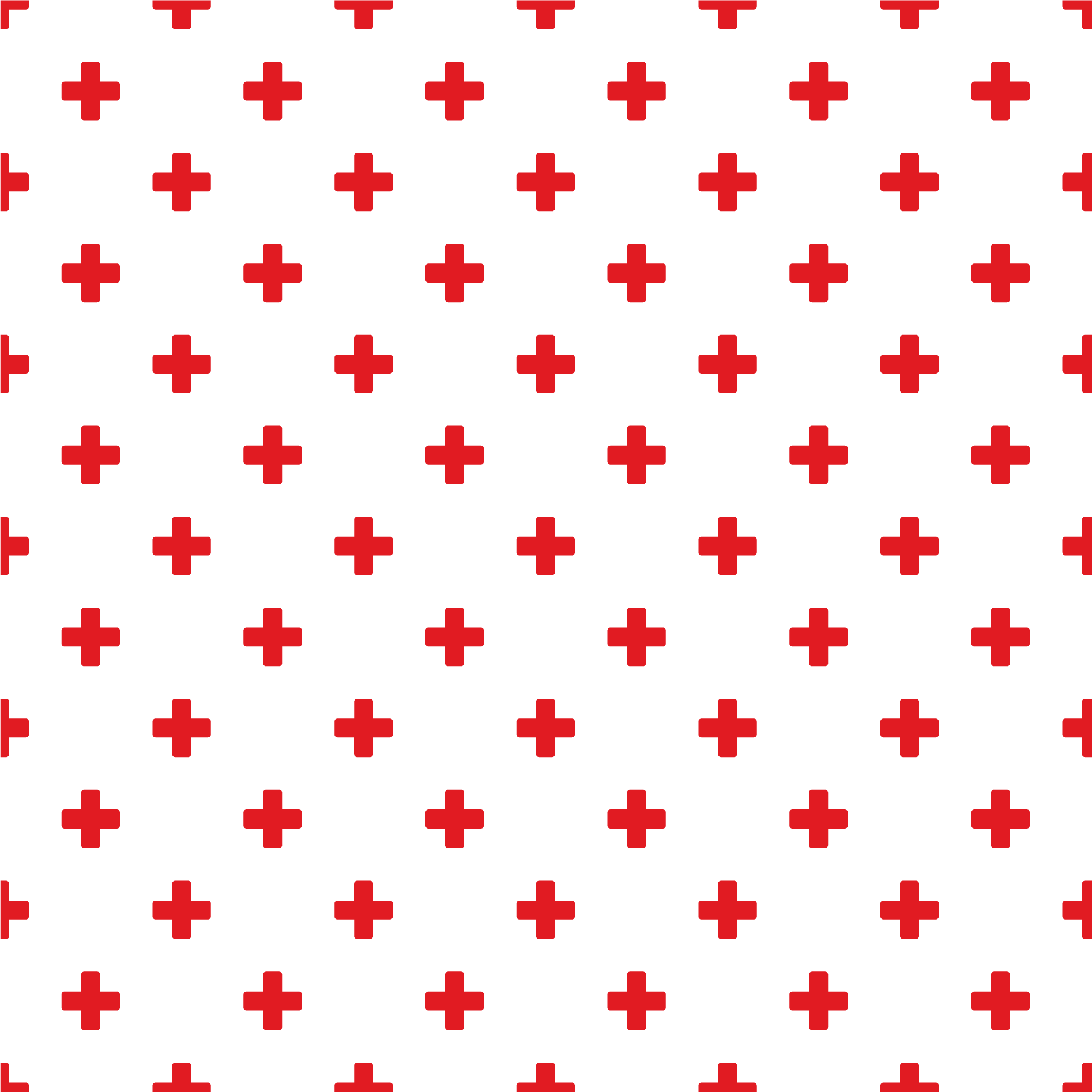 Donor Benefits
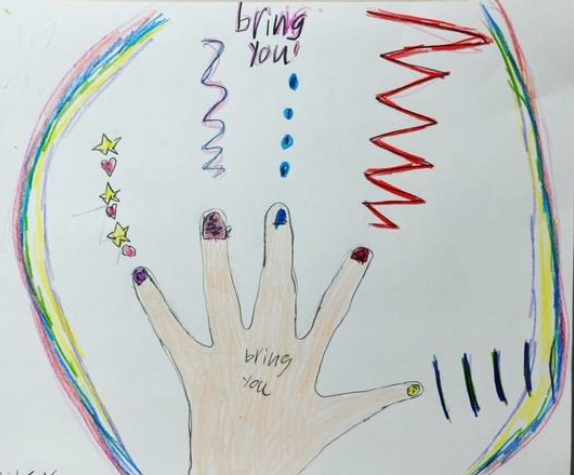 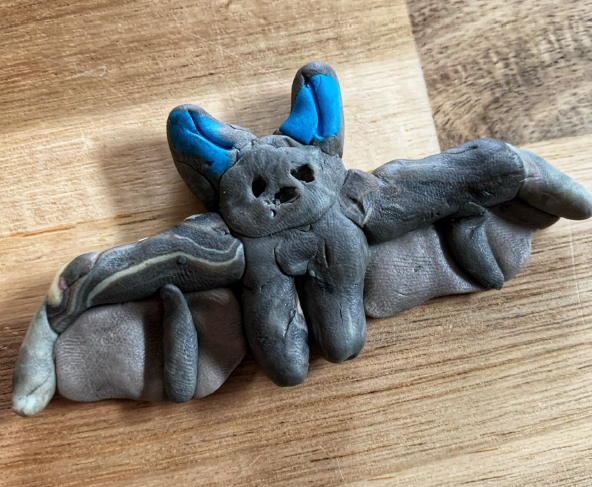 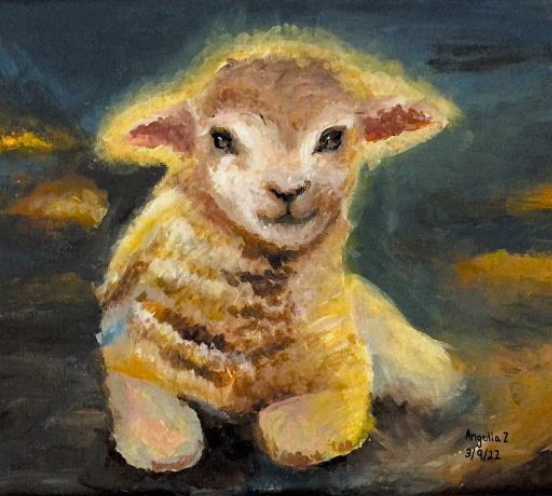 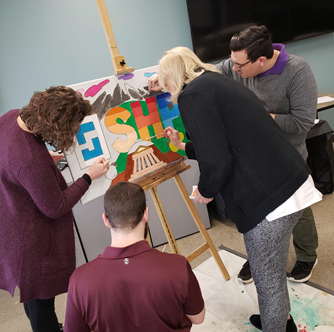 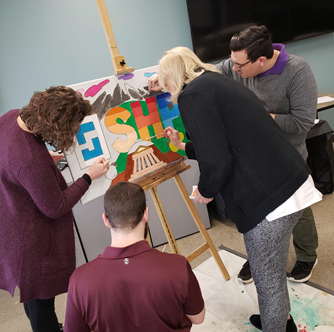 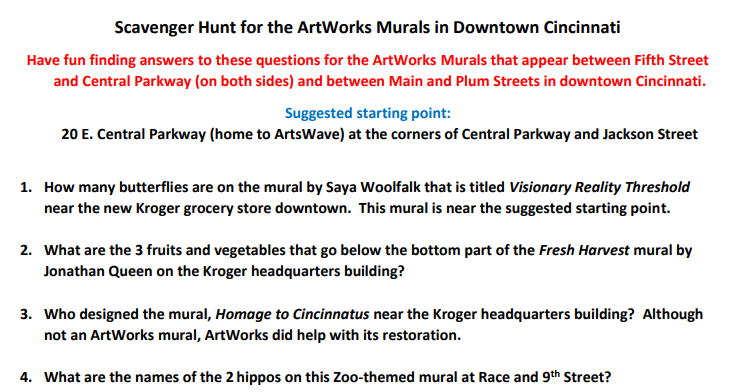 [Speaker Notes: Aside from the specific activities ArtsWave offers/provides, you can get creative and come up with your own.  Here are some examples:


Kao organized the Kao’s Kids Art Contest - children of Kao employees submitted original artworks, and they enlisted ArtsWave staff to help judge the results 

To coincide with the return of BLINK, SHP decided on an internal campaign theme of “Light It Up,” referencing BLINK and the general vibrancy of the arts. And they lit up their own office with an employee-created collage painting 

Cincinnati Children’s Hospital designed an ArtWorks Mural Tour scavenger hunt, in which employees had to visit the various murals around town to uncover the answers to various clues and questions.


Be creative in coming up with your own!

Additional activity and entertainment options (including virtual) can be found artswave.org/workplacegiving]
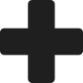 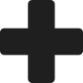 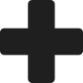 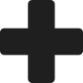 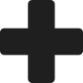 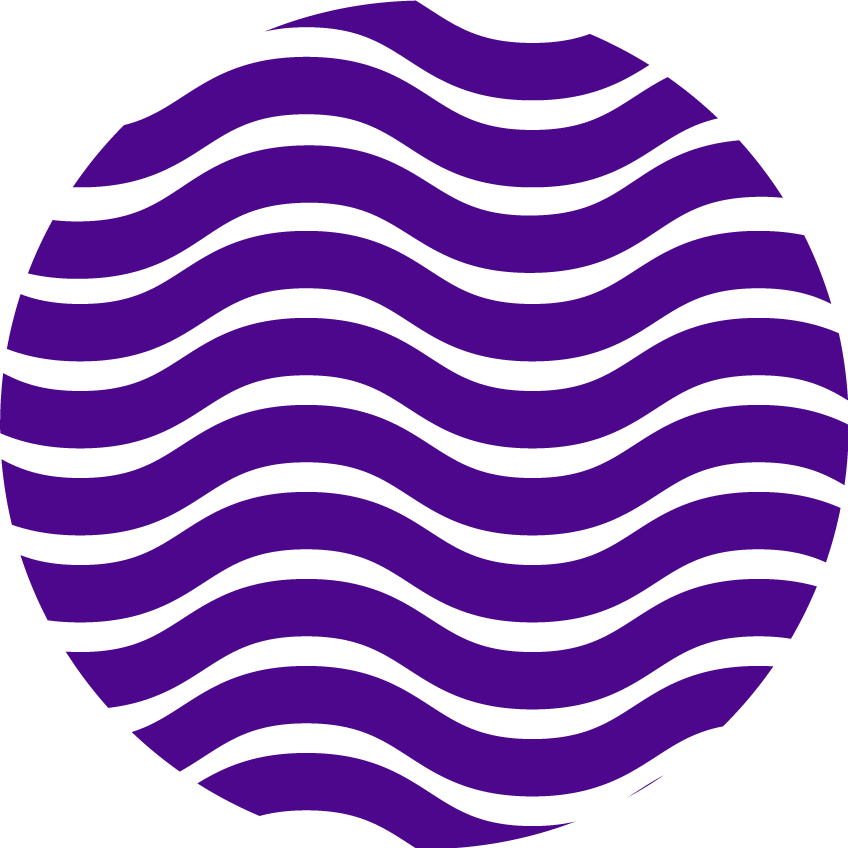 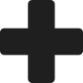 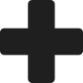 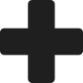 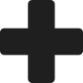 BENEFITS TO GIVING
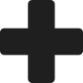 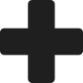 Team Cincinnati
Two tickets to the Reds and an experience with FC Cincinnati.
NEW GIFT OR 10%+ INCREASE
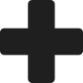 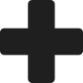 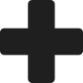 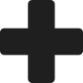 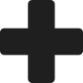 HEADLINE
HEADLINE
ArtsWave Pass
One-year membership to BOGO-to-share arts tickets, restaurant and shop offers and more!
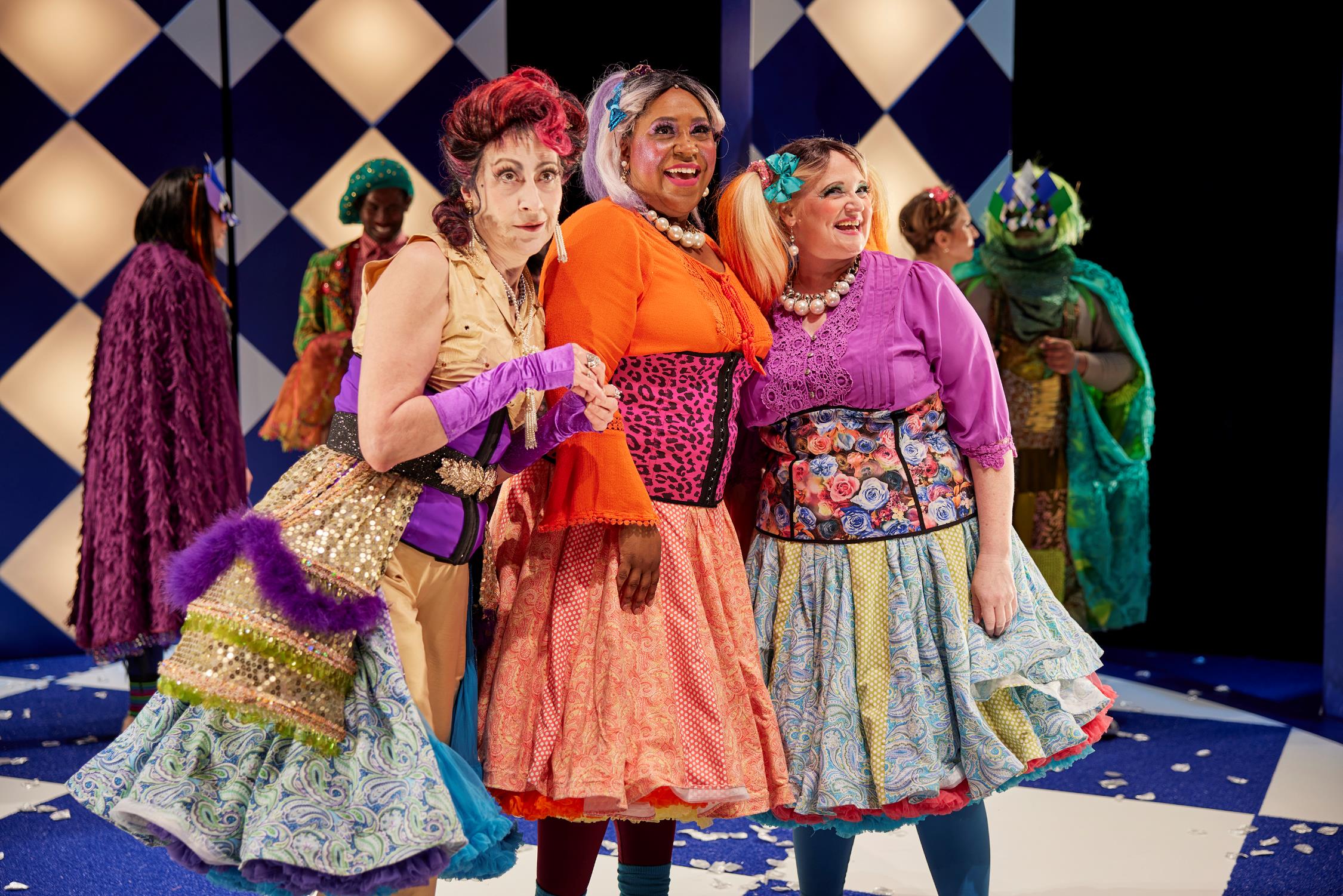 $75+
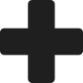 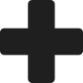 $150+
Enjoy the Arts and Relive BLINK®! ​
Unique event featuring the executive and producing partners from BLINK®.
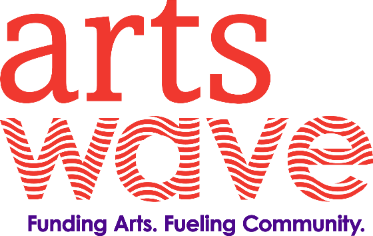 [Speaker Notes: When you give, you not only will be contributing to the impact you’ve been hearing about, but you also get some great benefits for you and your family.

[go over benefits on this page and the next. Each click reveals a new benefit level]]
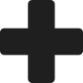 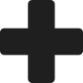 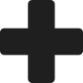 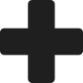 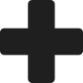 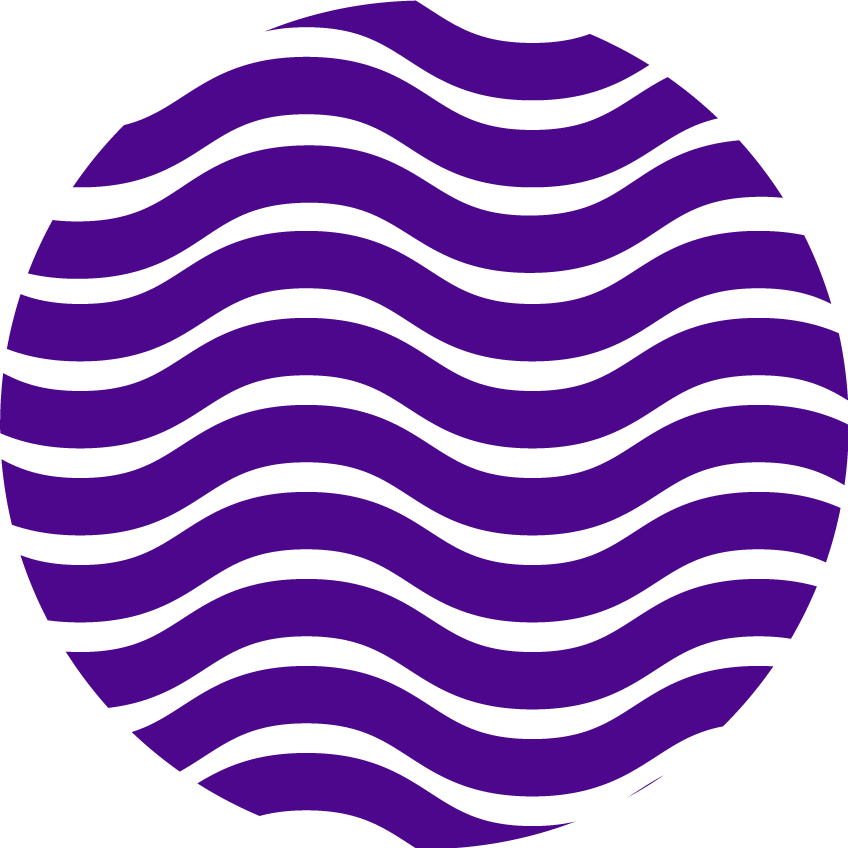 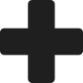 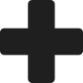 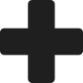 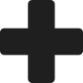 BENEFITS TO GIVING
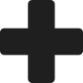 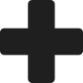 $250+
Music Hall for Two
Tickets to a performance by one of the five resident arts groups at Music Hall.
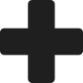 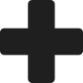 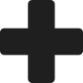 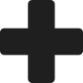 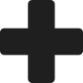 HEADLINE
HEADLINE
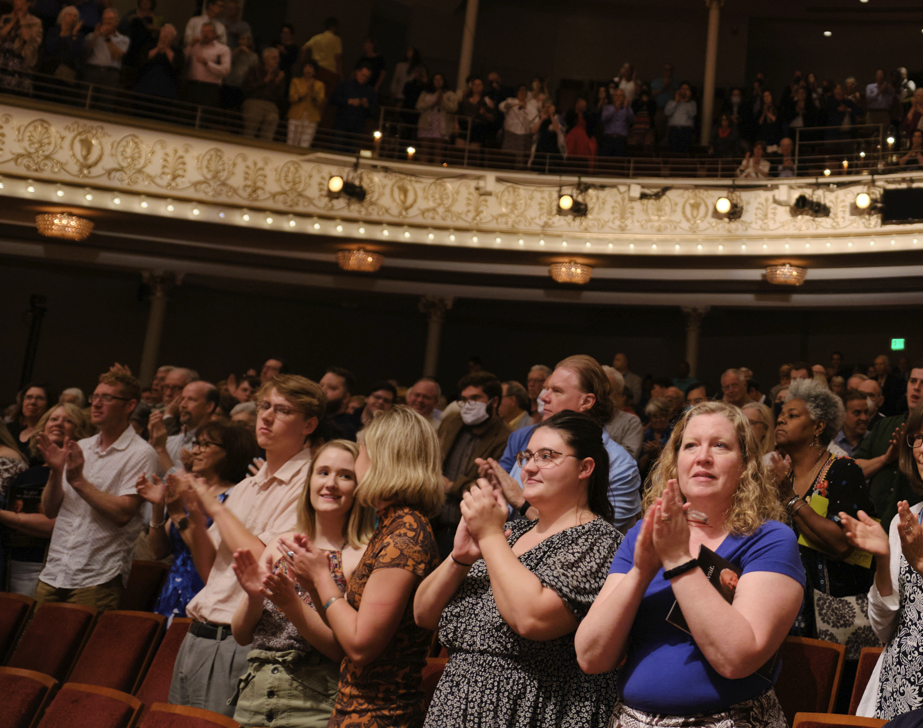 $500+
Arts Night Out
Gallery exhibition and reception with a show and post-show talk-back at The Carnegie in NKY.
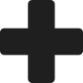 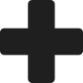 Lorem ipsum dolor sit amen, consectetur adipiscing elit. Curabitur aliquet efficitur tincidunt. Nam lectus neque.
$1,500+
Leadership Giving
Invitations to special arts events, membership in leadership giving groups, recognition in ArtsWave’s community report and access to the Team Cincinnati benefit.
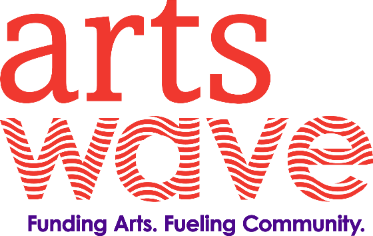 [Speaker Notes: [SAME AS LAST SLIDE]

Note: Music Hall for Two resident groups - Cincinnati Ballet, Cincinnati Opera, Cincinnati Symphony Orchestra, Cincinnati Pops and May Festival

[click to next slide]]
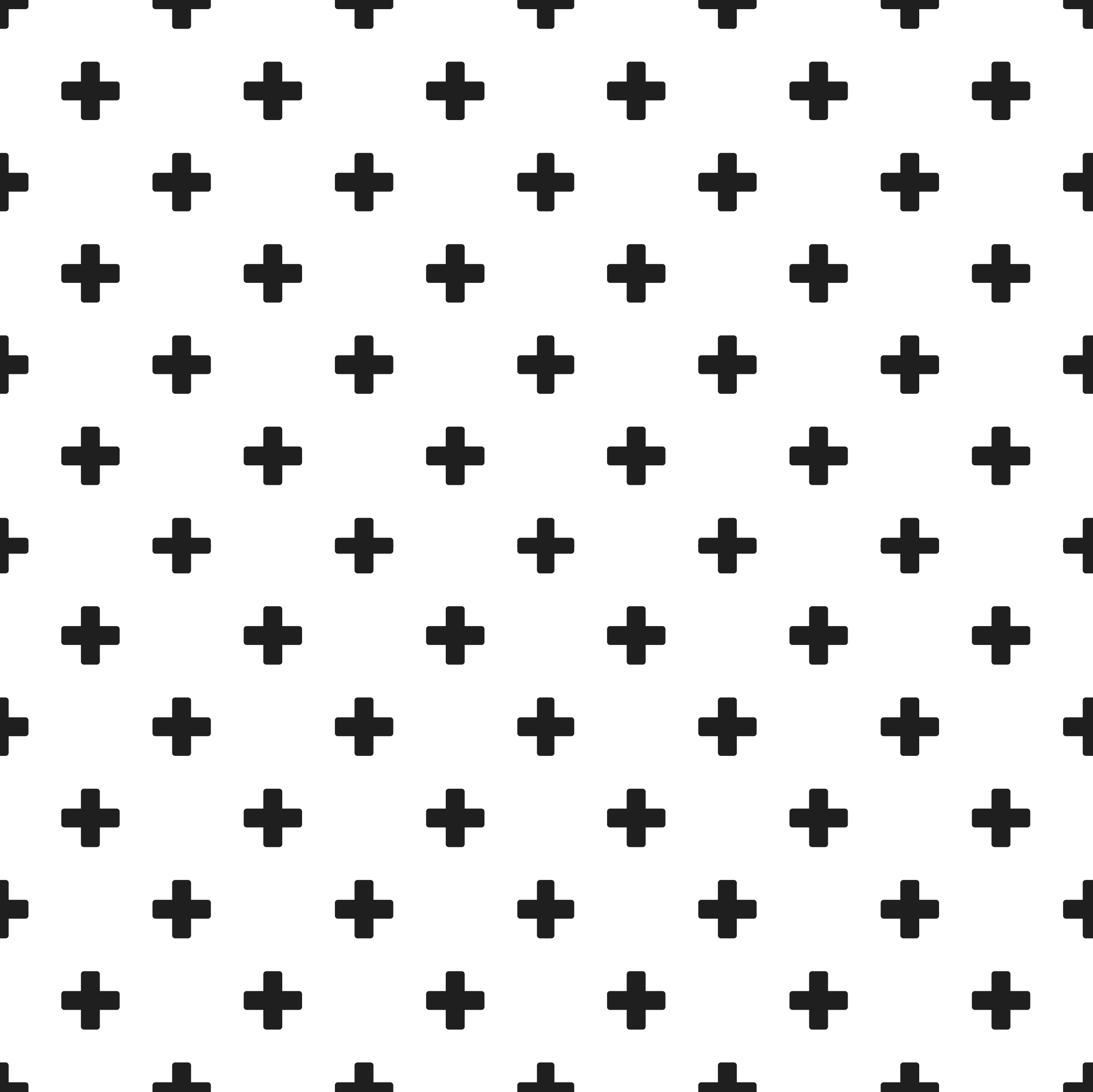 AFFINITY & NETWORKING GROUPS
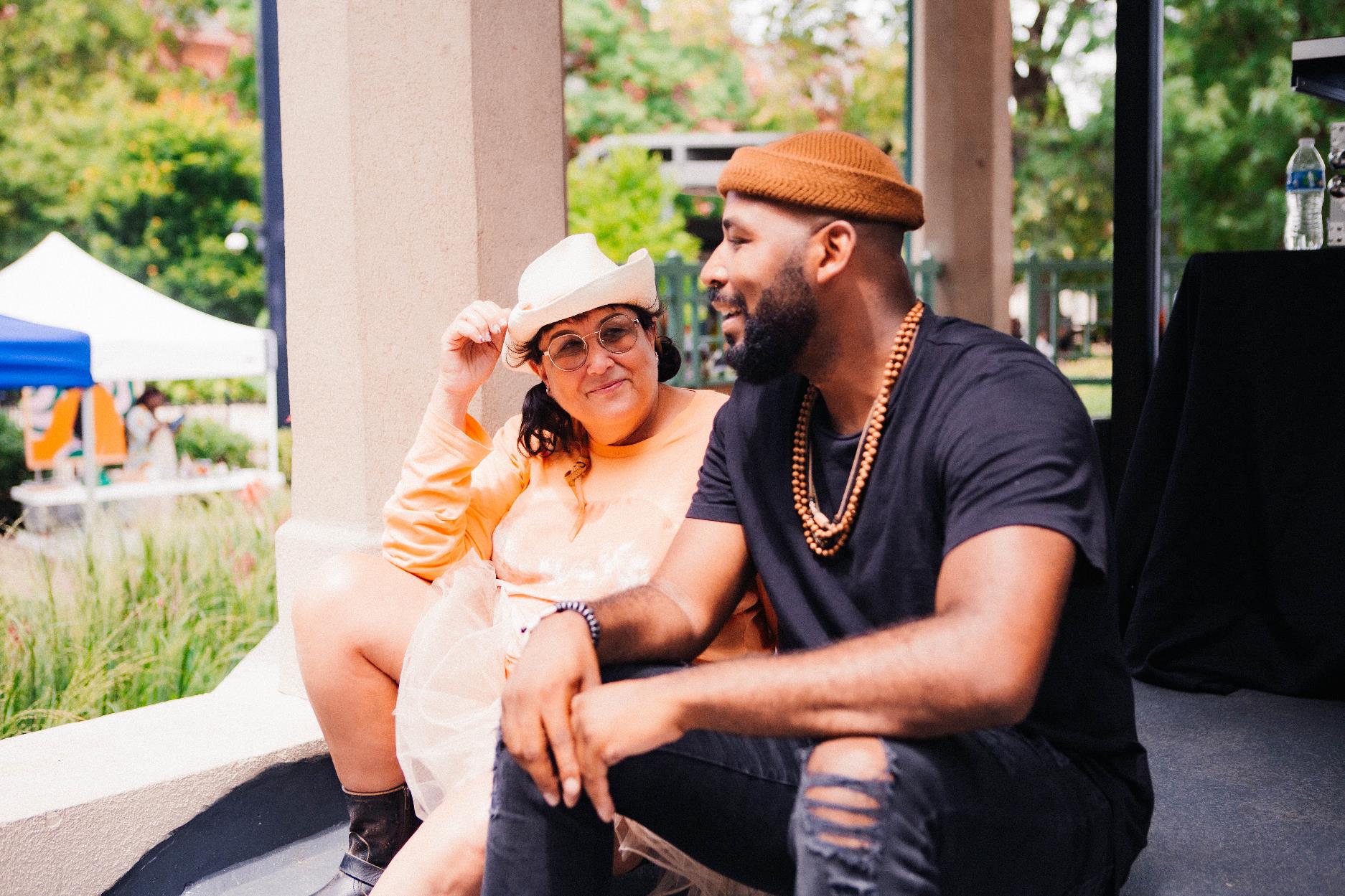 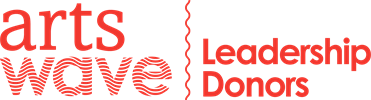 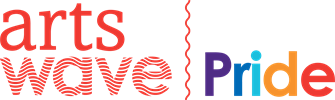 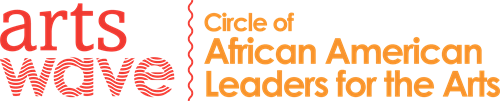 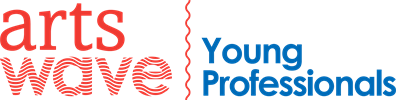 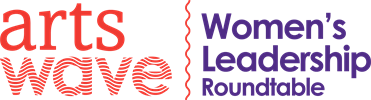 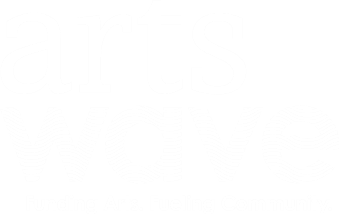 [Speaker Notes: When you give to ArtsWave you also have the opportunity to join groups centered around a shared understanding of the arts’ role in our community. You can see first-hand how the arts bring people together in these groups.

[Go over each of the affinity groups if you’d like, if you’re part of one, talk personally about that].

[click to next slide]]
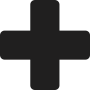 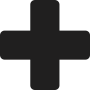 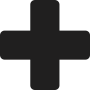 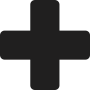 2023 CAMPAIGN DATES & EVENTS
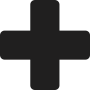 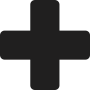 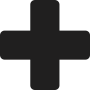 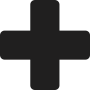 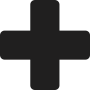 ArtsWave Campaign Kick-Off: February 10, 2023 at the CAC
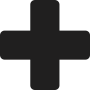 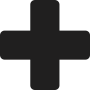 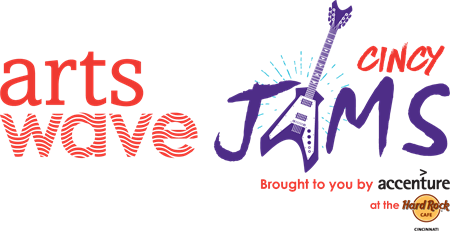 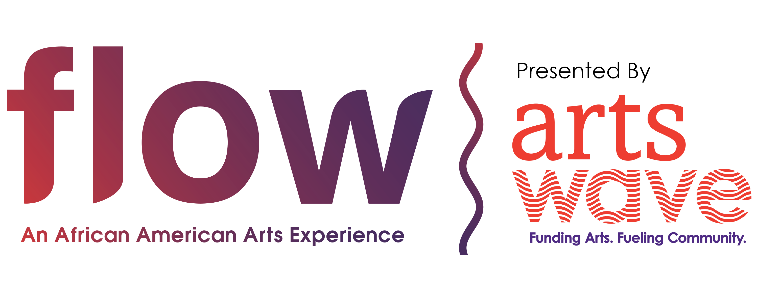 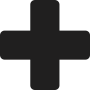 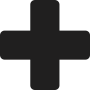 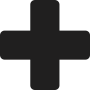 Quarterly throughout the year
Thursday May 18, 2023 @ Hard Rock Casino
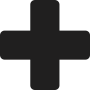 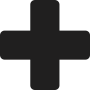 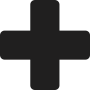 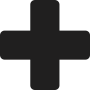 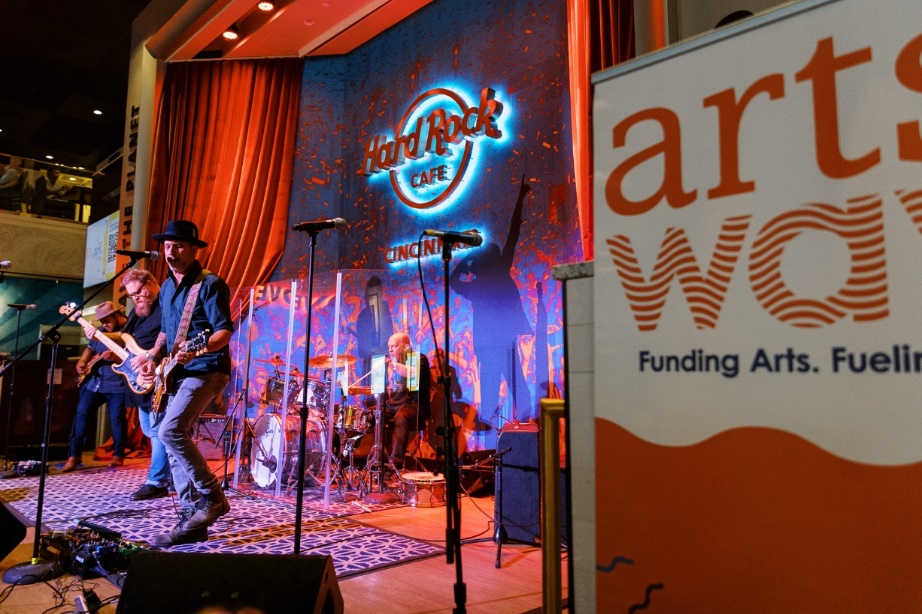 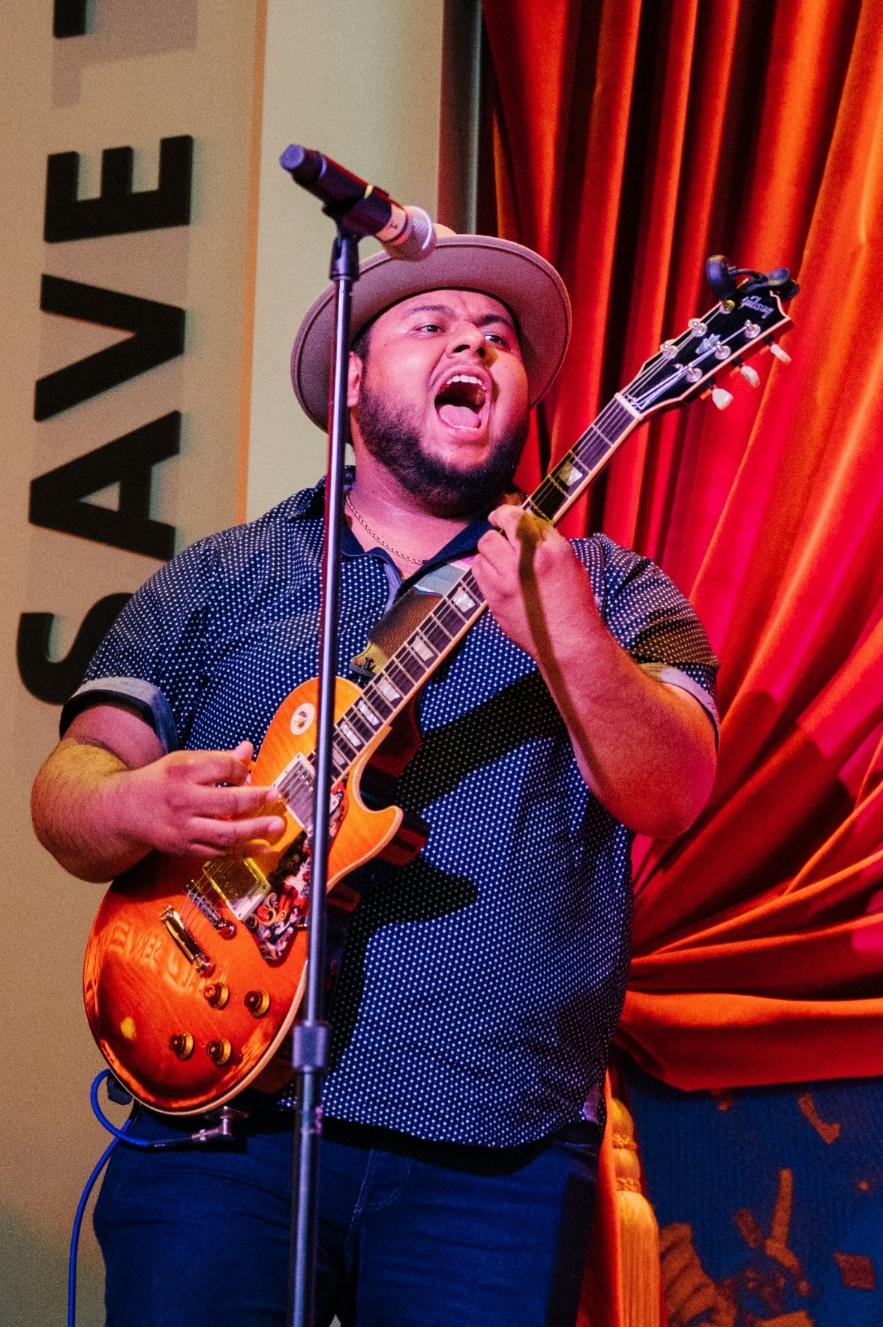 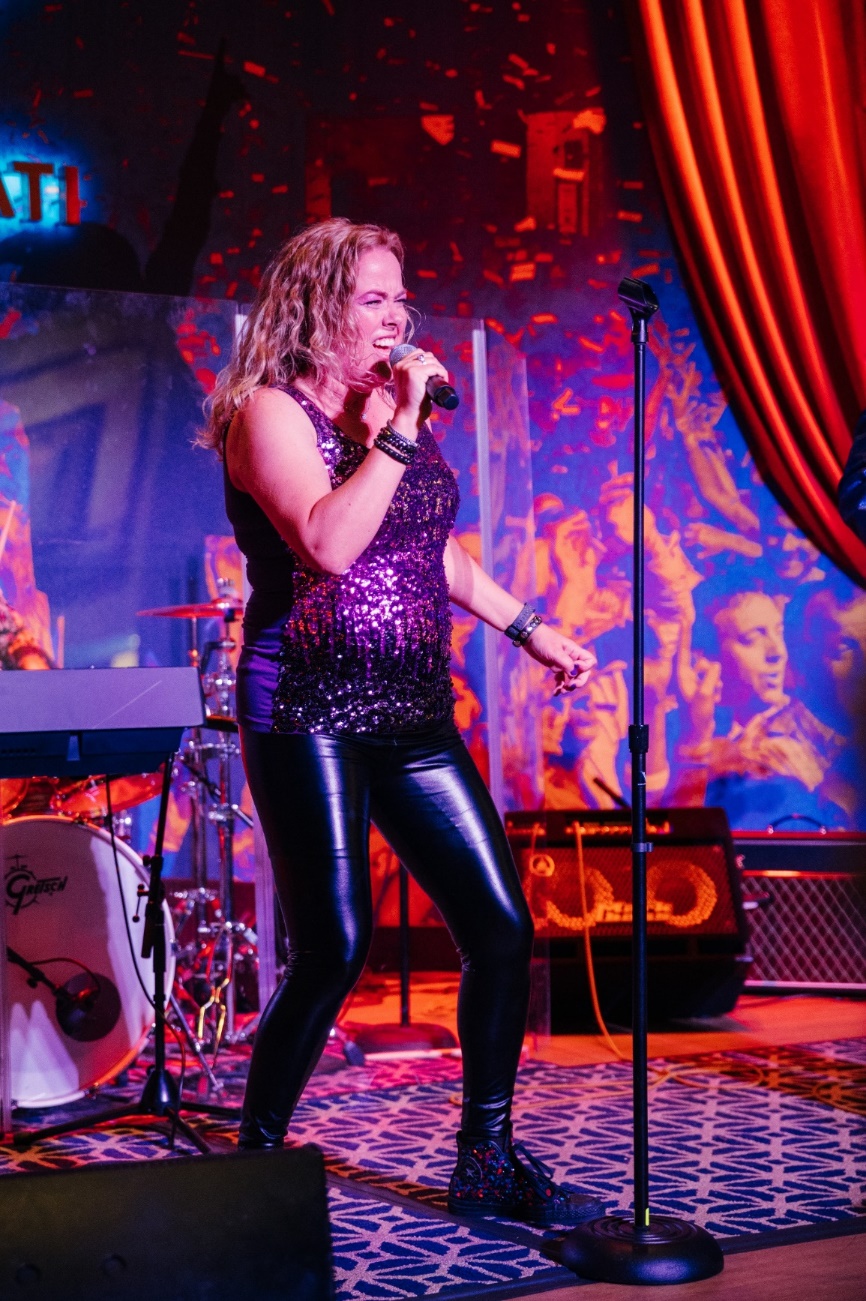 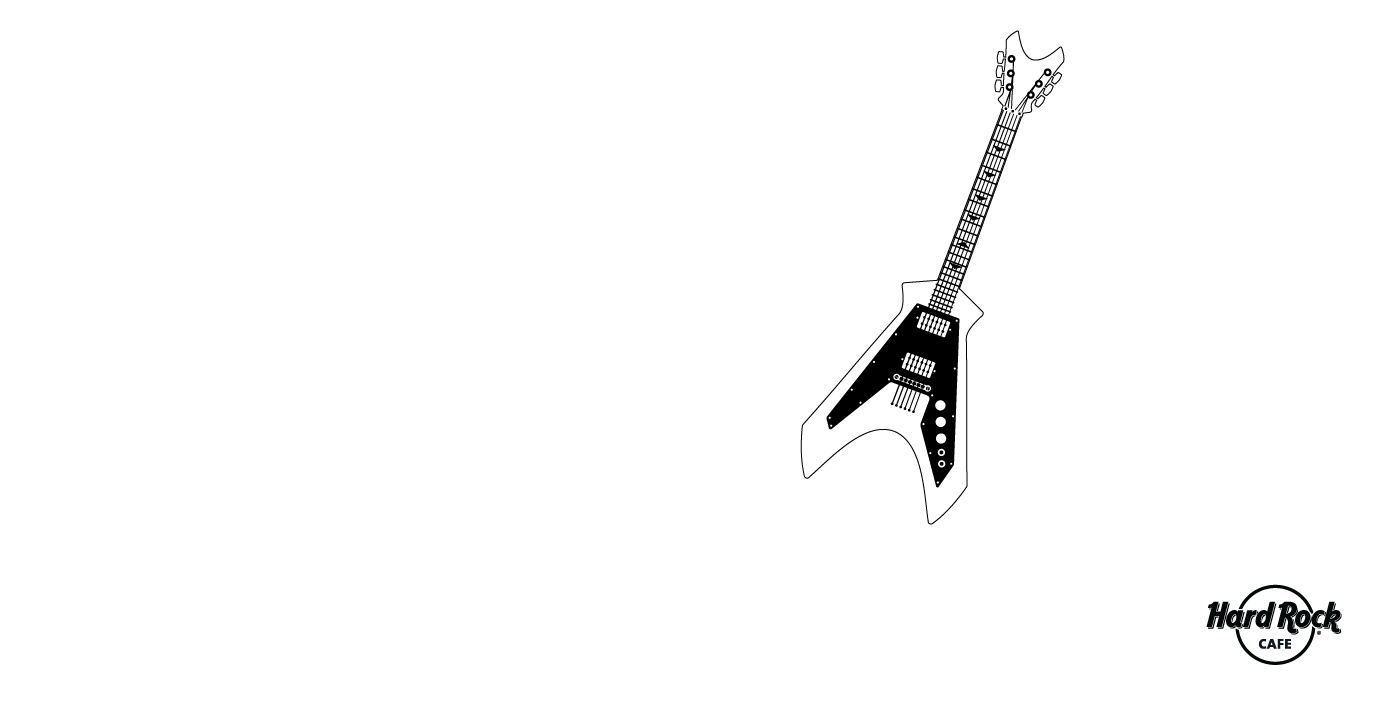 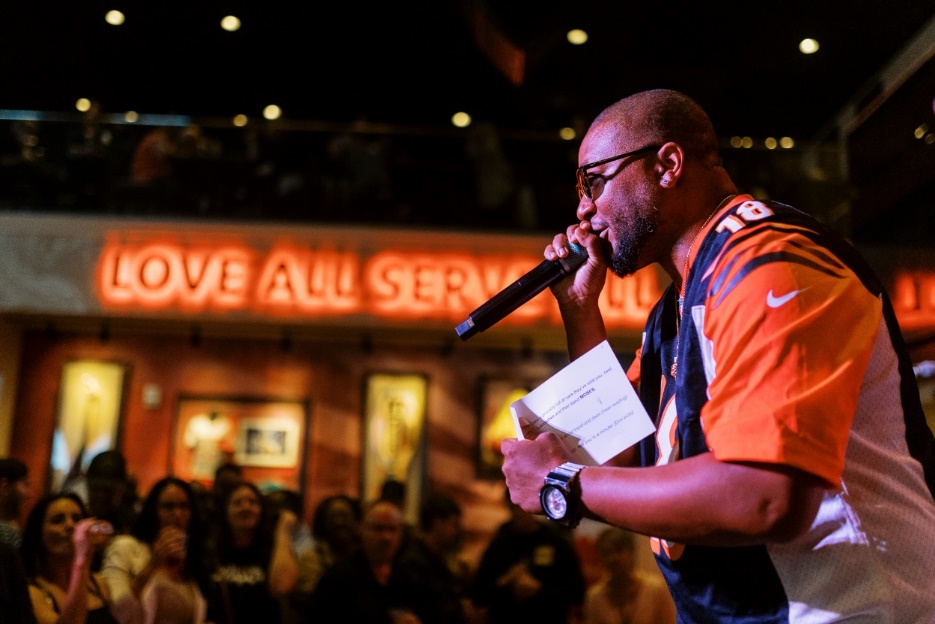 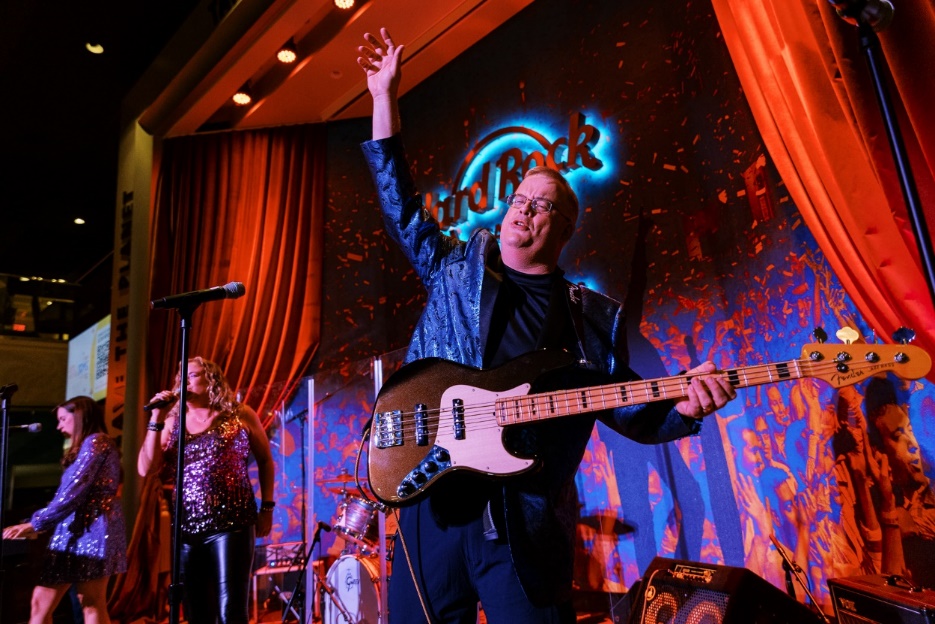 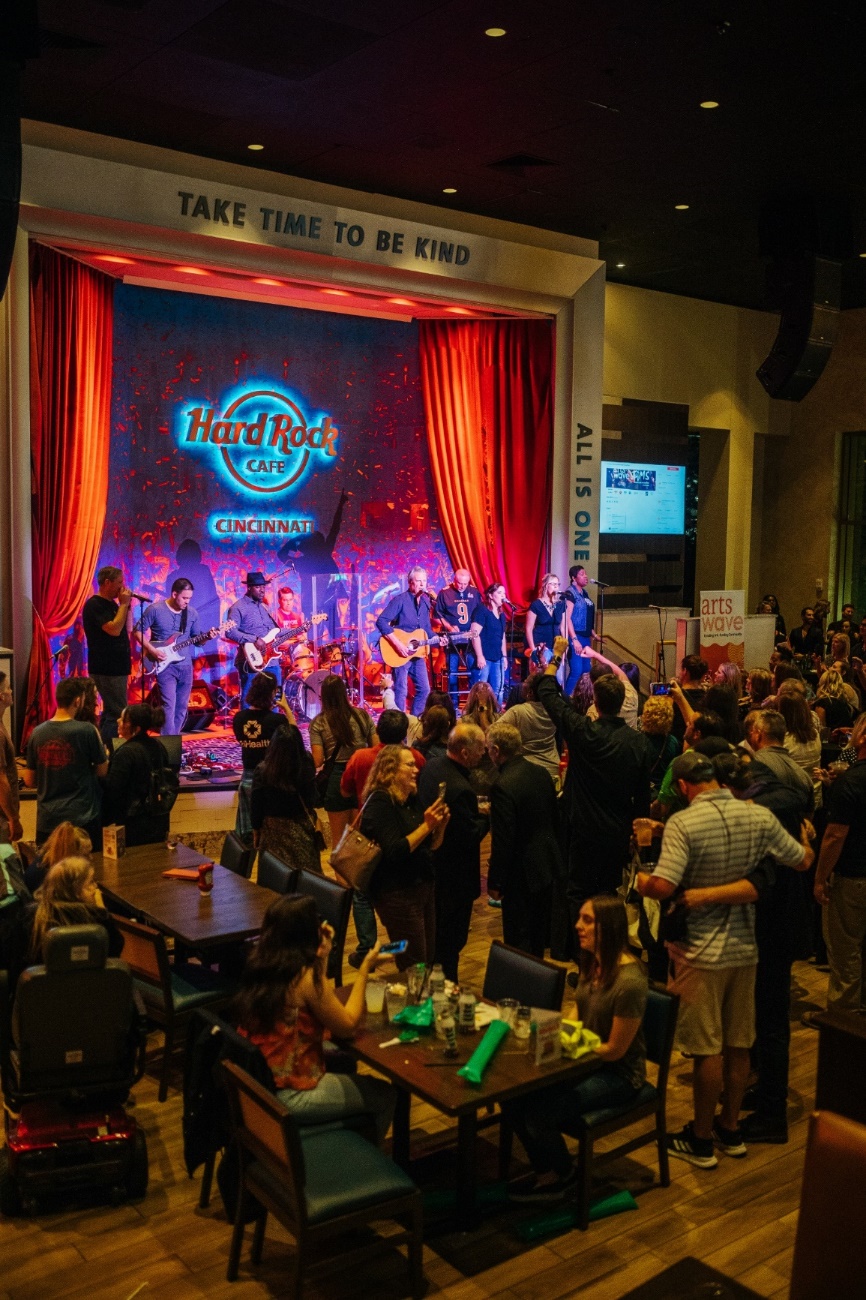 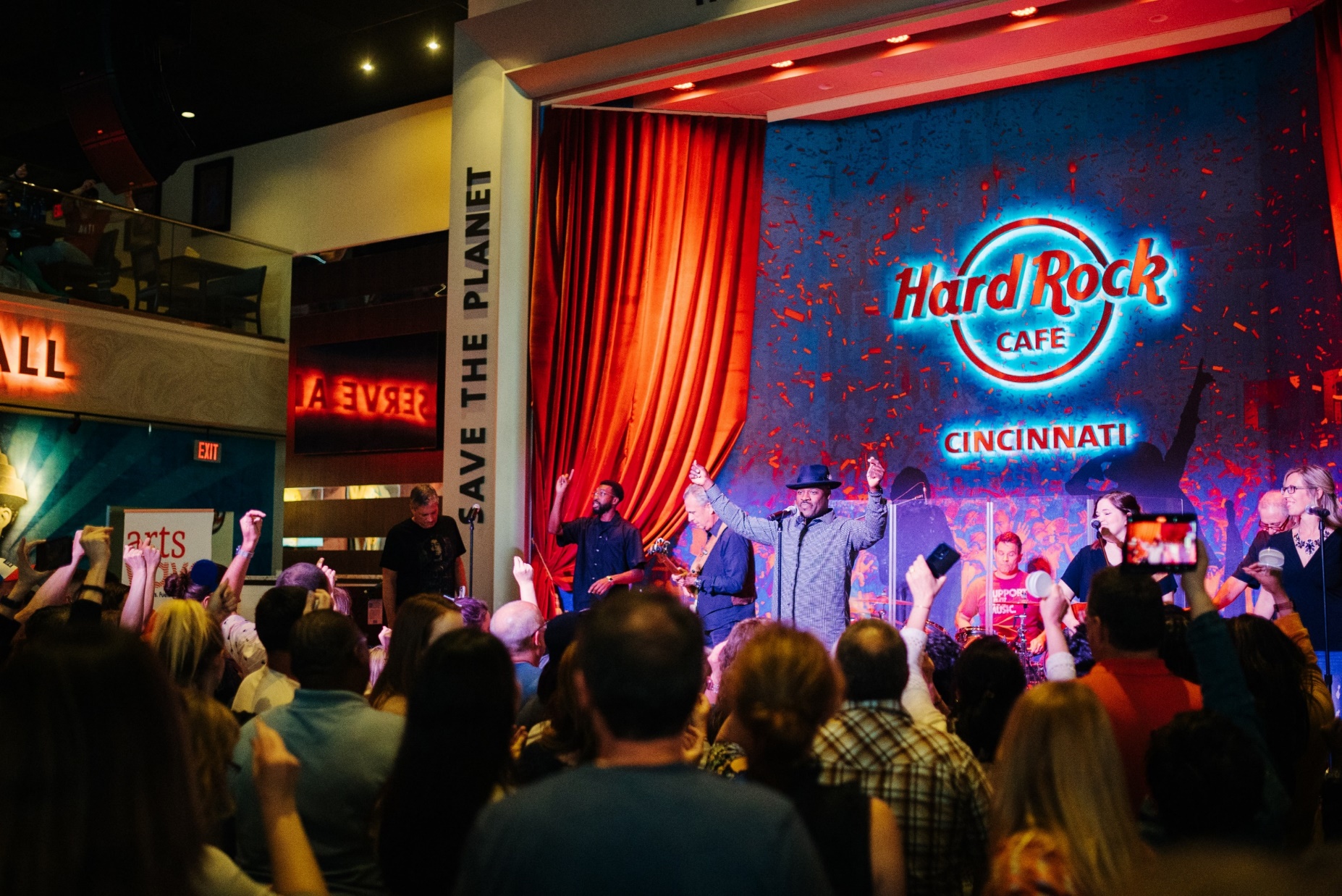 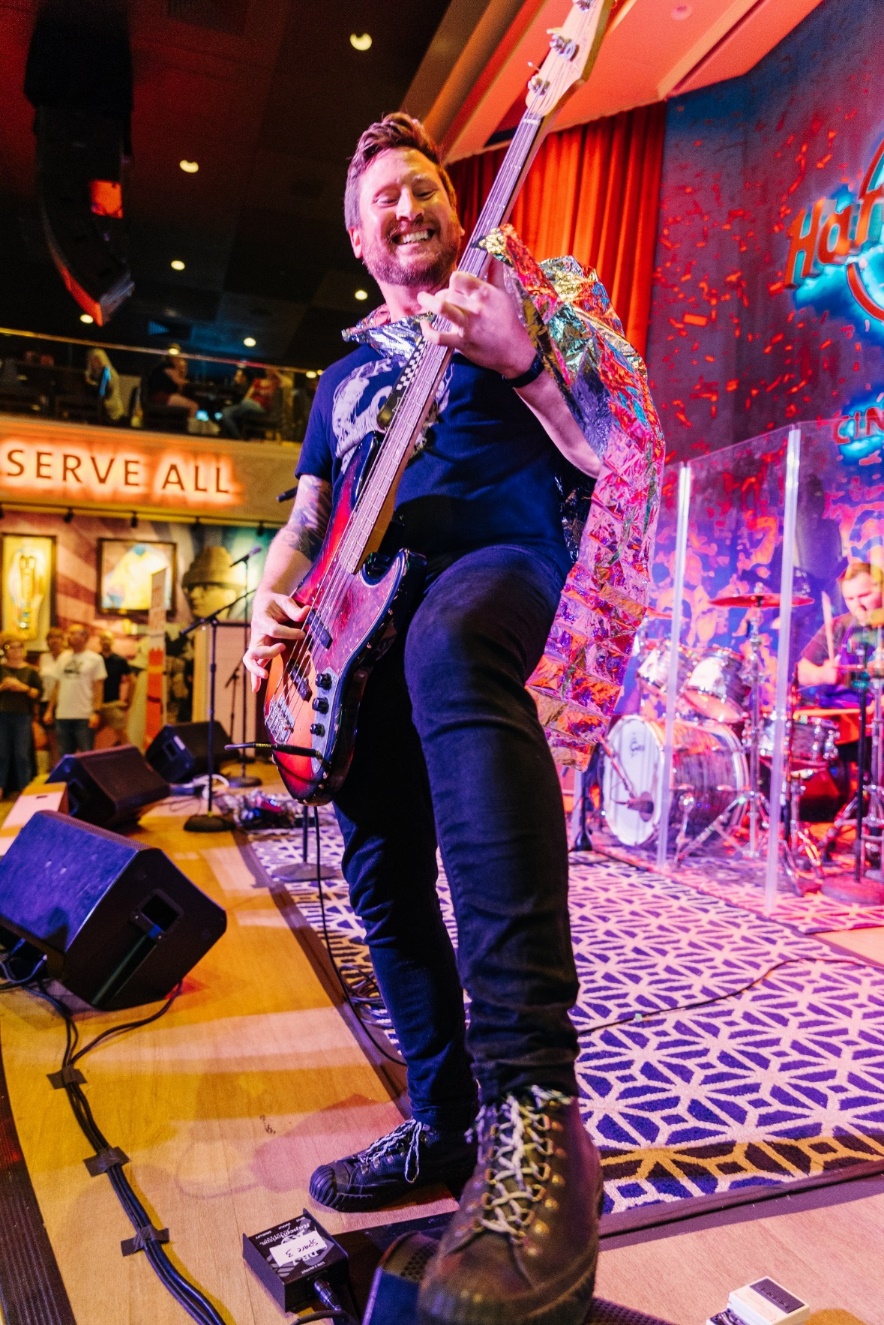 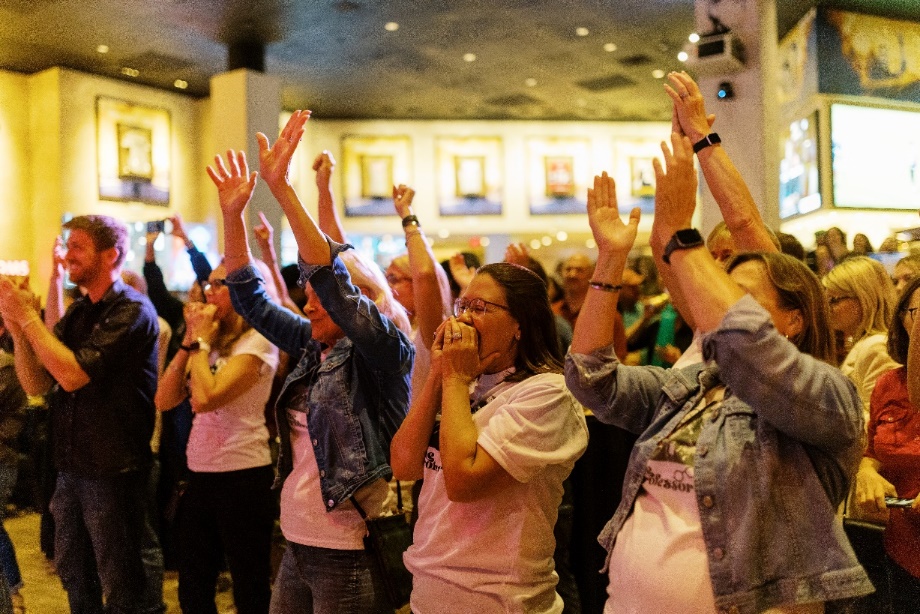 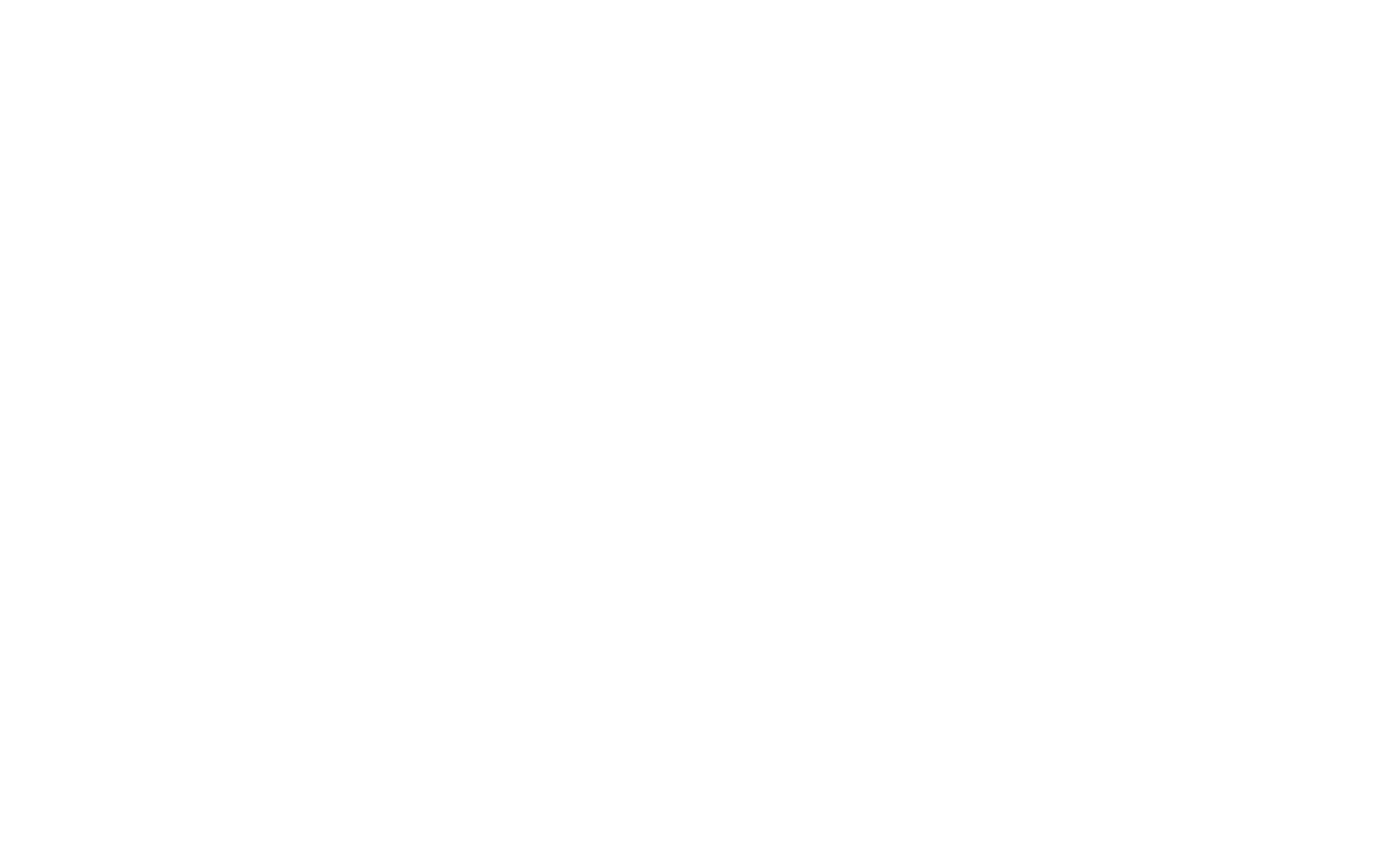 [Speaker Notes: Join us at the Hard Rock Casino Thursday May 18 for CincyJams, ArtsWave’s Workplace Battle of the Bands competition!

If you are interested in getting together a band at your workplace, visit https://artswave.org/impact/events/cincyjams for more details.]
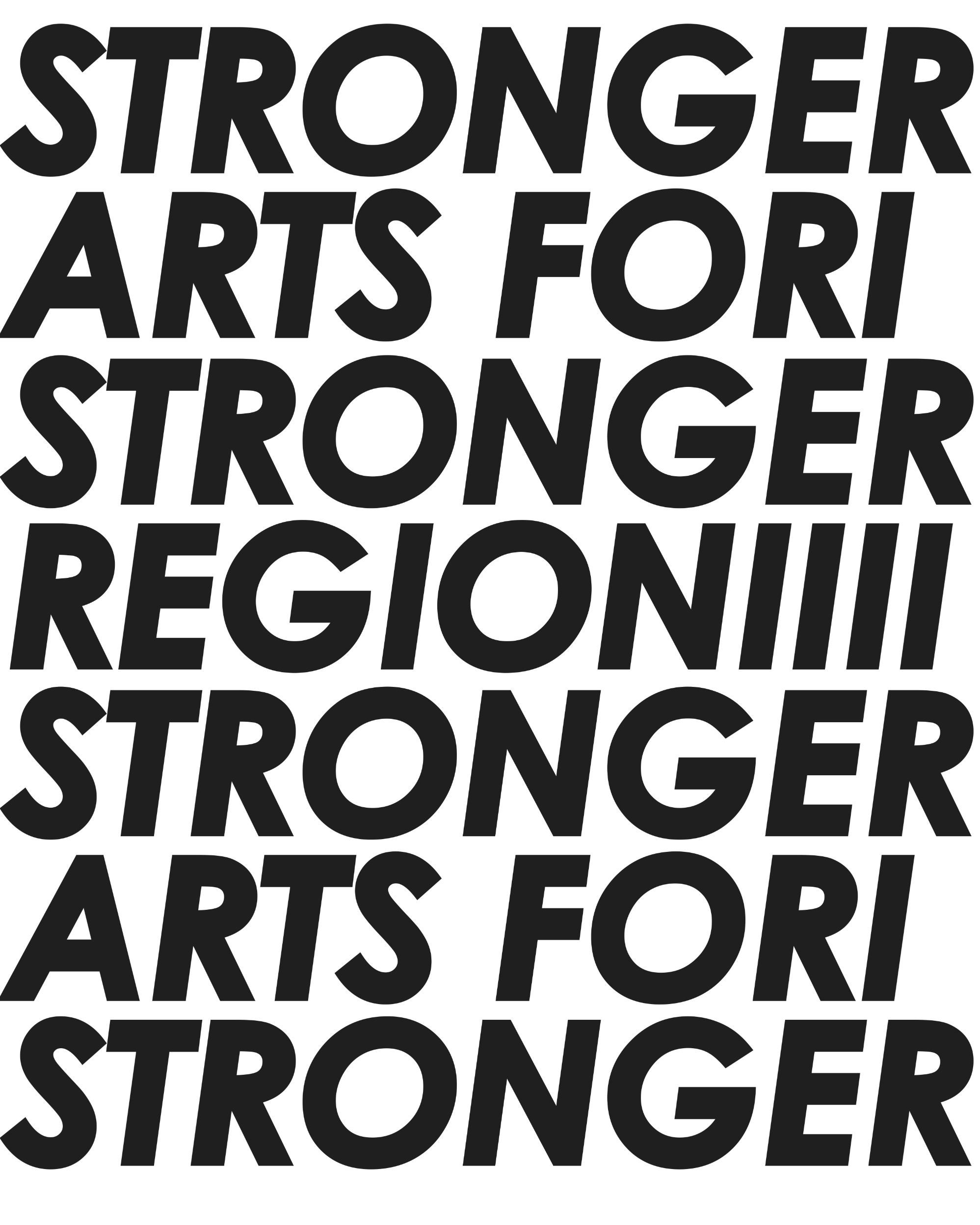 WHY GIVE TODAY?
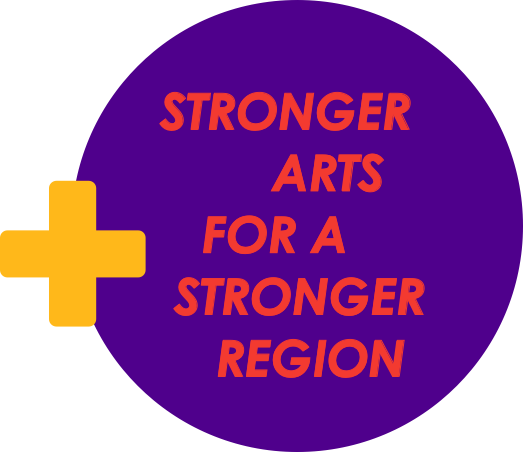 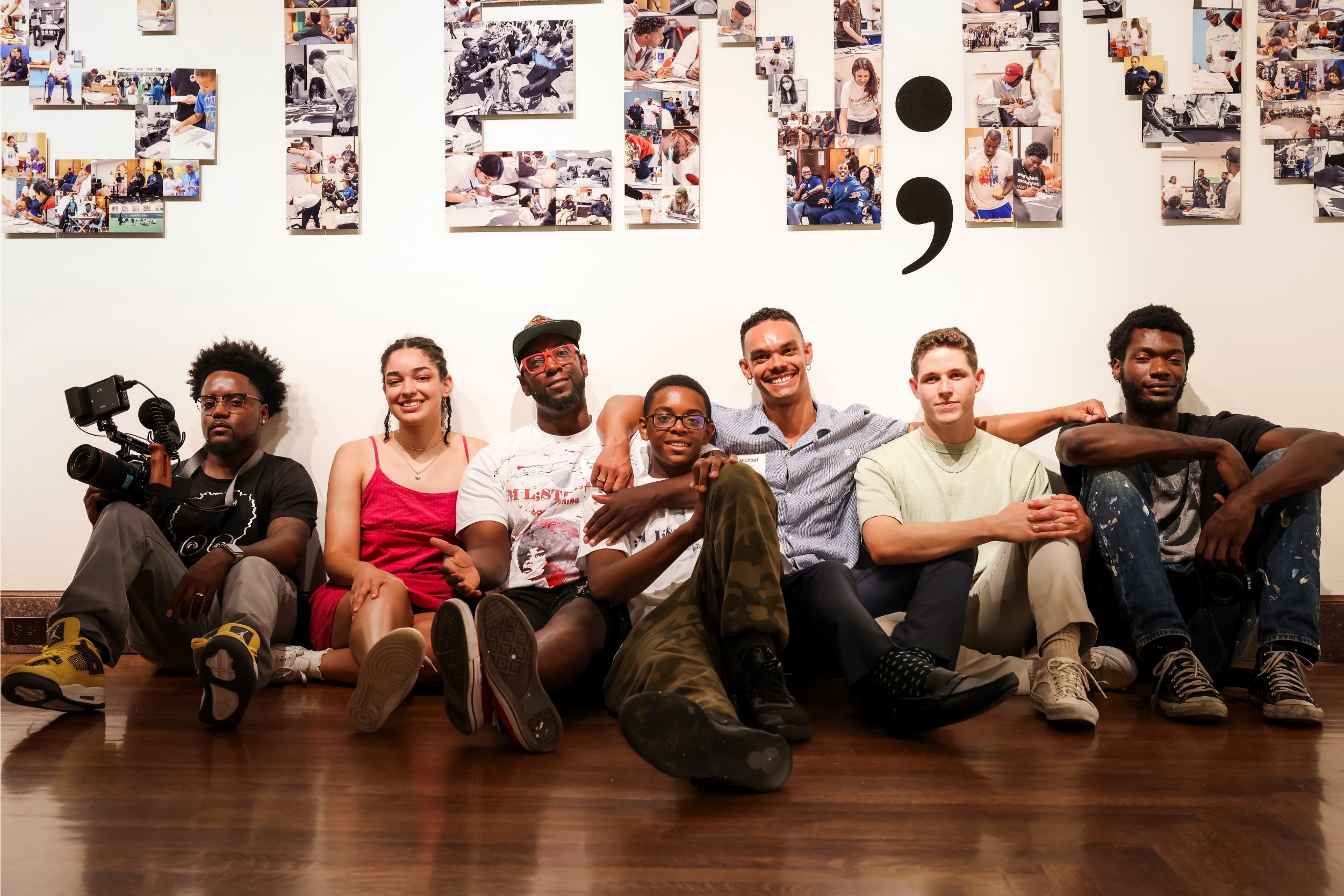 Cincinnati is poised to 
GROW
Your support makes our region stronger.
Help ArtsWave set the stage for the future
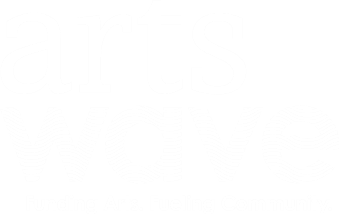 [Speaker Notes: So, what’s the bottom line? Why give today to ArtsWave?

[CLICK] Cincinnati is poised to grow, and just like what we’ve seen in the past, our arts will drive much of that growth. They’ll power the creative energy it takes to transform our region. The arts bring us together; they create economic vibrancy; they fuel creativity and learning in the next generation; they make our neighborhoods; and they put our region in the national spotlight. 

[NOTE – HUNDREDS OF MILLIONS WAS LOST IN REVENUE TO THE ARTS DURING COVID, IF ASKED]

In order to make our region strong, it takes each of us giving what we can to help the arts.

[click] You can make sure our arts set the stage for our region’s future.

[click to next slide]]
THANK YOU, GIVE TODAY TO SUPPORT OUR REGION THROUGH THE ARTS. THANK YOU, GIVE TODAY TO SUPPORT OUR REGION THROUGH THE ARTS. THANK YOU, GIVE TODAY TO SUPPORT OUR REGION THROUGH THE ARTS. THANK YOU, GIVE TODAY TO SUPPORT OUR REGION THROUGH
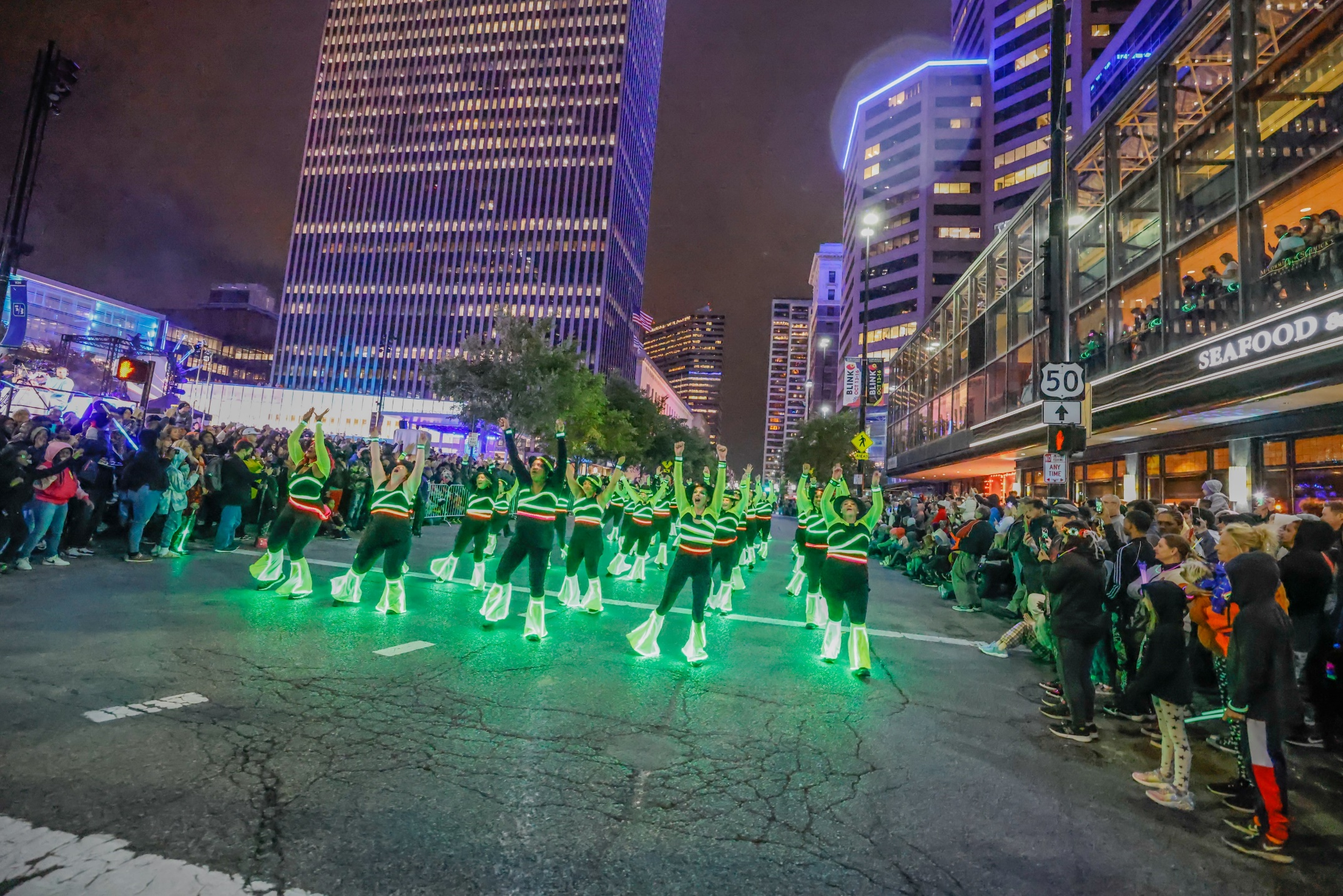 THANK
YOU
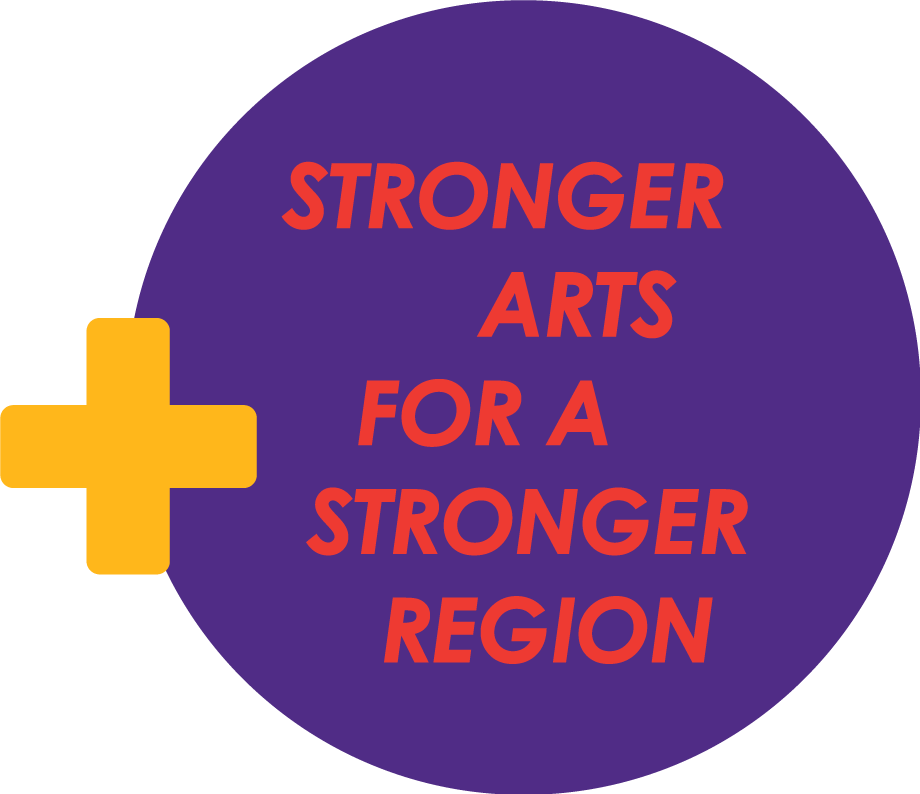 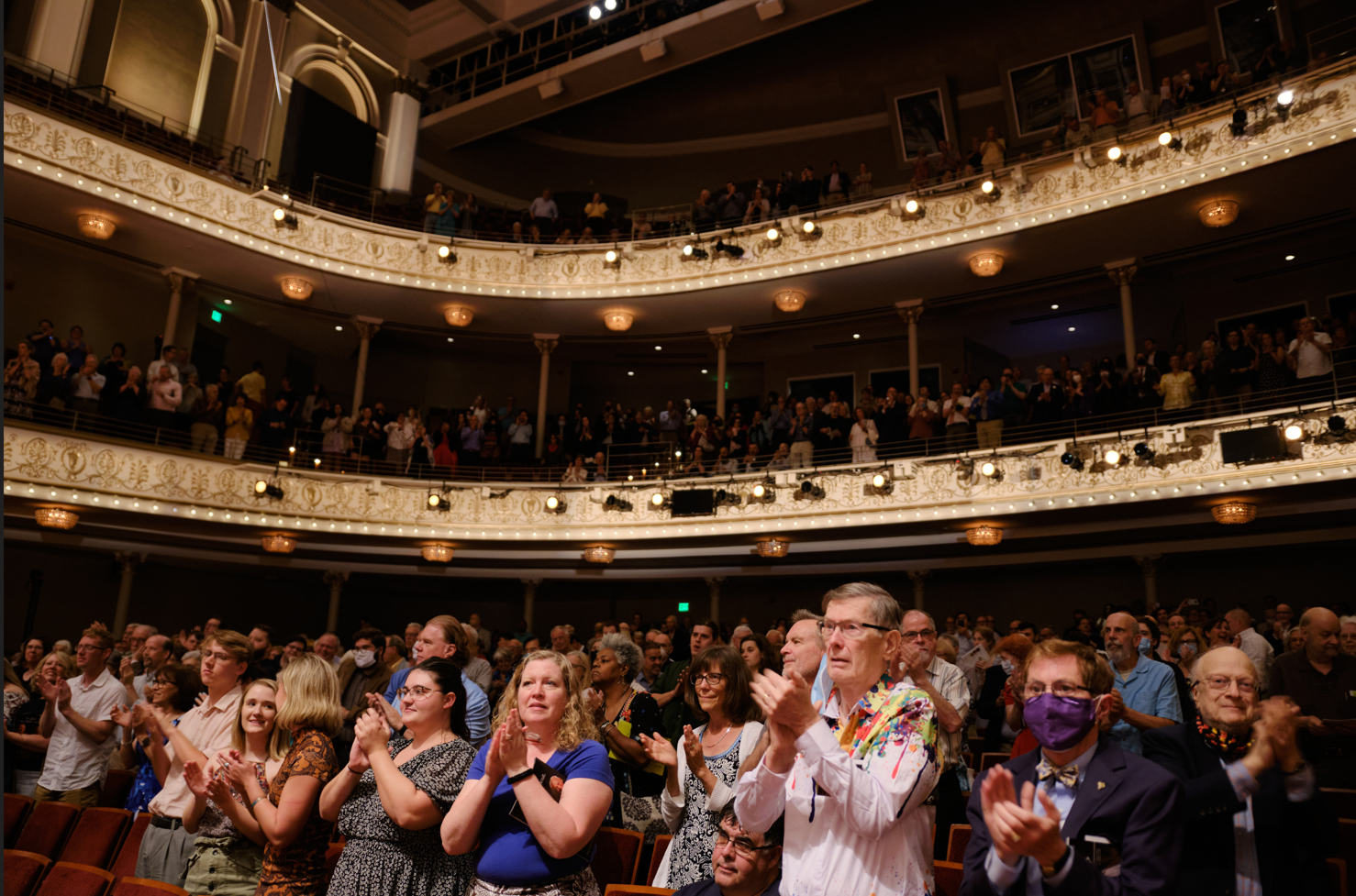 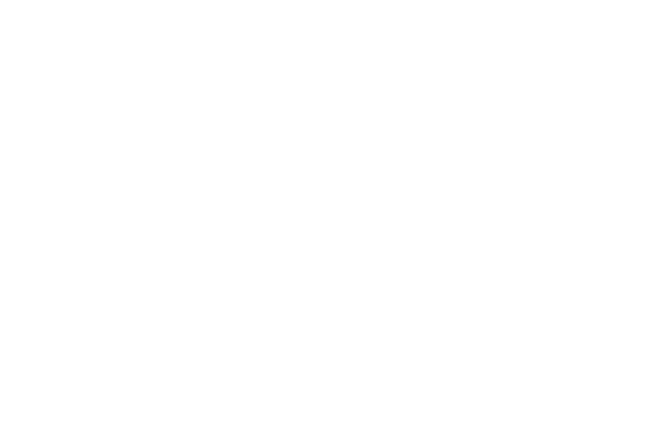 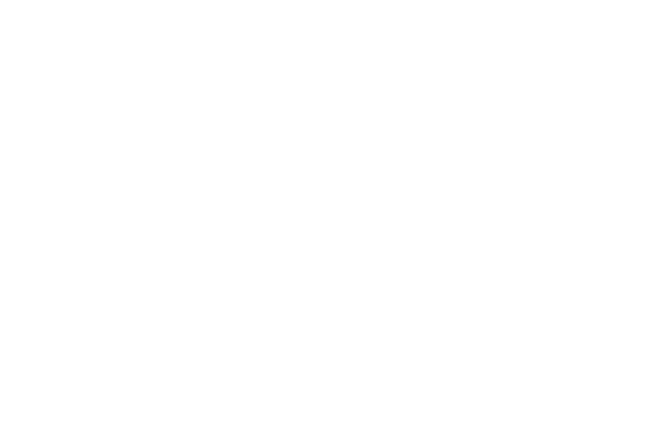 [Speaker Notes: Thank you in advance for your gift and thanks for being here!

[thank everyone again and dismiss with whatever instructions are necessary for your internal campaign]]